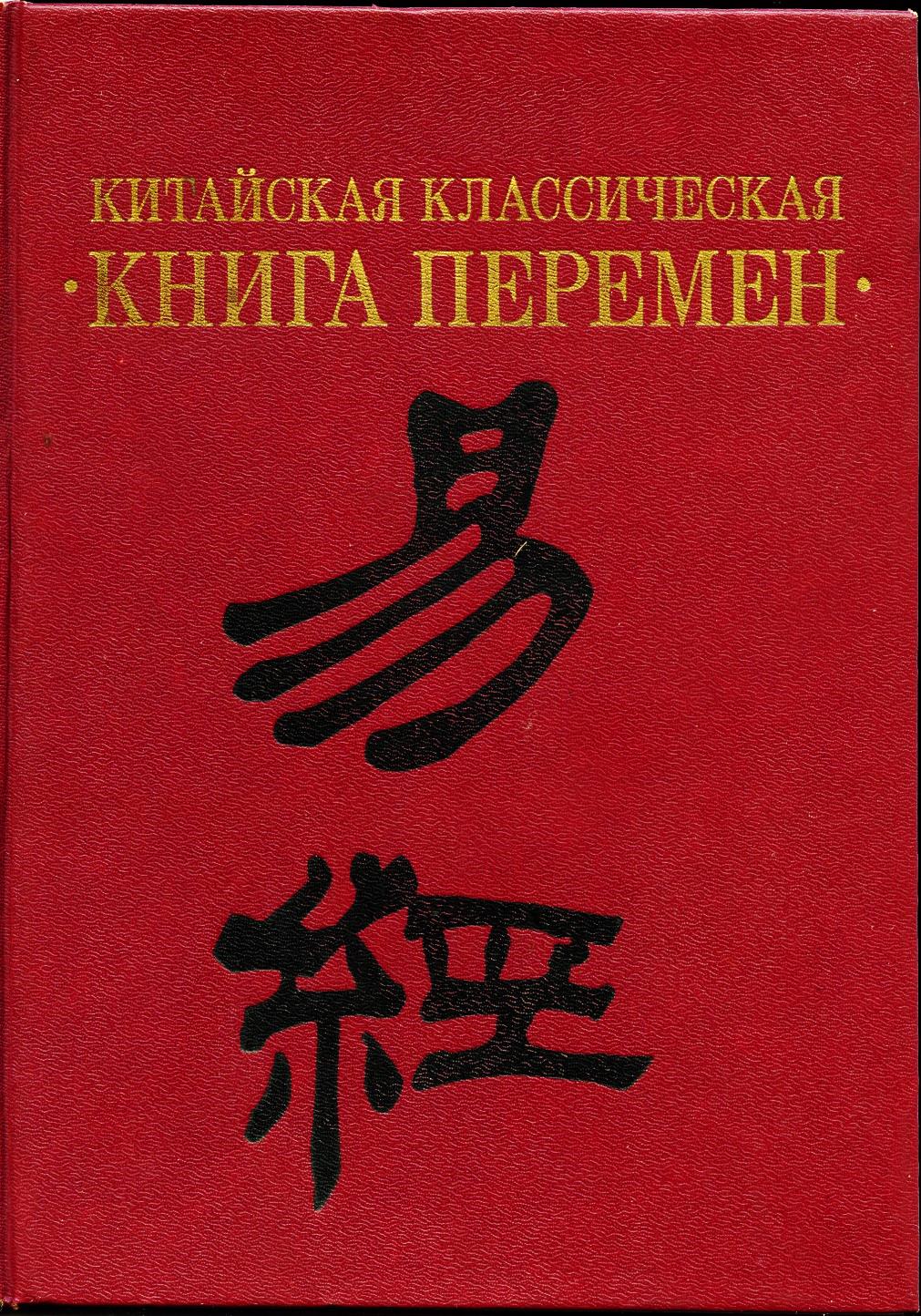 Игорь Бурдонов
рассказывает   о
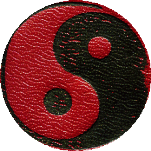 易經
И  ЦЗИН
Канон Перемен
или
易傳
И  ЧЖУАНЬ
Комментарий
к Переменам
十翼
ШИ  И
Десять
Крыльев
"Туань чжуань" ("Традиция суждений"), в двух частях.
"Сян чжуань" ("Традиция образов"), в двух частях. 
"Си цы чжуань", или "Да чжуань" ("Традиция афоризмов", или "Великая традиция"), в двух частях.
"Шо гуа чжуань" ("Традиция объяснения триграмм").
"Сюй гуа чжуань" ("Традиция о последовательности гексаграмм"). 
"Цза гуа чжуань" ("Различные традиции о гексаграммах"). 
"Вэнь янь чжуань" ("Традиция о знаках и словах").
2
(64)
ЗАКОН ИСКЛЮЧЁННОГО ТРЕТЬЕГО
ЛОШАДЬ

БЕЛАЯ
ЛОШАДЬ
НЕ
БЕЛАЯ
ТРЕТЬЕГО НЕ ДАНО
3
(64)
КОНТРАДИКТОРНОЕ ОТРИЦАНИЕ
КОНТРАРНОЕ ОТРИЦАНИЕ
ЛОШАДЬ

БЕЛАЯ
ЛОШАДЬ
НЕ
БЕЛАЯ
ЛОШАДЬ

ЧЁРНАЯ
4
(64)
КОНТРАДИКТОРНОЕ 
ОТРИЦАНИЕ
КОНТРАРНОЕ
ОТРИЦАНИЕ

5
(64)
КОНТРАДИКТОРНОЕ 
ОТРИЦАНИЕ
КОНТРАРНОЕ
ОТРИЦАНИЕ

6
(64)
ЕВРОПА
КИТАЙ

СУБСТАНЦИЯ
ПРОЦЕСС
7
(64)
ТАЙ-ЦЗИ — 太極 — ВЕЛИКИЙ ПРЕДЕЛ
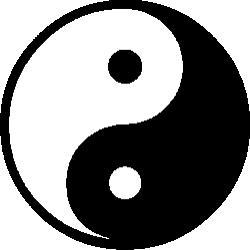 В Си цы чжуань сказано, что"перемены имеют Тай цзи",из которого путемпоследовательного удвоениярождаются сначала инь и ян,а затем все сущее.
Иероглиф 極 цзи-предел
охватывает два смысла:
"край" и "центр".
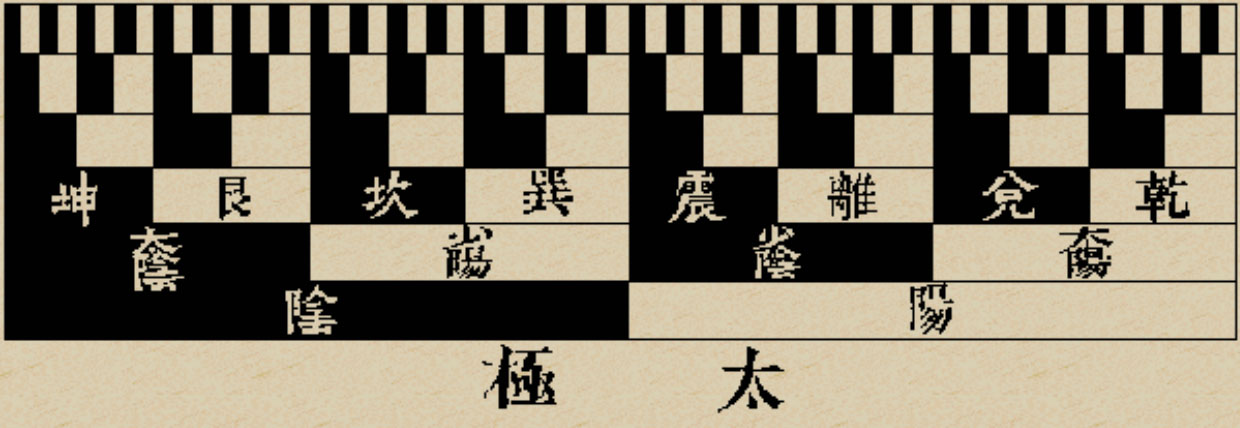 6
64
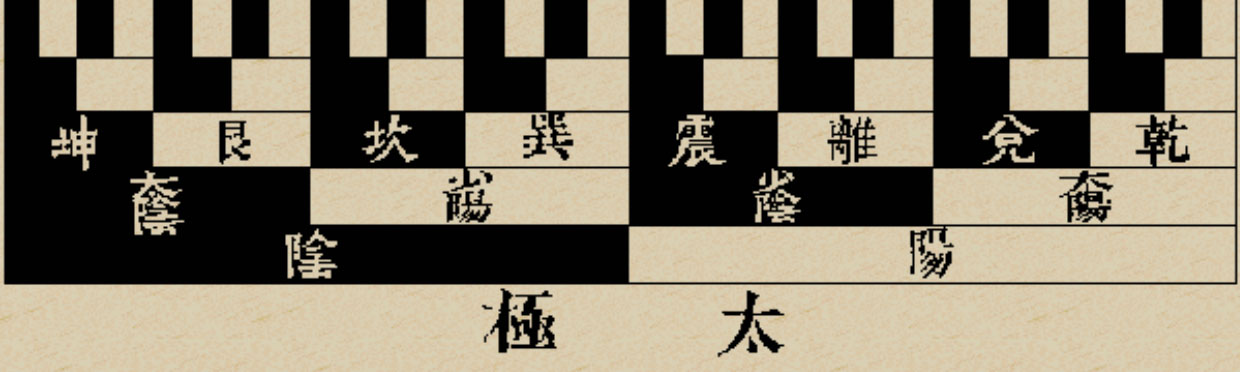 5
32
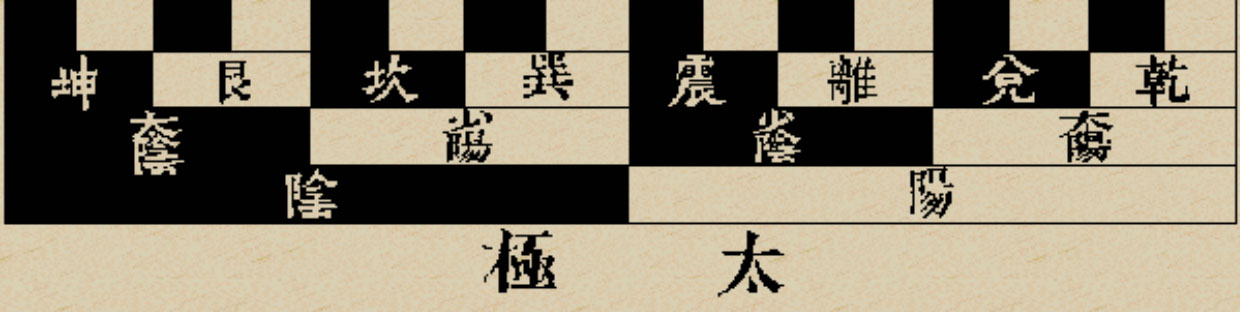 4
16
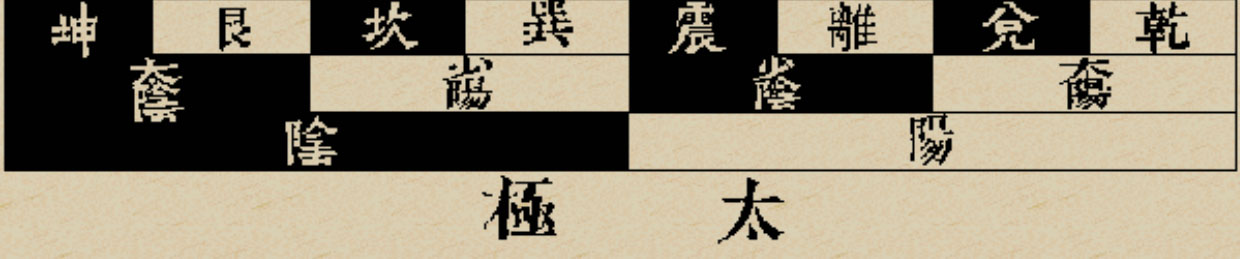 3
8
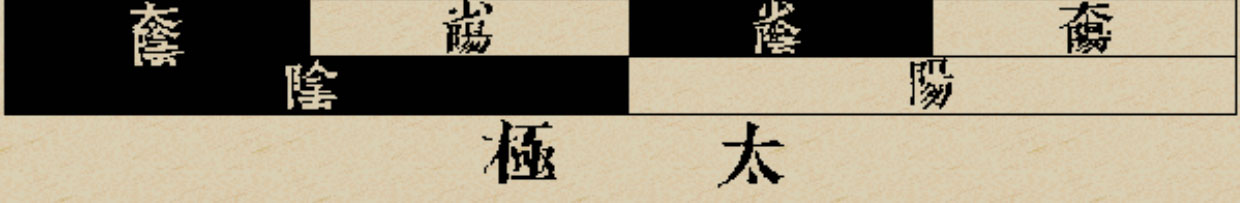 2
4
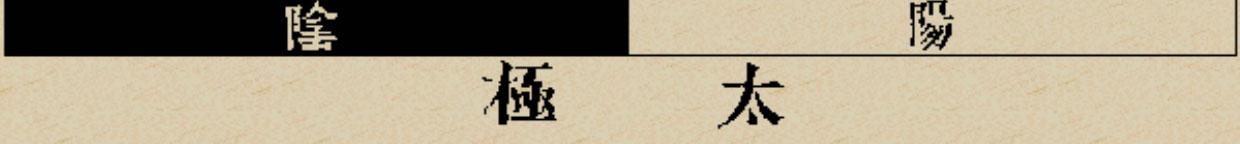 1
2
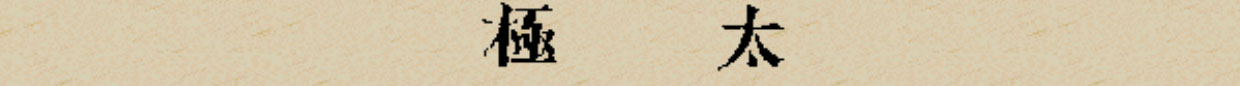 0
1
8
(64)
Флаг Тхэгыкки
Великий Чосон (1392-1897)
Корейская империя (1897-1910)
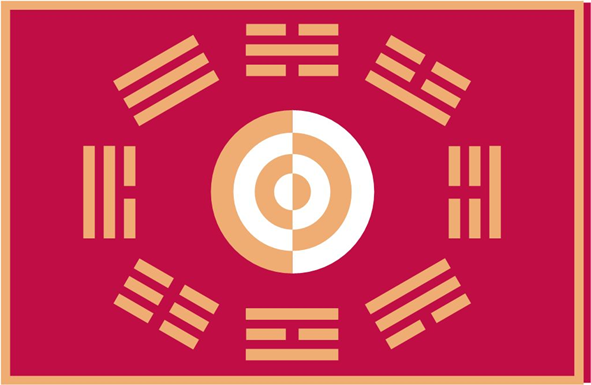 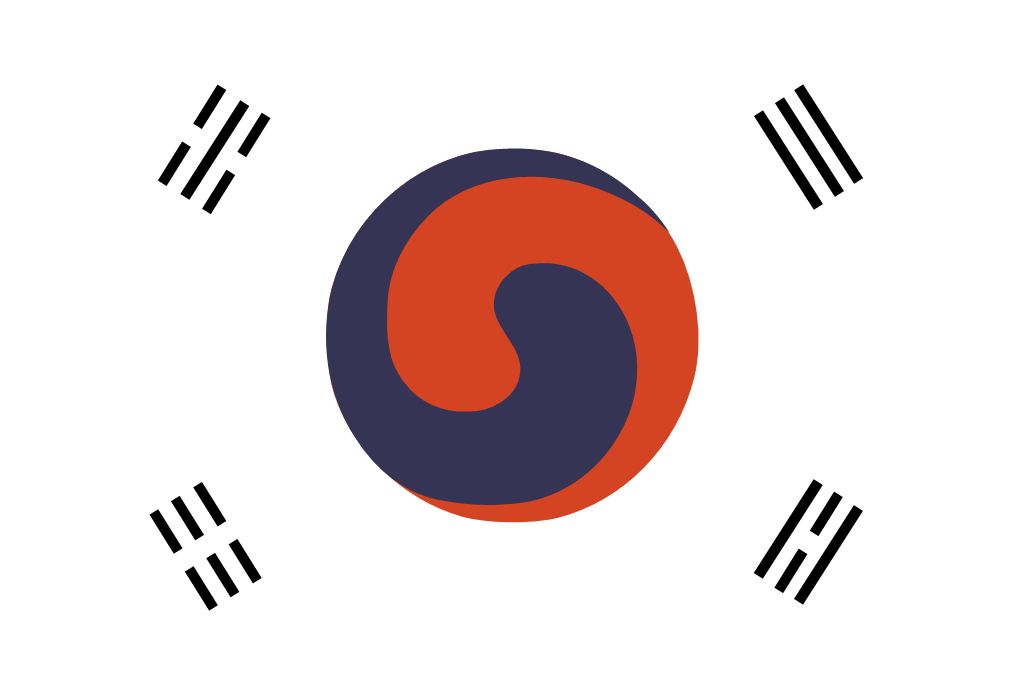 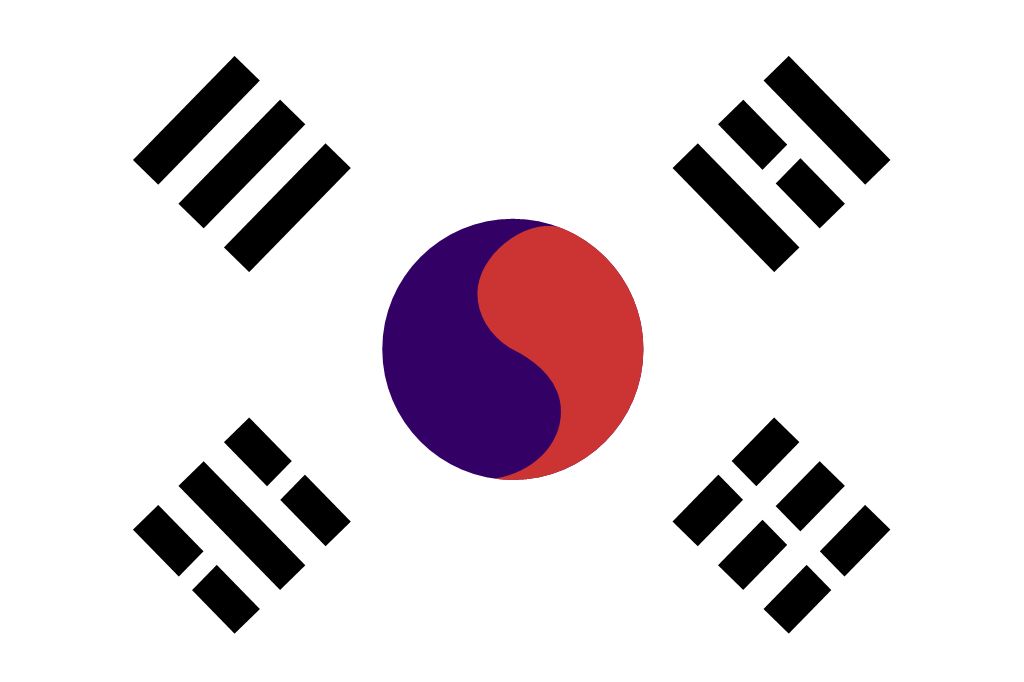 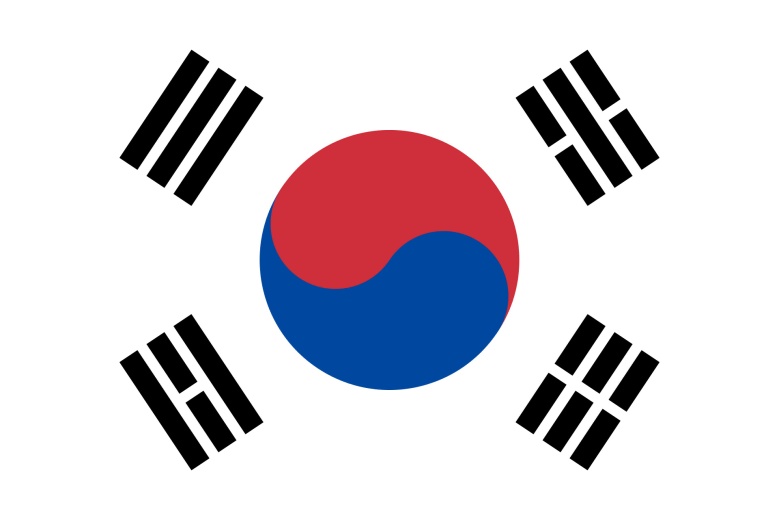 Временное правительство Республики Корея (1919-1948)
Республика Корея (1948-…)
9
(64)
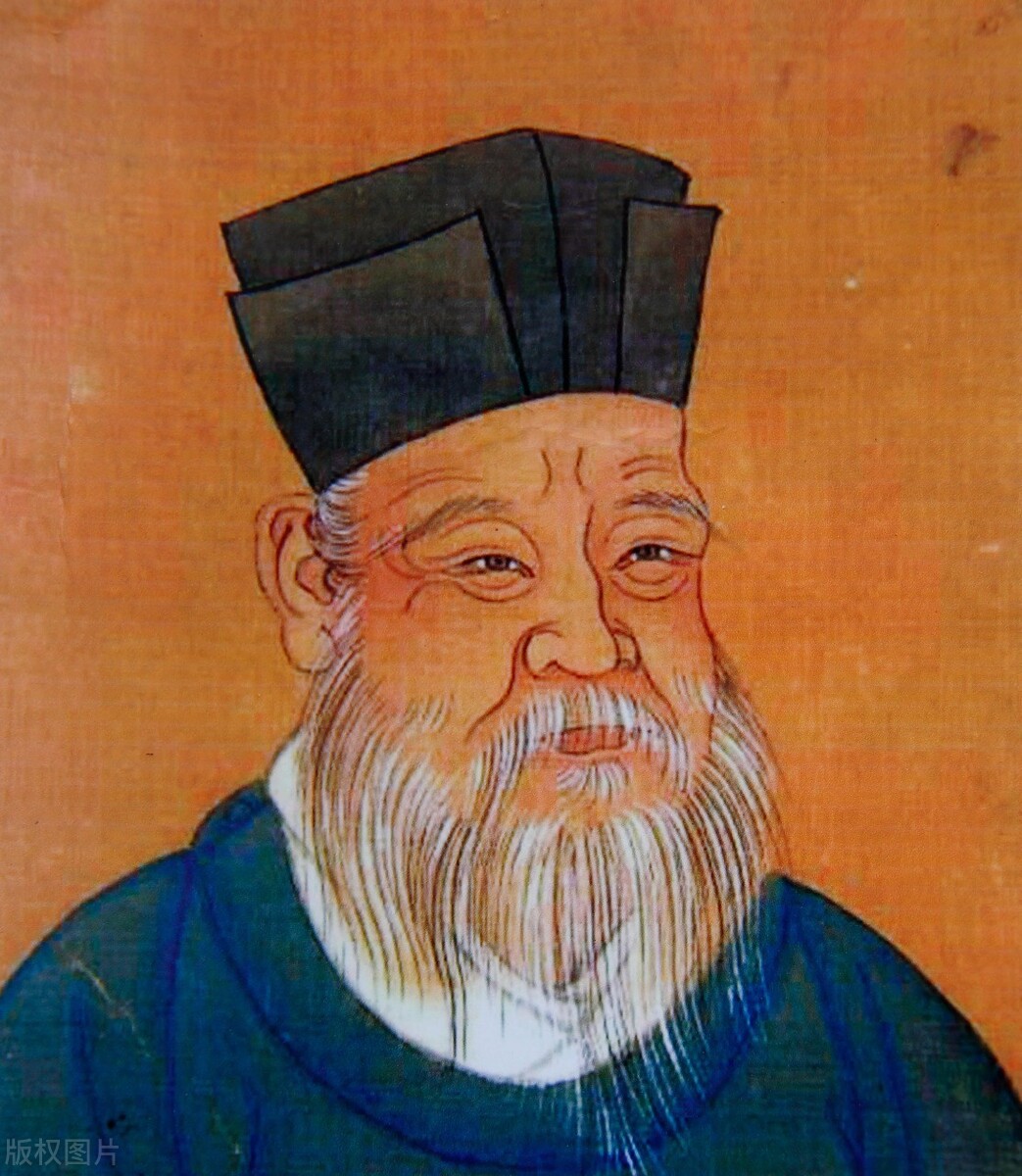 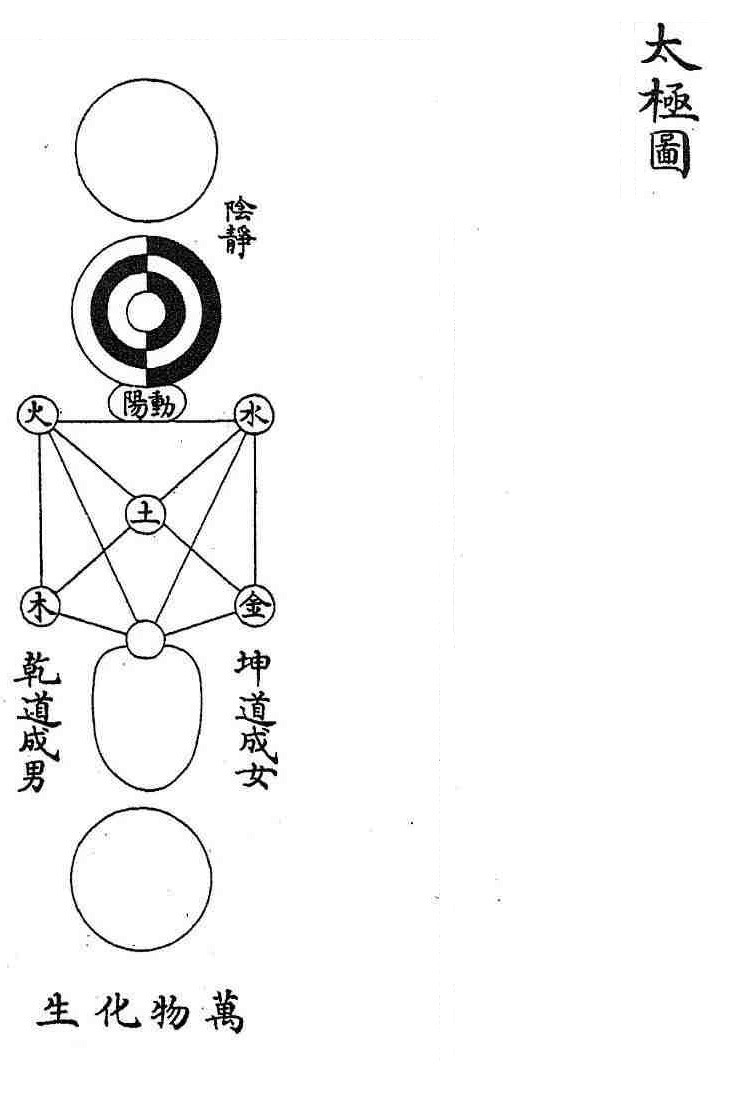 Чжоу Дуньи 周敦颐 (1017-1073)
10
(64)
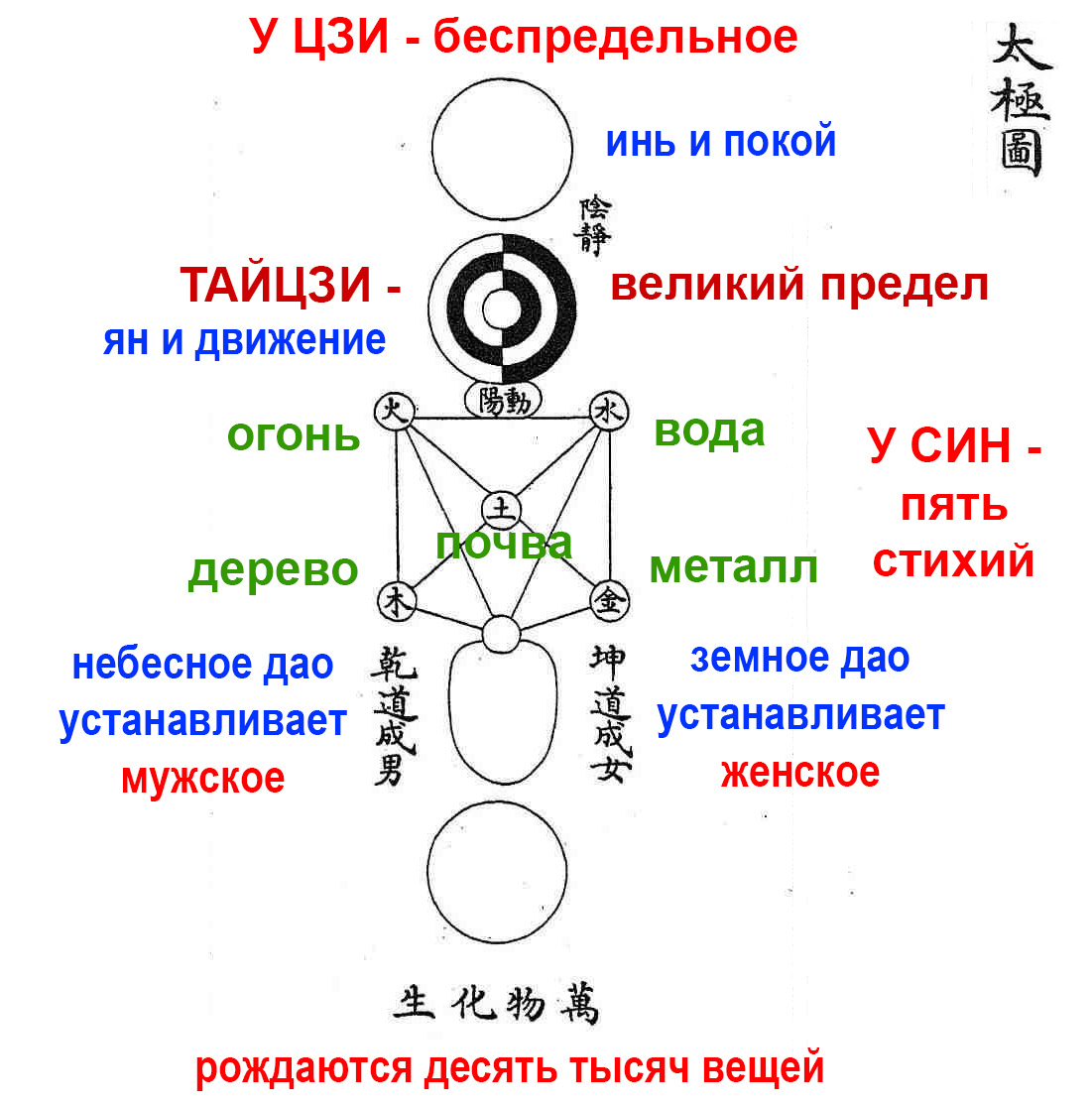 11
(64)
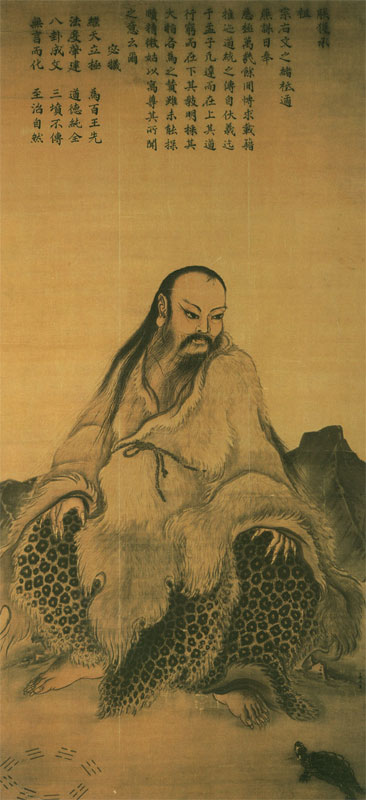 伏羲 
ФУ СИ (2852—2738 до н.э.)
— первый император Китая
изобретатель триграмм
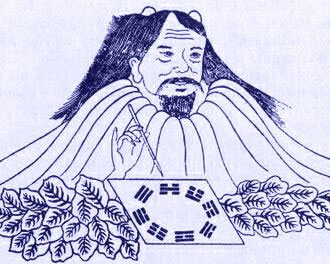 12
(64)
БА ГУА — 八卦 — ВОСЕМЬ ТРИГРАММ в квадратно-круговом расположении
симметричные
триграммы
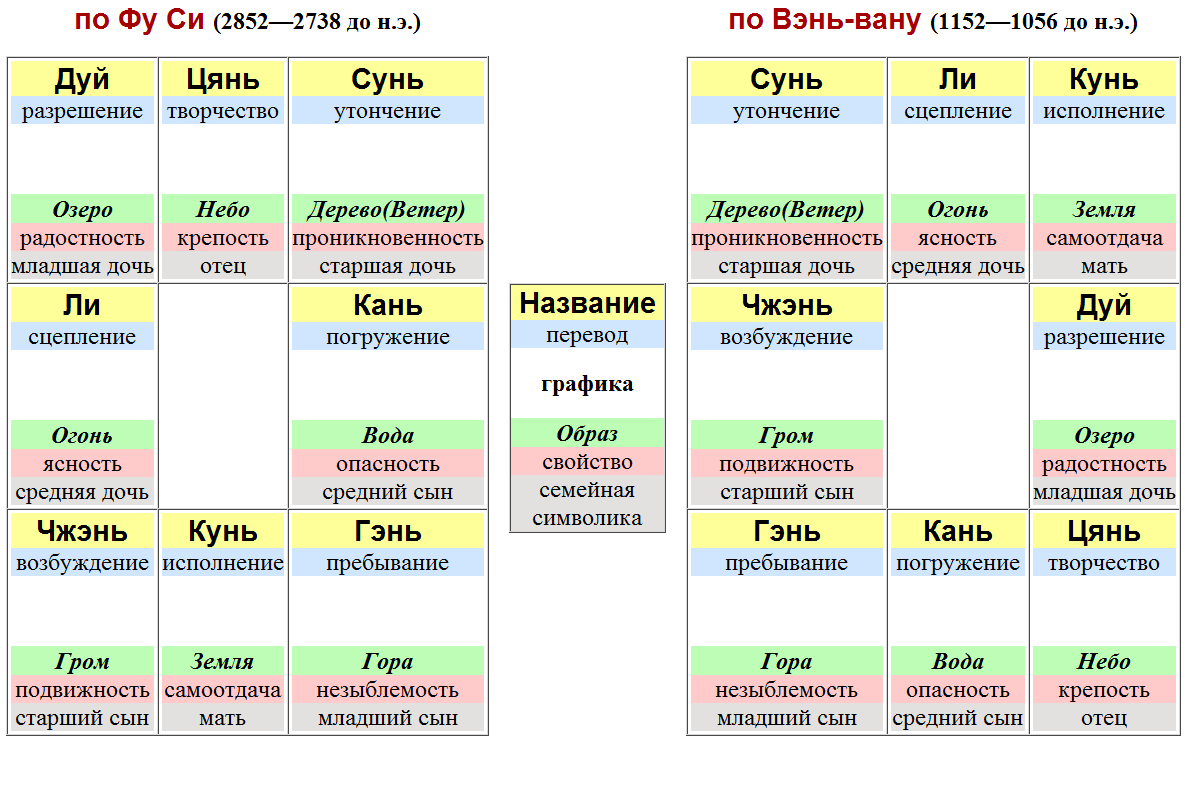 операция
дуй
инверсия черт
  ян  инь

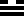 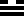 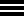 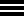 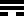 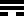 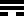 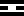 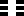 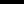 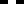 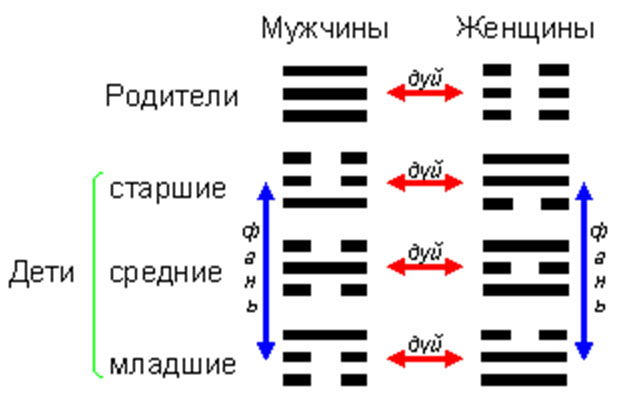 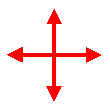 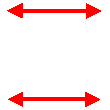 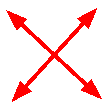 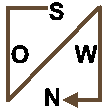 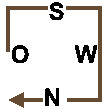 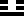 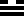 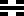 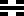 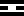 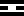 операция
фань
перевороттриграммы
на 180
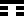 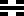 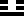 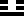 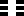 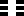 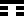 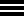 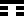 несимметричные
триграммы
ПРЕЖНЕЕ НЕБО - ПРЕДНЕБЕСНОЕ
НЫНЕШНЕЕ НЕБО - ПОСЛЕБЕСНОЕ
13
(64)
Кубическая летающая тарелка 
в ориентации императора Фу Си
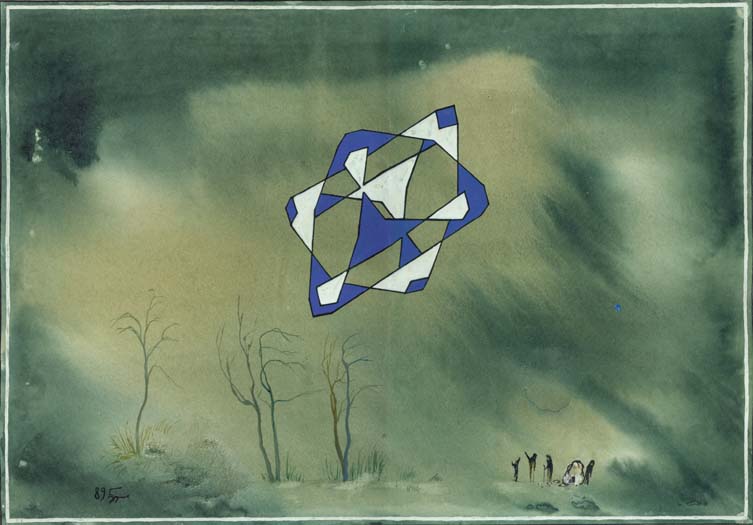 14
(64)
Секстина по восьми триграммам
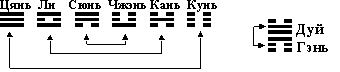 стрелкой показана операция дуй – инверсия черт
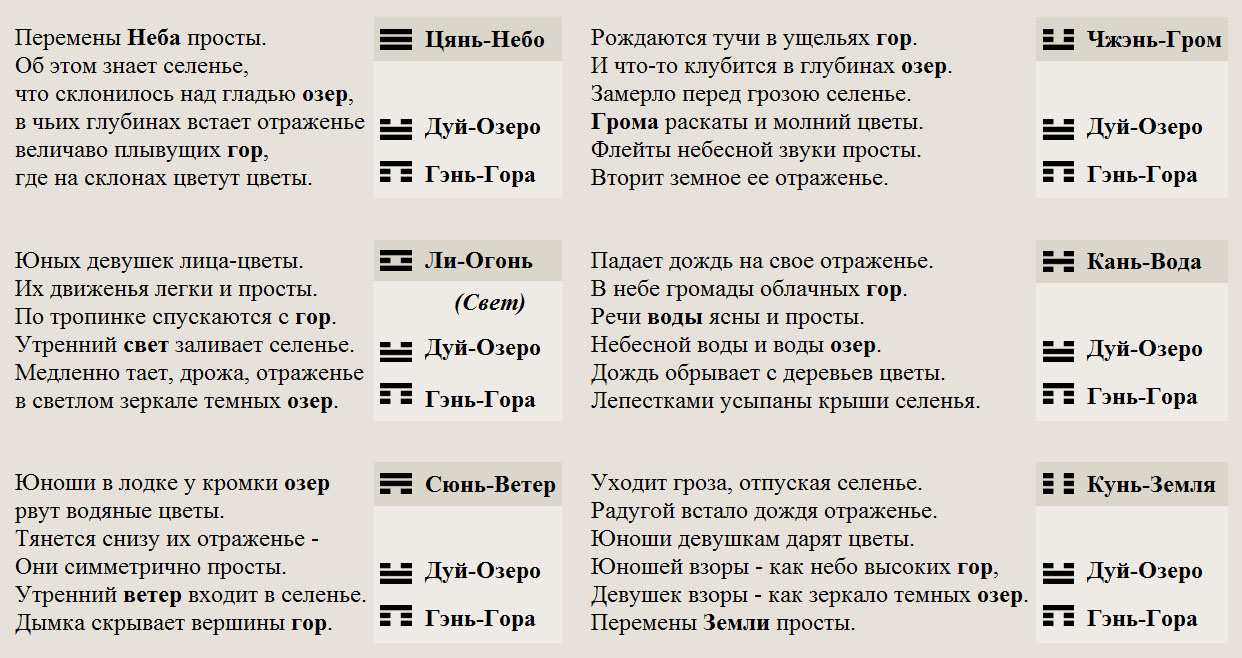 15
(64)
Квадрат   Ло  Шу
традиционное
изображение
современное
изображение
井
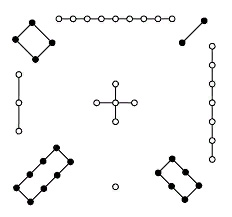 16
(64)
Квадрат Ло Шу как модель Тай Цзи
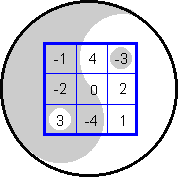 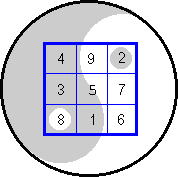 вычитаем 5
(среднее число)
из каждого числа:
инь < 0
ян > 0
17
(64)
Квадрат   Ло  Шу
современное
изображение
Модель триграмм
井
18
(64)
Квадрат   Ло  Шу
современное
изображение
Модель триграмм
井
19
(64)
Квадрат   Ло  Шу
традиционное
изображение
современное
изображение
井
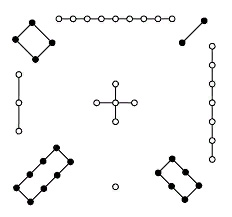 20
(64)
Ло Шу
Хэ Ту
традиционное
изображение
современное
изображение
традиционное
изображение
современное
изображение
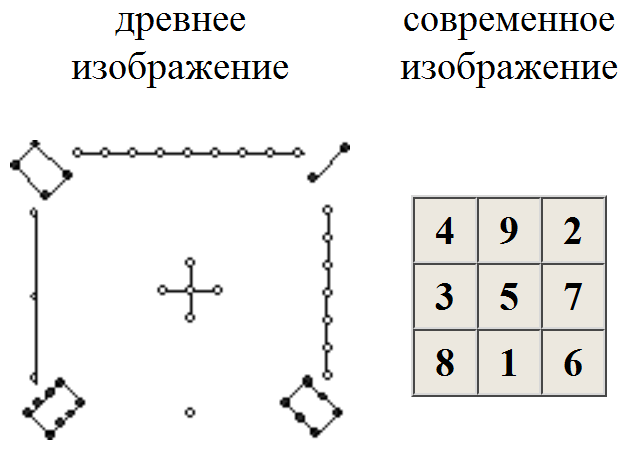 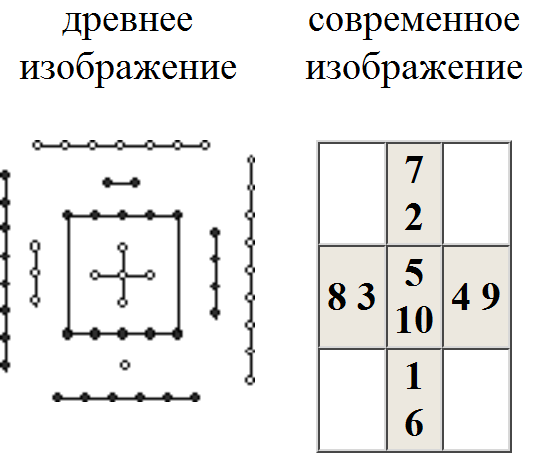 суммы чисел по строкам,столбцам и обеим диагоналям
равна 15
внешние числа:	      6, 7, 8, 9
внутренние числа:    1, 2, 3, 4
разность:                    5, 5, 5, 5
центральные числа:  10 – 5 = 5
21
(64)
7
7
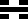 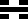 2
2
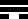 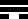 3
3
4
4
9
9
8
8
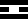 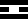 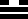 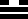 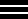 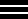 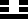 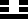 1
1
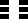 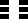 5
10
6
6
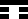 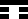 Ло Шу
Хэ Ту
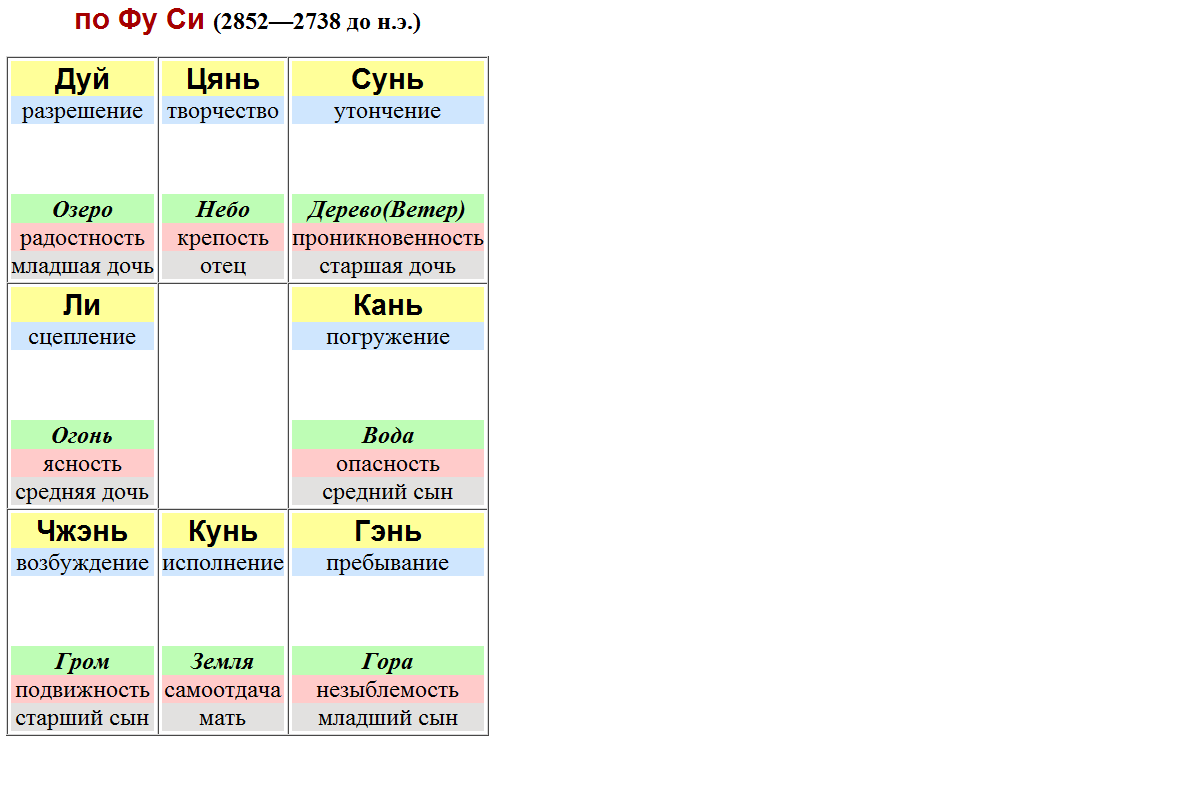 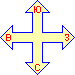 5
22
(64)
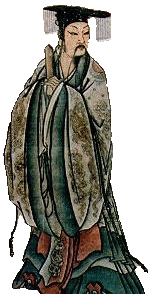 Великий Юй, усмиритель вод,
основатель первой династии Ся (2205-1766 до н.э.)
написал главу Хун Фань ─ «Великий План» «Книги Истории» ─ Шу цзин (Шан Шу)
23
(64)
ШАН ШУ : ВЕЛИЧЕСТВЕННЫЙ ОБРАЗЕЦ
24
(64)
: ОБ ИСПОЛЬЗОВАНИИ СОМНЕНИЙ
ШАН ШУ : ВЕЛИЧЕСТВЕННЫЙ ОБРАЗЕЦ
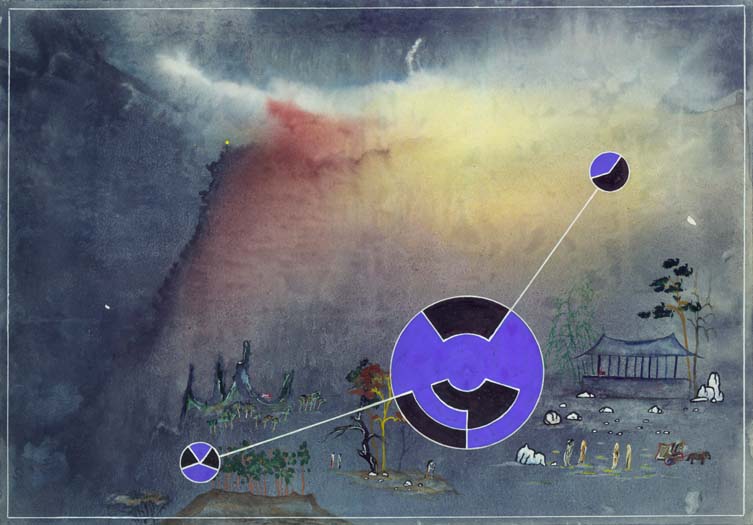 25
(64)
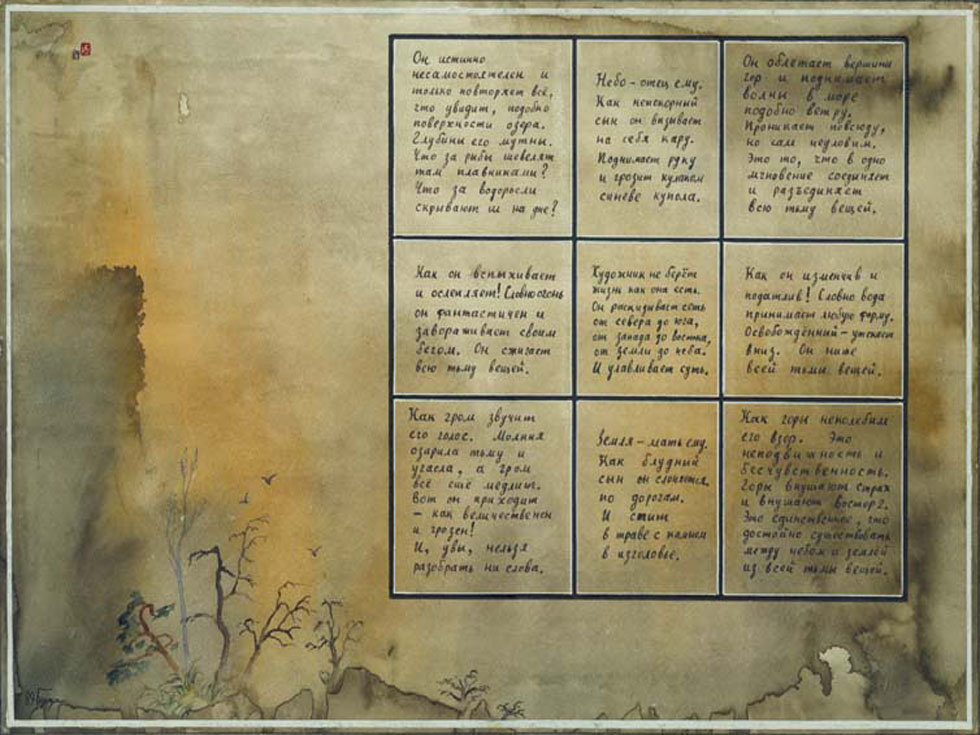 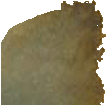 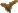 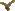 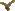 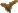 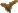 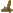 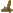 26
(64)
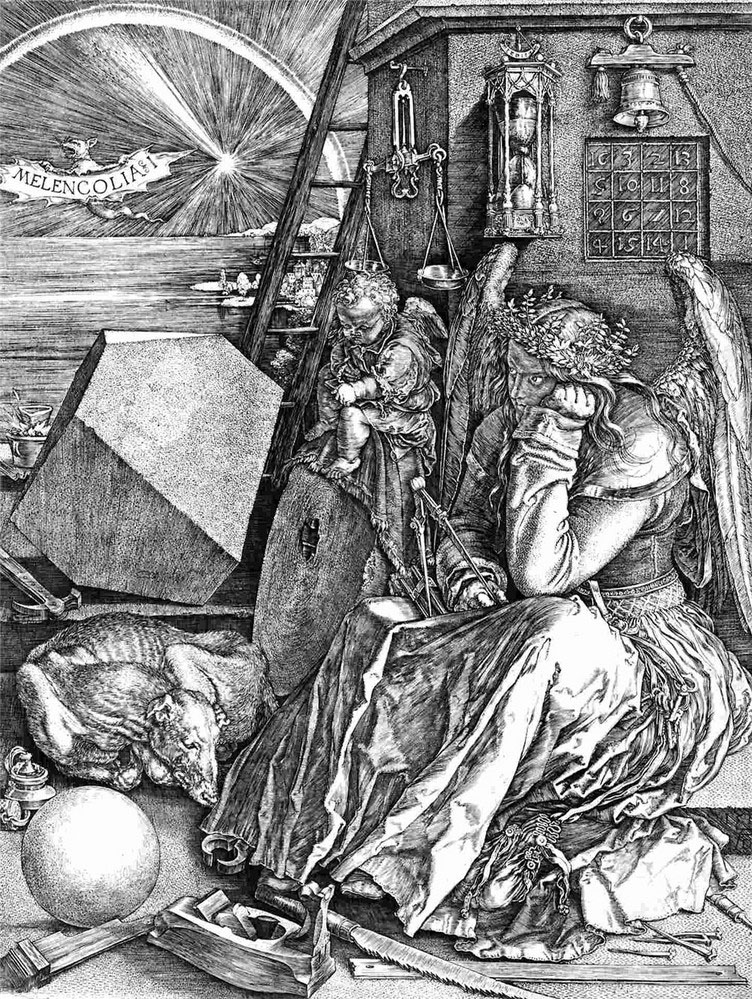 Магические квадраты,
булева алгебра
и Книга Перемен
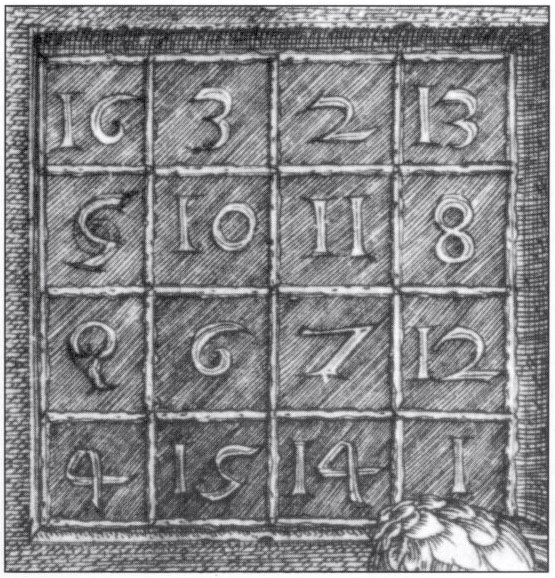 27
(64)
Удаляется одна из 4-х позиций тетраграммы
= Одна из 4-х логических операций объявляется тождественно ложной
= Одна из 4-х базовых областей объявляется пустой
теоретико-множественная интерпретация алгебры логики
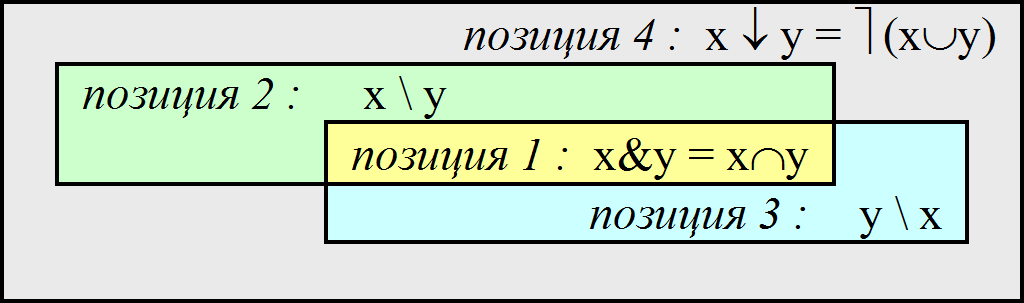 y
x
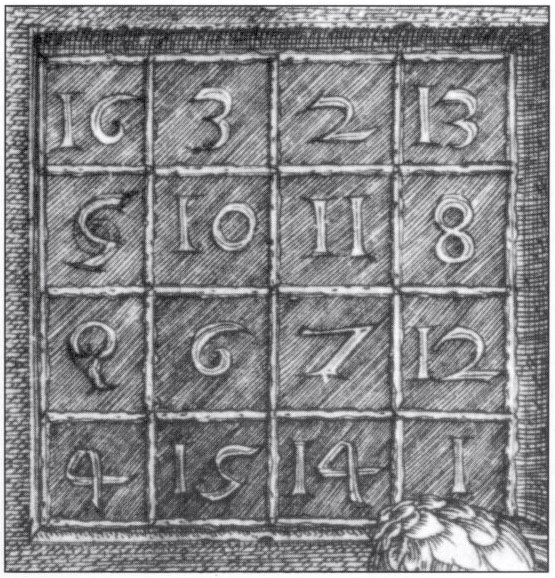 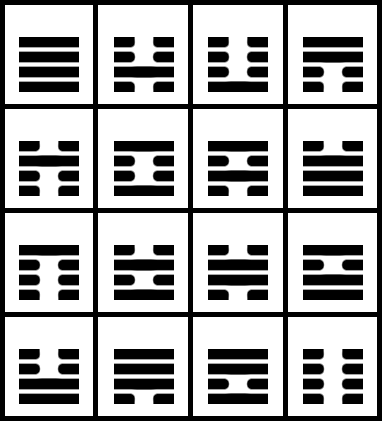 Квадрат Дюрера, логические операции и тетраграммы
28
(64)
Удаляется одна из 4-х позиций тетраграммы
= Одна из 4-х логических операций объявляется тождественно ложной
= Одна из 4-х базовых областей объявляется пустой
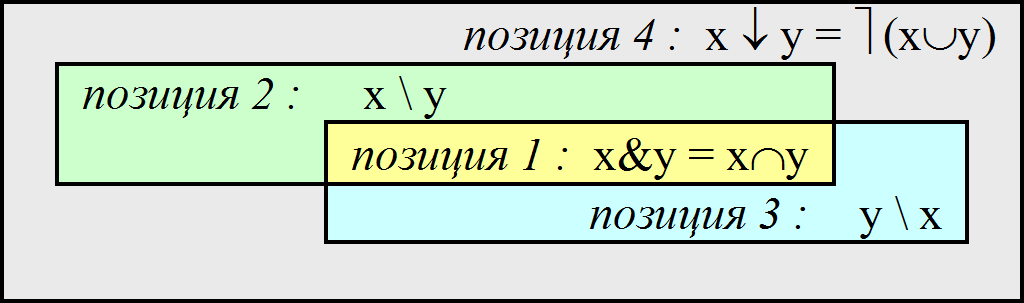 ЧЕТЫРЕ МИРА
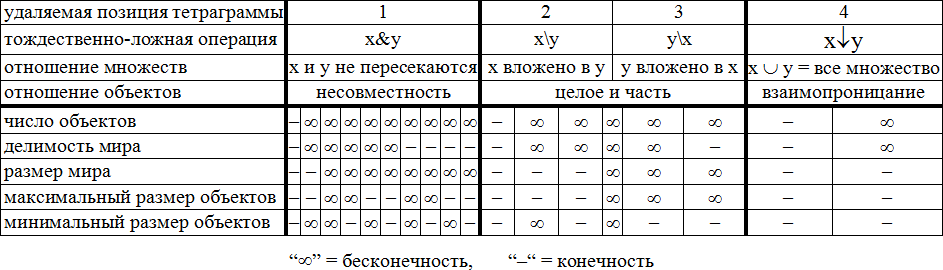 29
(64)
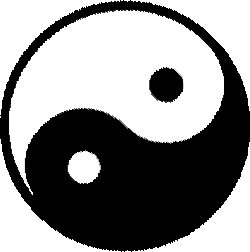 – инь в ян – путь Неба
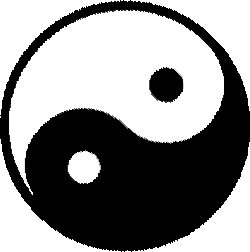 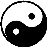 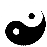 }
– инь в ян
 – ян в инь
путьЧеловека
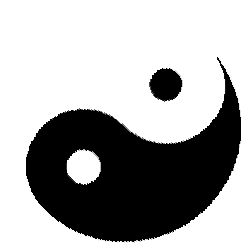 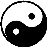 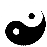 – ян в инь – путь Земли
ЧЕТЫРЕ МИРА
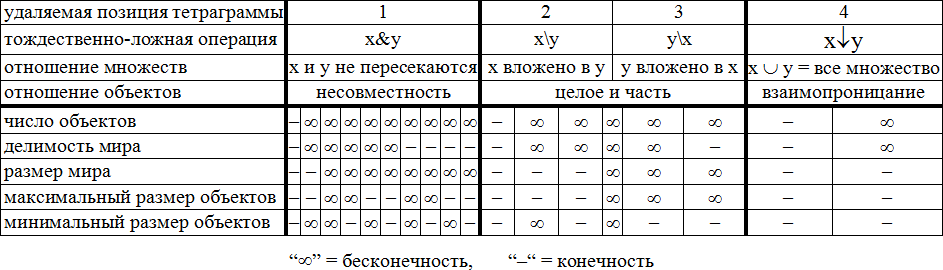 30
(64)
Триграммы и логические функции f (x, y)
Мужские триграммы и внешние логические операции
Женские триграммы и внутренние логические операции
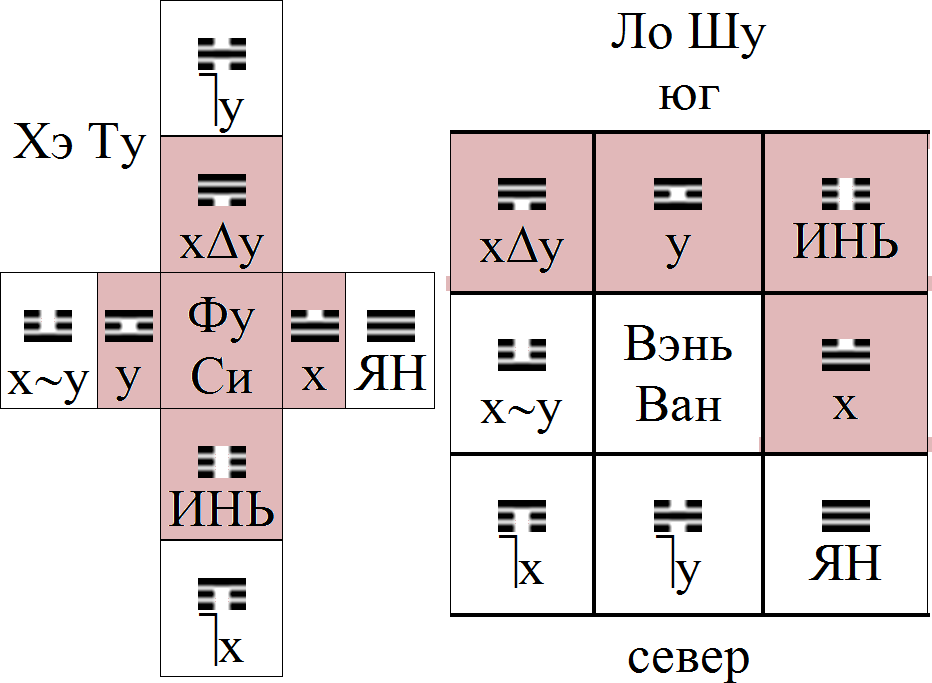 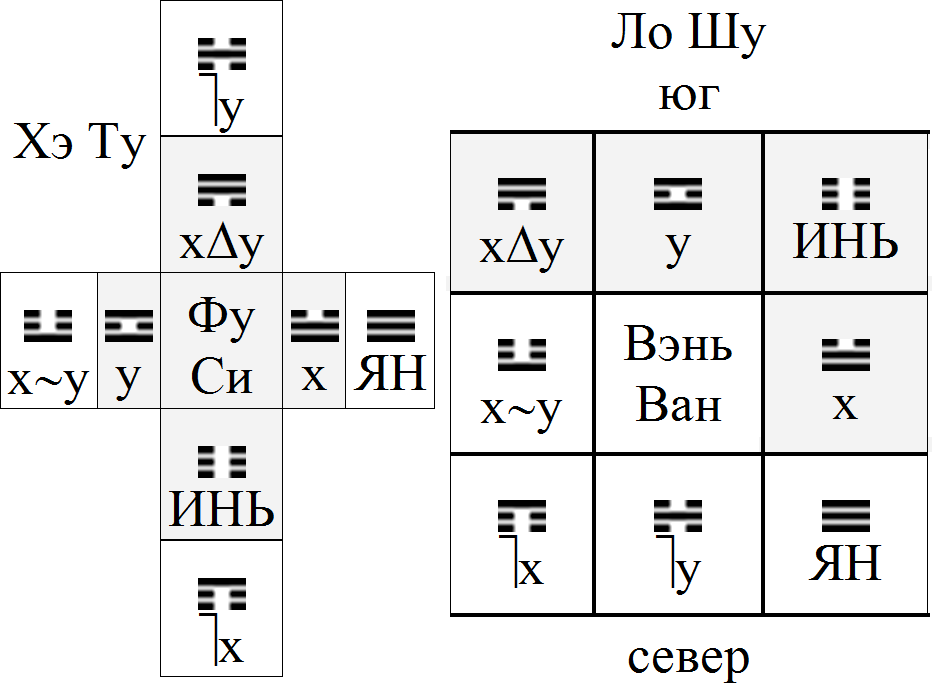 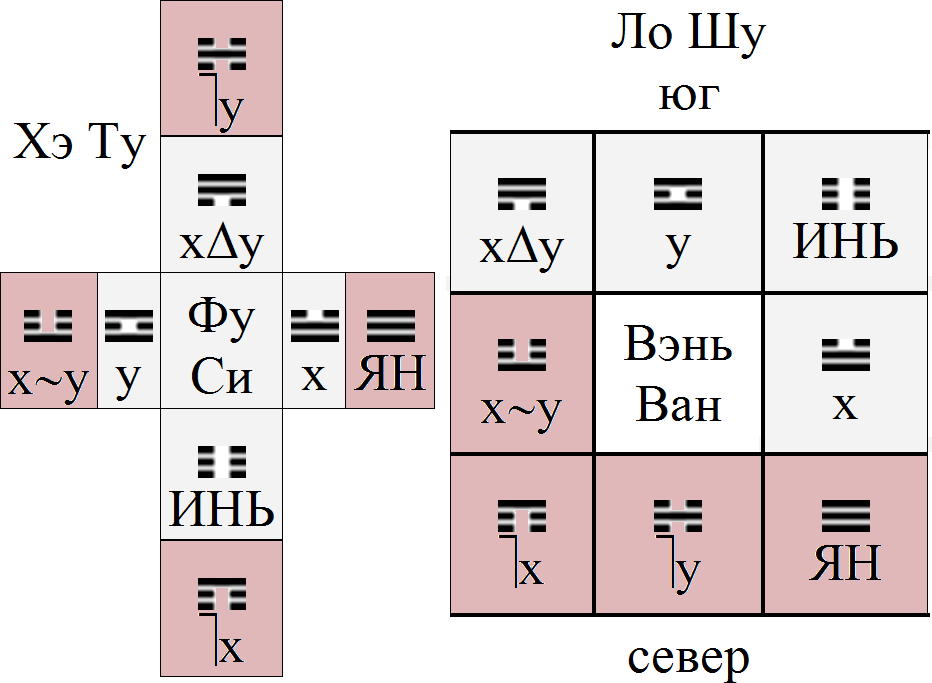 31
(64)
Чжоу Вэнь-ван 周文王
Царь Просвещенный
1112-1052 до н.э.
Ди Синь 帝辛 = Чжоу Синь 紂辛
1105-1046 до н.э.
Последний правитель Шан-Инь
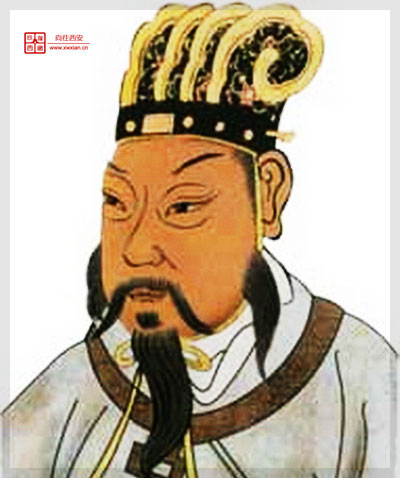 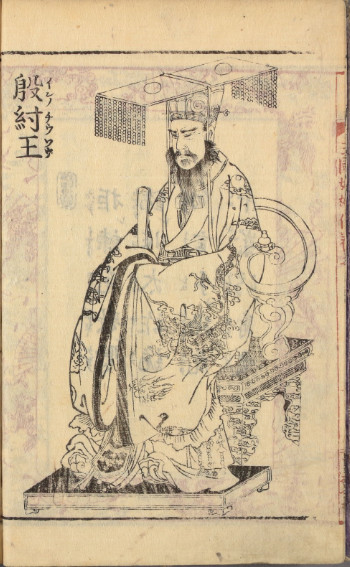 Основатель династии Чжоу. 
Изобрел гексаграммы,
«удвоив триграммы».
32
(64)
Чжоу У ван 周武王 сын Вэнь-вана
1087-1043 до н.э.
Первый император Чжоу
Чжоу Вэнь-ван 周文王
Царь Просвещенный
1112-1052 до н.э.
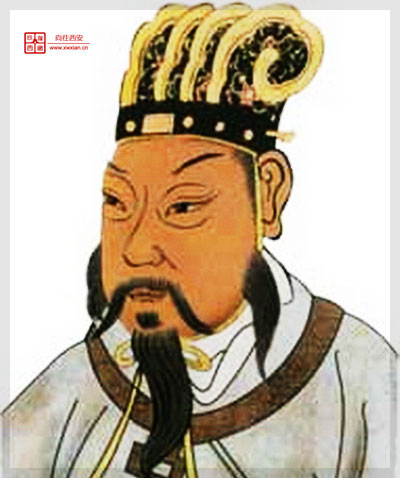 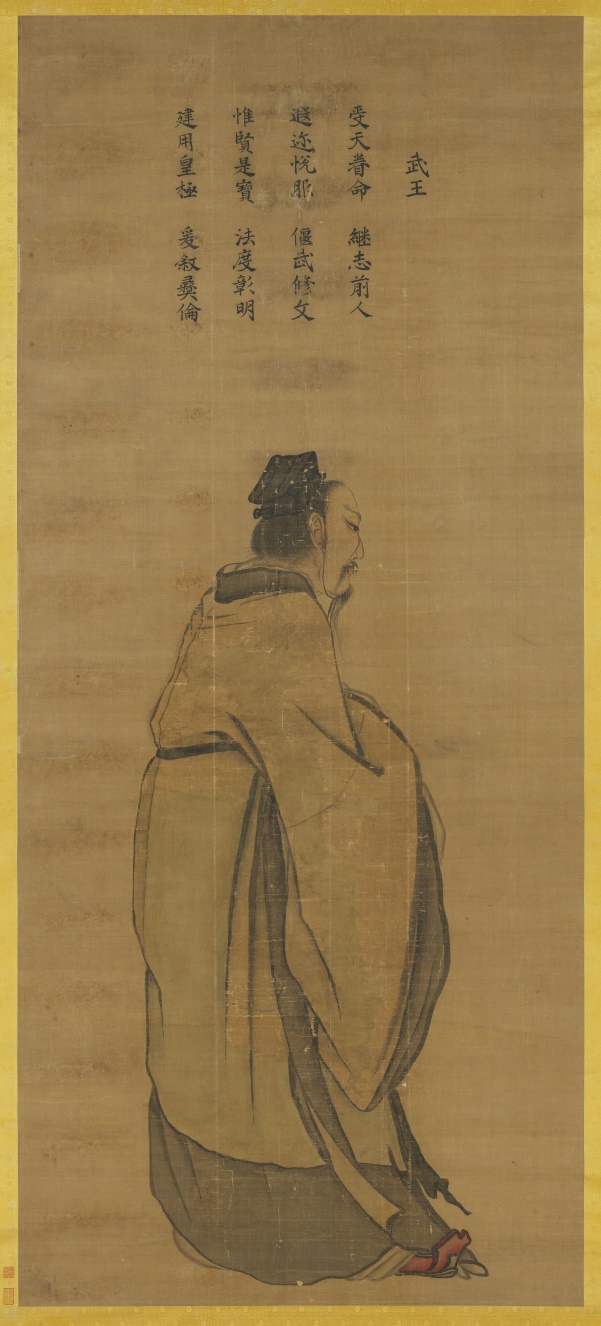 Основатель династии Чжоу. 
Изобрел гексаграммы,
«удвоив триграммы».
33
(64)
Битва при Му-е 27 января 1046 г. до н.э.
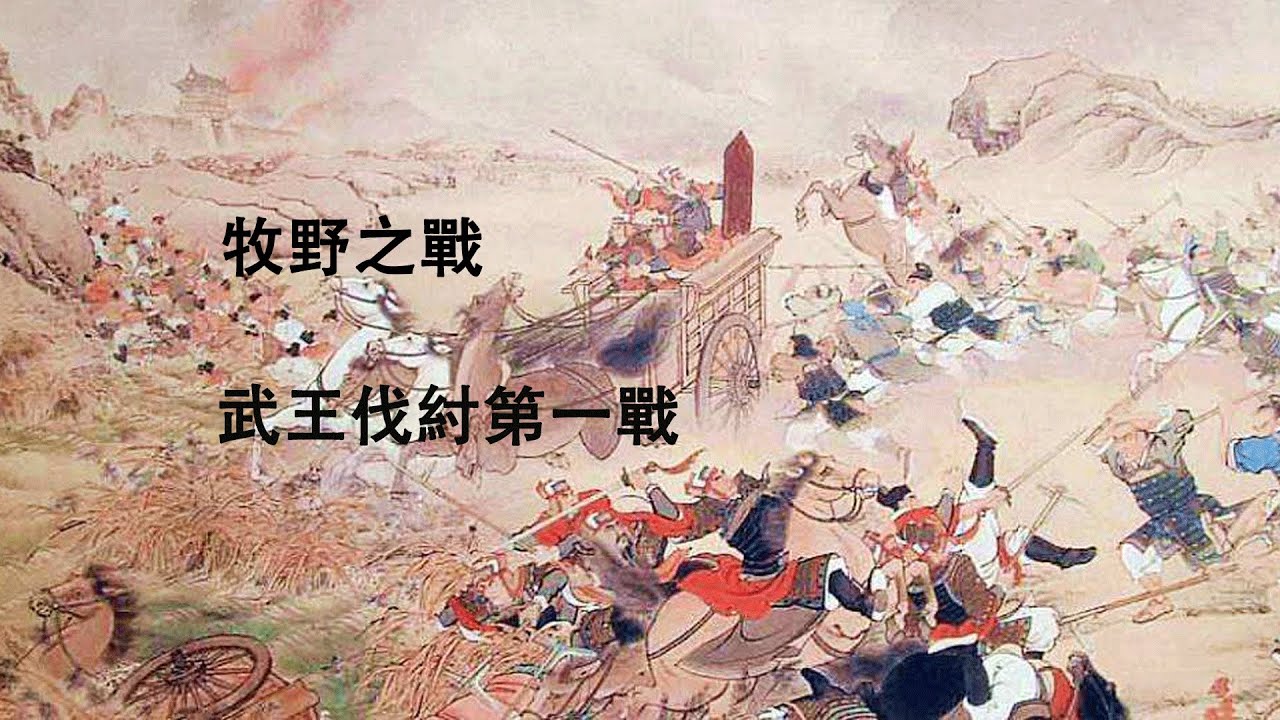 34
(64)
Чжоу-гун 周公 сын Вэнь-вана
11 в. до н.э. - 1032 до н.э.
Регент при 2-м императоре Чжоу
Чжоу Вэнь-ван 周文王
Царь Просвещенный
1112-1052 до н.э.
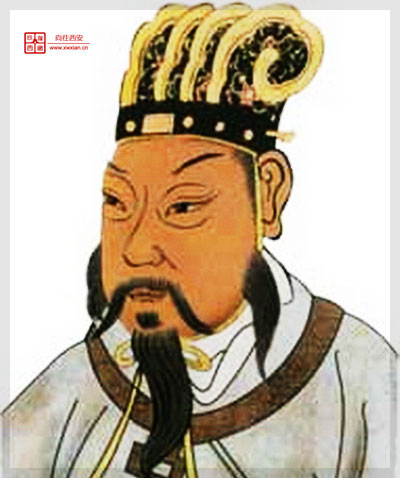 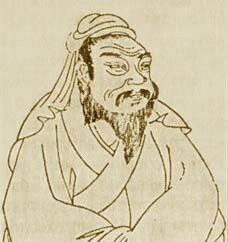 Основатель династии Чжоу. 
Изобрел гексаграммы,
«удвоив триграммы».
Чжоу-гун написал
афоризмы к гексаграммам.
35
(64)
Структура И цзин
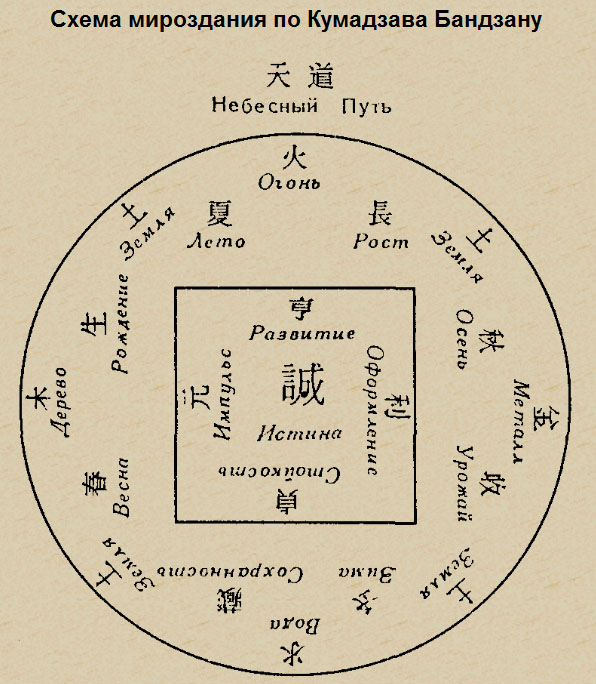 Графические символы  – гексаграммы.
Названия гексаграмм и мантические формулы
Афоризмы к каждой гексаграмме
Афоризмы к каждой черте каждой гексаграммы
четыре мантические формулы:
	ЮАНЬ	— импульс,
		     изначальный
	ХЭН	— свершение,
		     развитие
	ЛИ	— оформление,
		    благоприятный
	ЧЖЭН	— стойкость
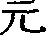 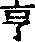 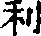 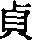 36
(64)
Структура гексаграммы
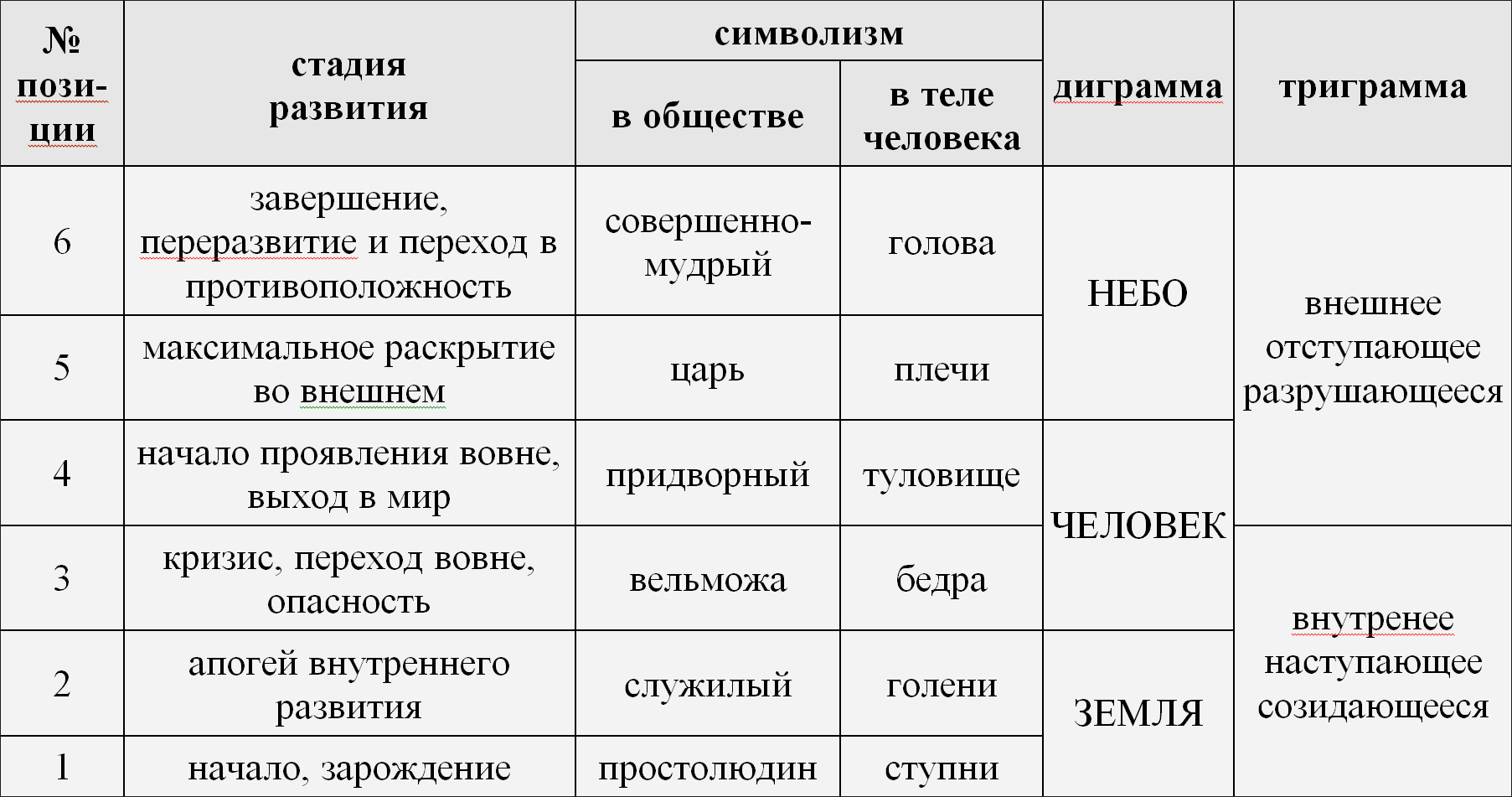 37
(64)
Порядок гексаграмм по Фу Си
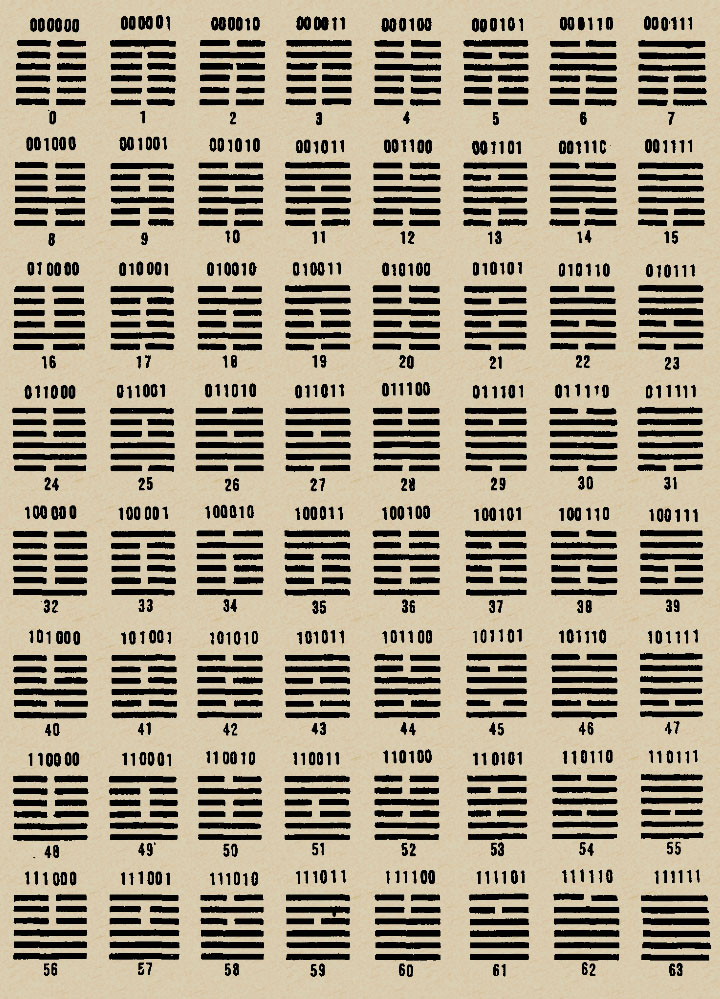 гексаграммы расположены
в порядке возрастания
их двоичных кодов
(младший разряд – наверху,
старший разряд – внизу)
38
(64)
Мавандуйский порядок гексаграмм
средние
старшие
младшие
отец
мать
сын
дочь
сын
дочь
сын
дочь
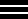 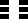 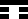 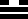 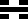 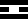 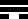 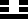 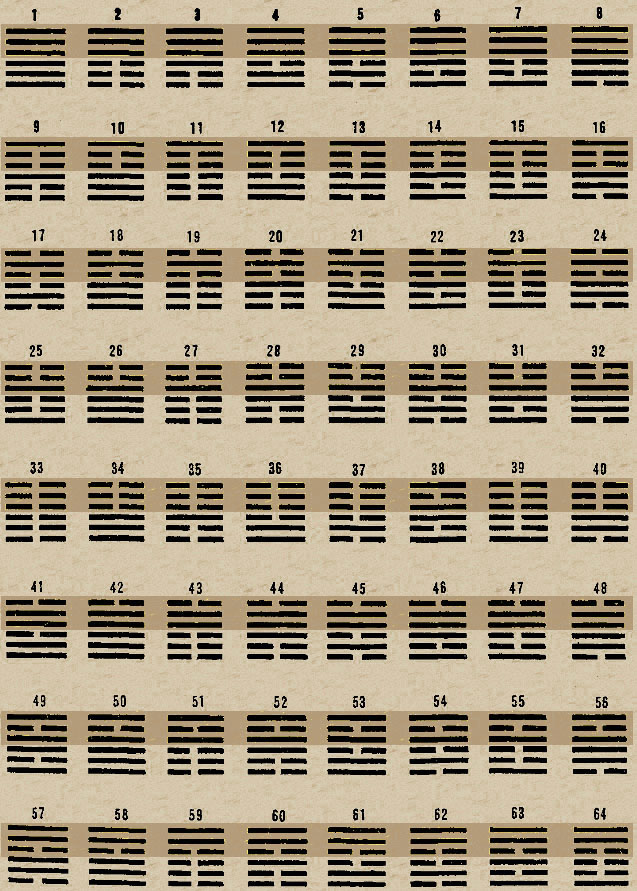 отец
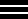 младший сын
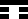 заполняется матрица,
а потом гексаграммы,
в которых совпадают
верхняя и нижняя
триграммы,
передвигаются
в начала строк
средний сын
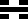 старший сын
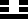 мать
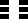 младшая дочь
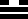 средняя дочь
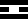 старшая дочь
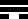 39
(64)
Восемь «дворцов» Цзин Фана
верхние
триграммы
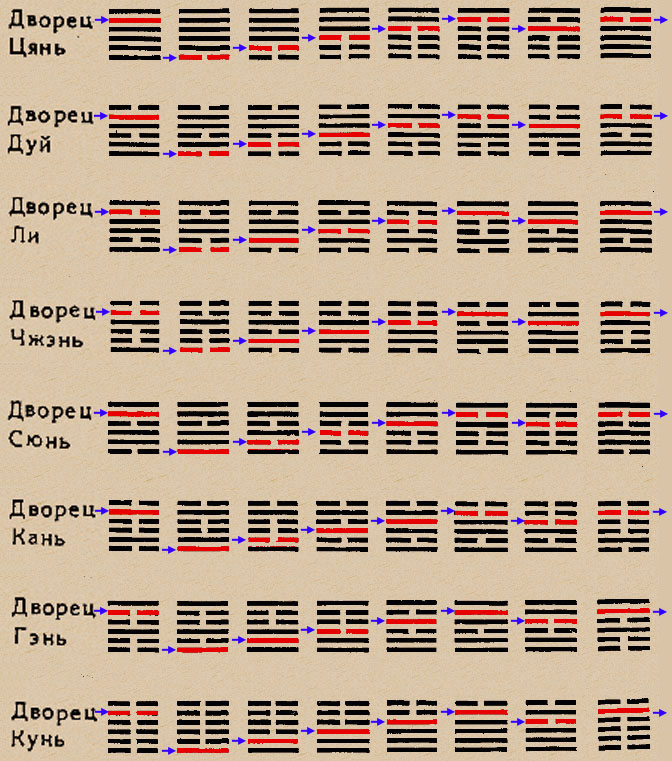 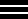 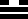 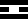 в строке цикл
изменений
по одной черте
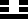 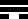 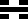 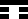 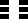 40
(64)
«Древний» порядок гексаграмм - по Вэнь-вану
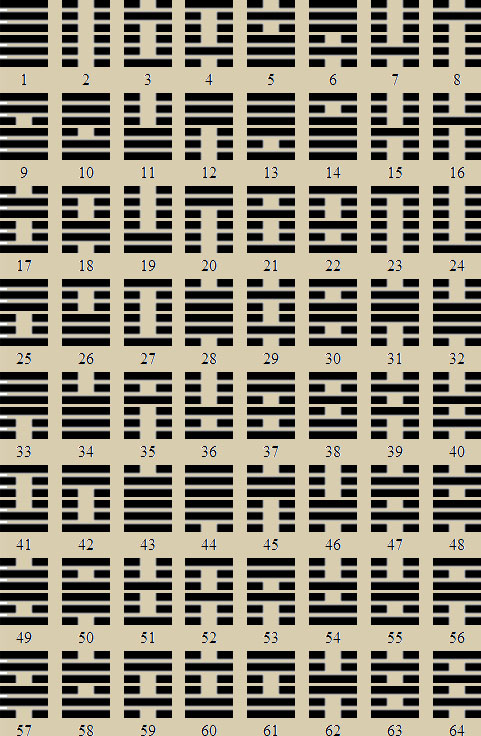 порядок Вэнь-вана
до сих пор
не разгадан
41
(64)
1-ая дихотомия И цзина: Парность гексаграмм
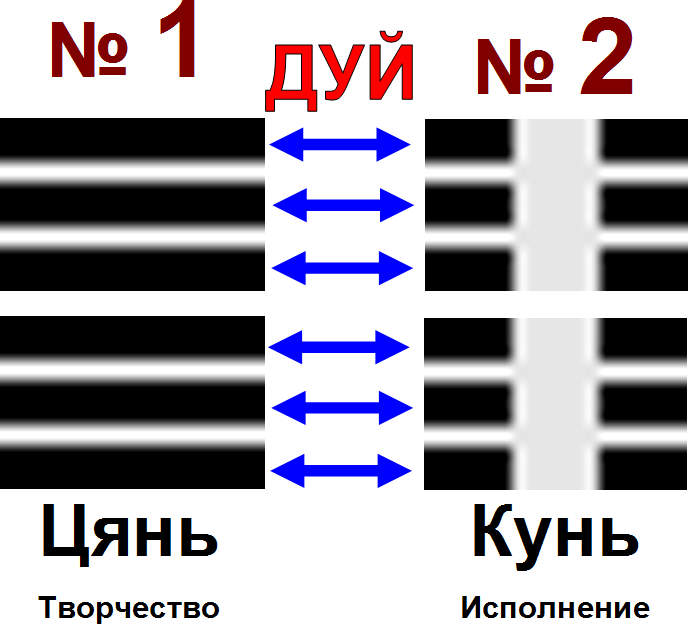 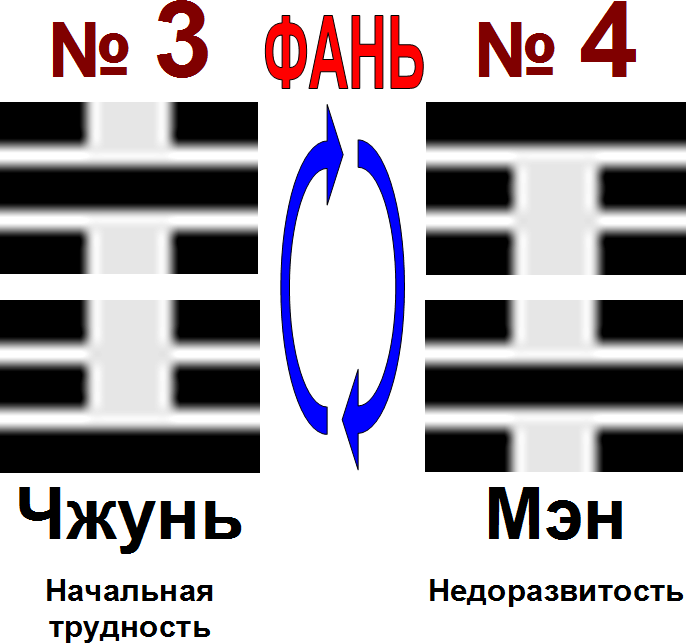 Дуй-инверсия	— для симметричных гексаграмм
Фань-переворот	— для несимметричных гексаграмм
42
(64)
МАГИЯ ПЕРЕМЕН
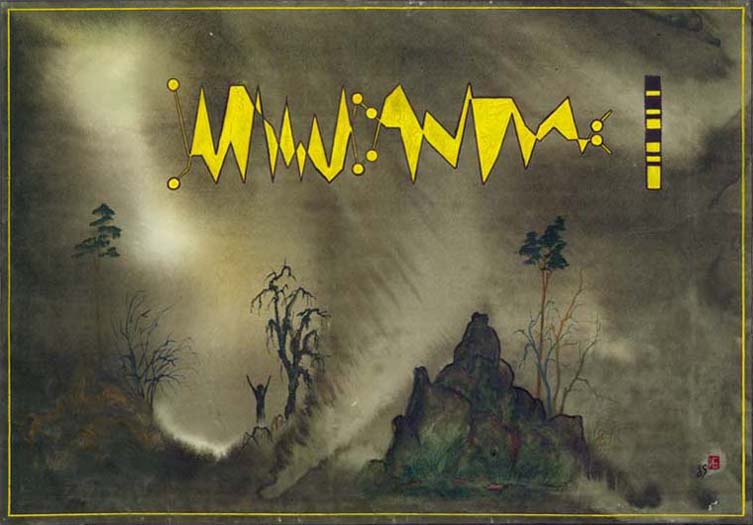 Кружками обозначены 8 симметричных гексаграмм
43
(64)
1-ая часть: 18 табличек
2-ая часть: 18 табличек
2-ая дихотомия И цзина: 1-ая и 2-ая части
1-ая часть: 30 гексаграмм 130
2-ая часть: 34 гексаграммы 3164
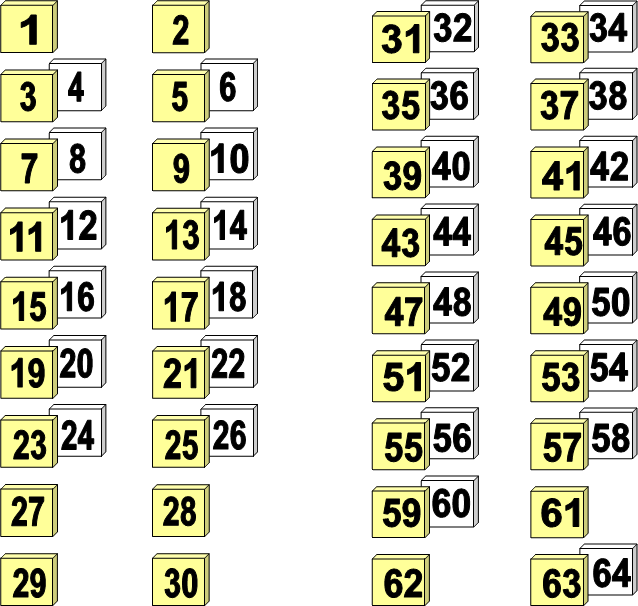 44
(64)
3-я дихотомия И цзина
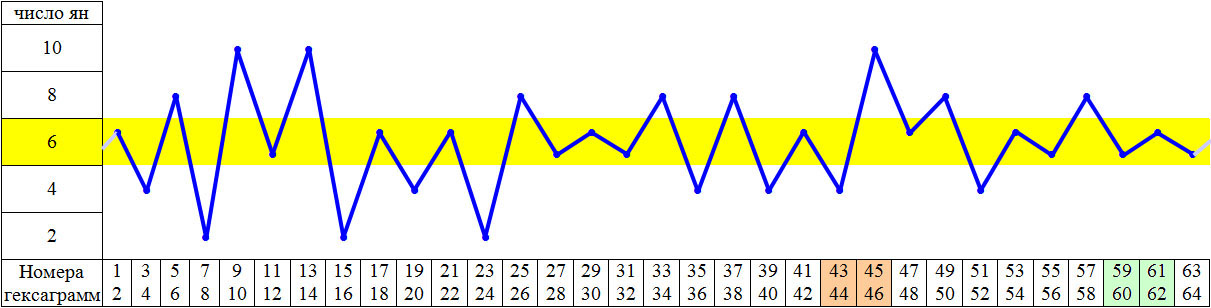 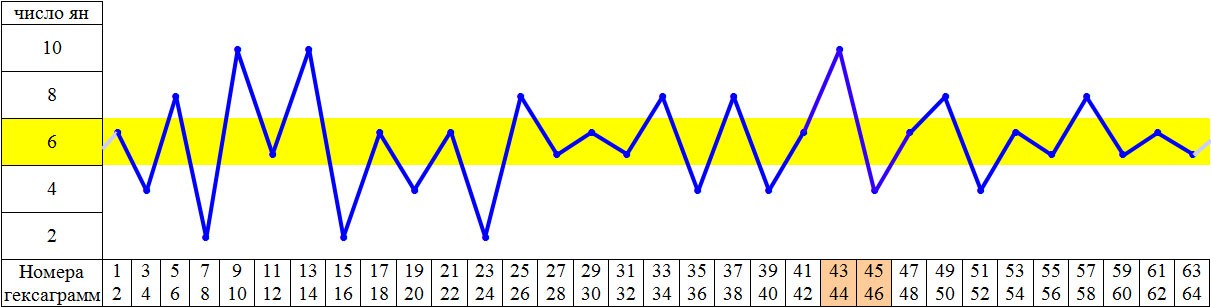 

45
(64)
Исправленная машина перемен
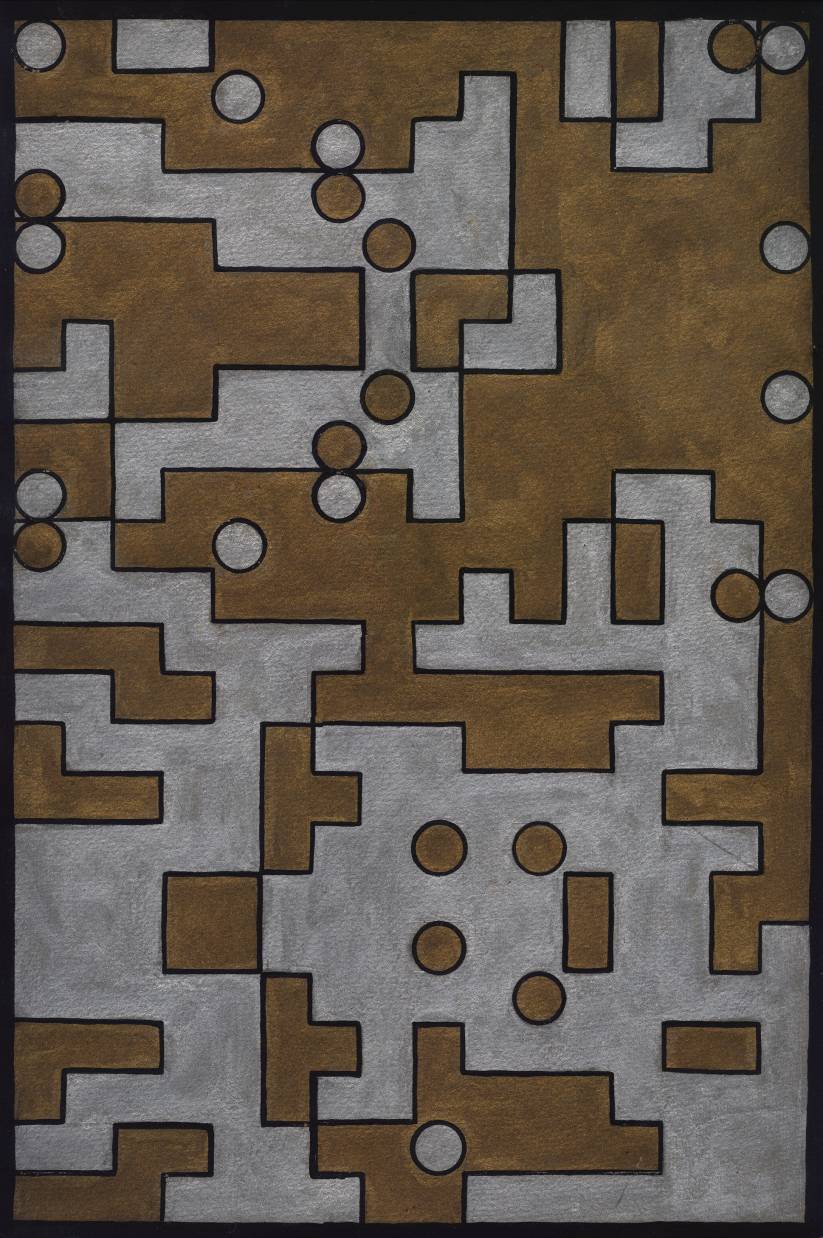 46
(64)
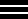 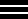 №1
Цянь. Творчество.В изначальном развитии благоприятствует стойкость.  
В начале девятка.
Нырнувший дракон. – Не действуй.
Девятка вторая.
Появившийся дракон находится на поле. –
Благоприятна встреча с великим человеком.
Девятка третья. 
Благородный человек до конца дня деятелен;
вечером он осмотрителен, точно в опасности.–
Хулы не будет.
Девятка четвертая.
Точно прыжок в бездне. – Хулы не будет.
Девятка пятая.
Летящий дракон находится в небе.
– Благоприятна встреча с великим человеком.
Наверху девятка.
Возгордившийся дракон. – Будет раскаяние.
(Вероятно, позднейшая вставка комментатора. – Ю.Щ.): 
При действии девяток смотри, чтобы
все драконы не главенствовали;
тогда будет счастье.
Есть творчества извечного закон.   Он с древних заповедан нам времен.
1 Могуч и грозен водяной дракон,   В летящих струях неподвижен он.
2 К великой яви шел великий сон –   На поле появляется дракон.
3 Великий путь проложен и пройден,   Но к вечеру настороже дракон.
4 Во мгле ночной планетный перезвон –   Над бездной поднимается дракон.
5 С рассветом весел он и окрылен –   В великом небе движется дракон.
6 Но выше для чего взлетает он?   Он слишком горд – он будет осужден.
   В великий сон низвергнется дракон.   Вот творчества извечного закон.
47
(64)
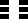 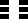 №2
Кунь. Исполнение. Изначальное свершение; благоприятна стойкость кобылицы. 
Благородному человеку предстоит действовать.
Выдвинется  – заблудится, отступит – обретет господина.
Благоприятно на юго-западе найти друга и на северо-
востоке – утратить друга. Спокойная стойкость к счастью. 
В начале шестерка. 
Если ты наступил на иней,
значит, близок и крепкий лед.
Шестерка вторая.
Плоский квадрат громаден. [Хоть и] не
готовишься, не будет ничего неблагоприятного.
Шестерка третья. 
Затаи свой блеск и сможешь пребыть стойким. 
Возможно, что если будешь действовать,
следуя за вождем, сам не совершая ничего,
то дело будет доведено до конца. 
Шестерка четвертая. 
Завяжи мешок. Хулы не будет, хвалы не будет. 
Шестерка пятая. 
Желтая юбка. – Изначальное счастье.
Наверху шестерка. Драконы бьются на окраине. – Их кровь – синя и желта.
(Вероятно, позднейшая вставка комментатора. – Ю.Щ.): 
В действии шестерок благоприятна вечная
стойкость
Благоприятна стойкость кобылицы.   На северо-востоке нету друга. 
1 И если иней под ногами серебрится,    Жди крепкий лед и завыванье вьюги. 
2 Углов же нет у плоского квадрата!     И ни к чему твои приготовленья. 
3 Умерь свой блеск и качеств проявленье,     Безропотно иди за старшим братом. 
4 Потуже завяжи мешок желаний,    Не жди хвалы – тогда хулы не будет. 
5 И счастье изначальное пребудет –    Как желтой юбки колыханье. 
6 Сумей не перейти через границы.    Там синий с желтым борются драконы. 
   И кровь – как дождь, и гром – как стоны.    Пребудет вечной стойкость кобылицы.
48
(64)
Путь Перемен или Полёт Бумажного Змея
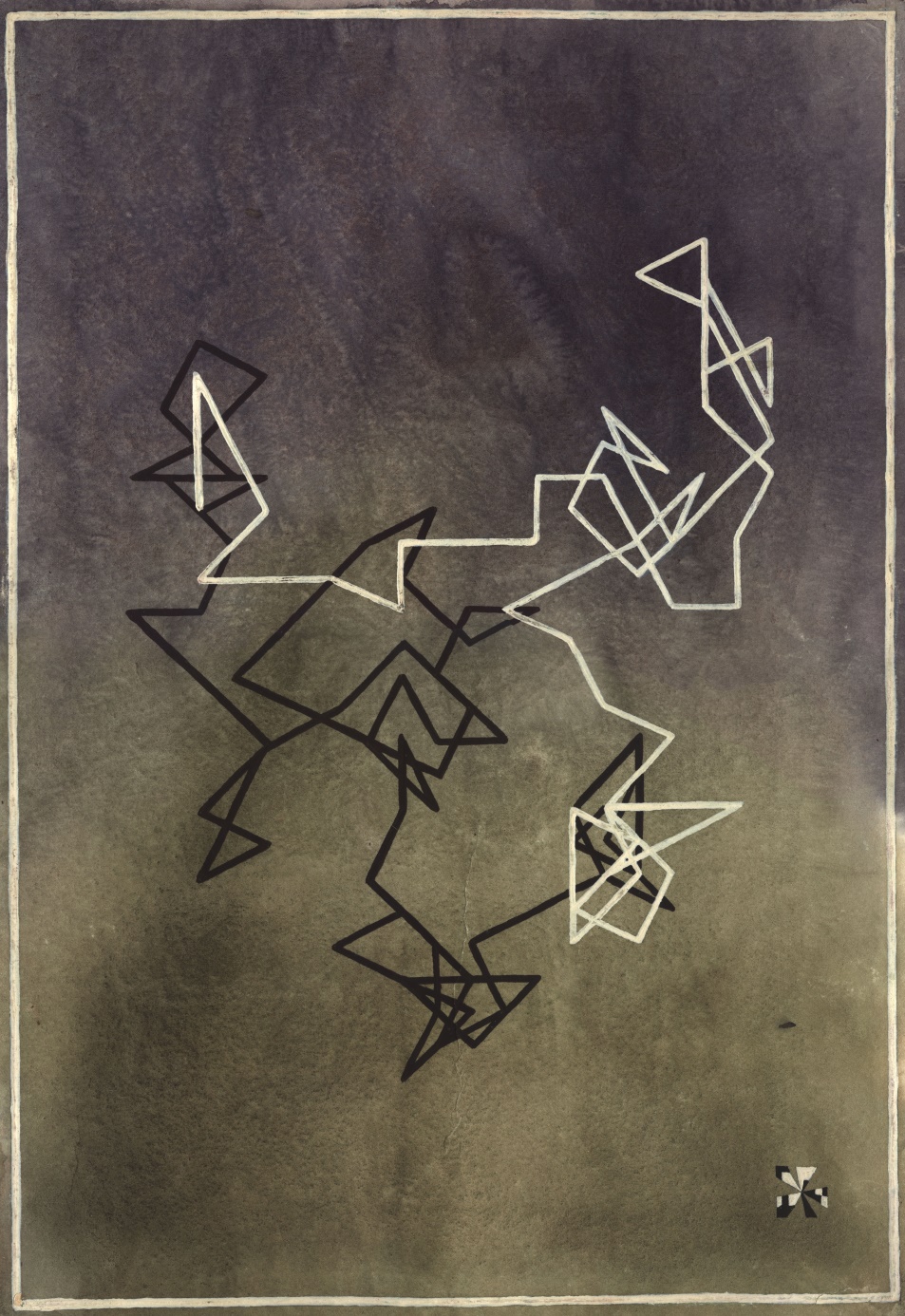 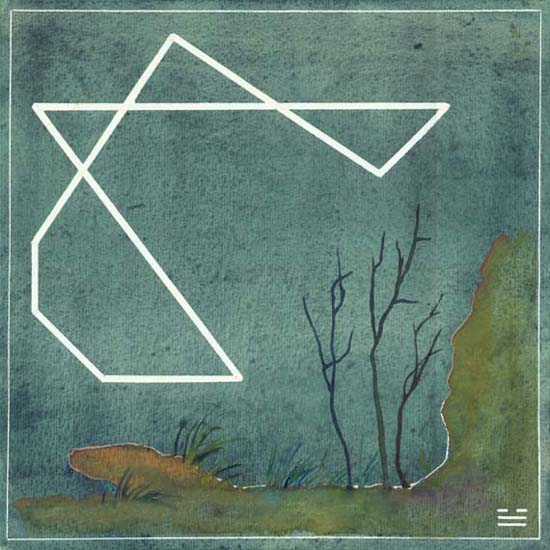 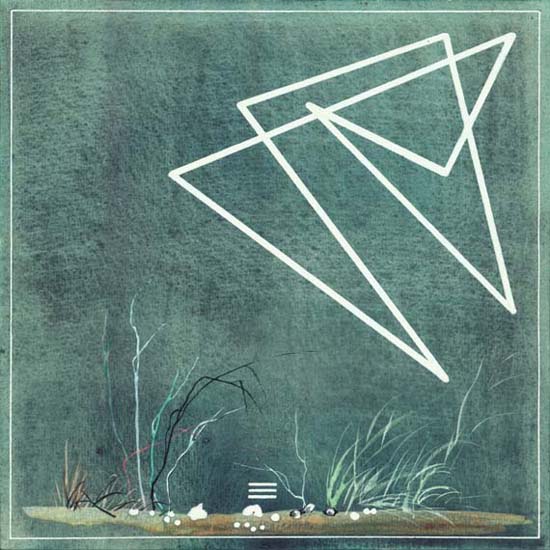 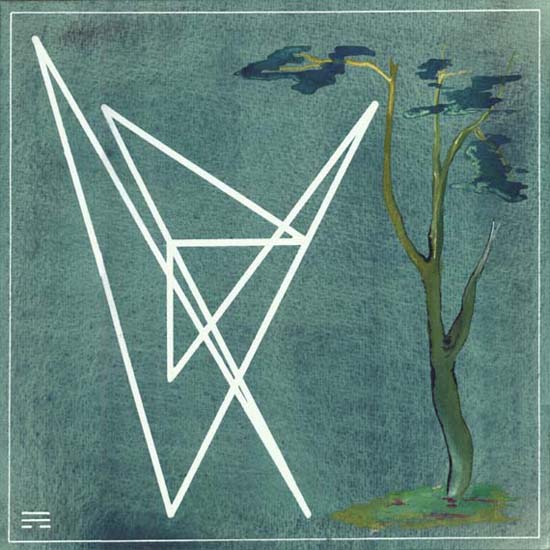 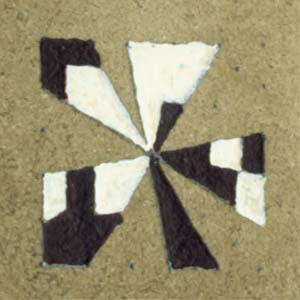 это оживший
бумажный
змей
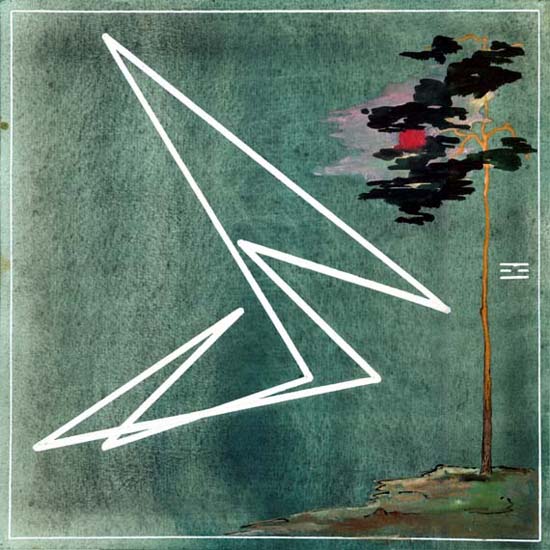 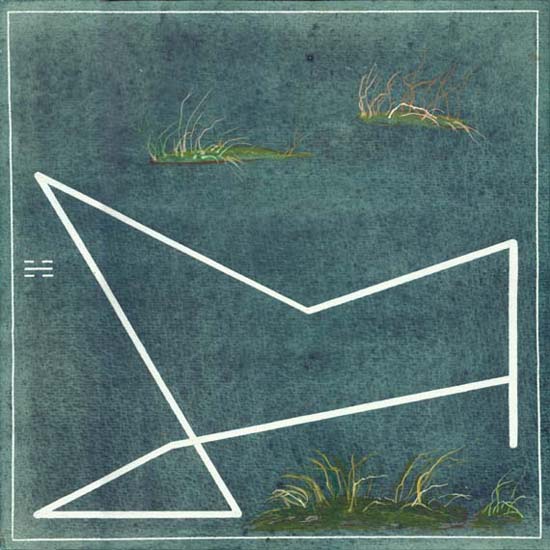 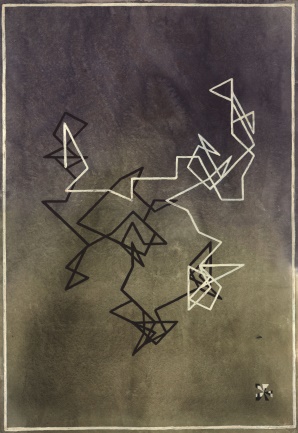 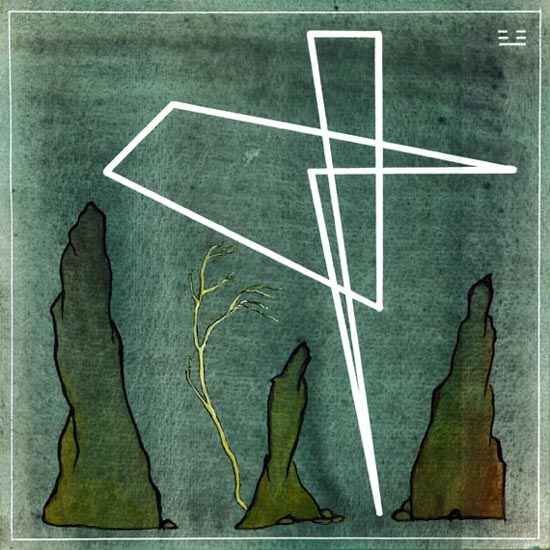 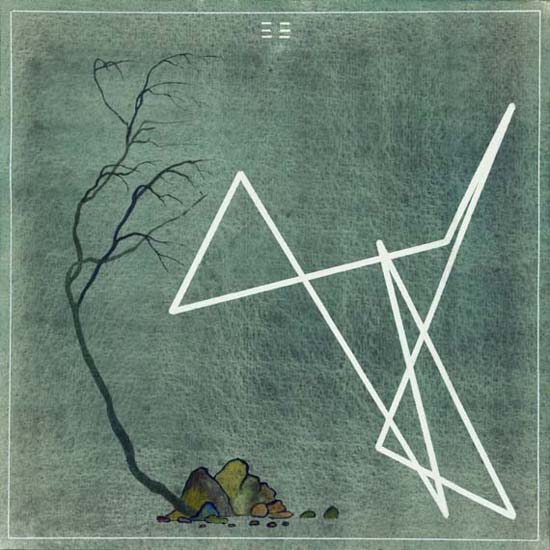 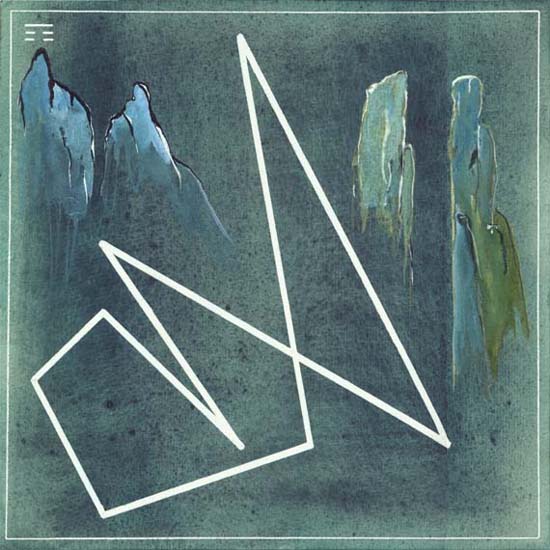 49
(64)
Путь Перемен или Полёт Бумажного Змея
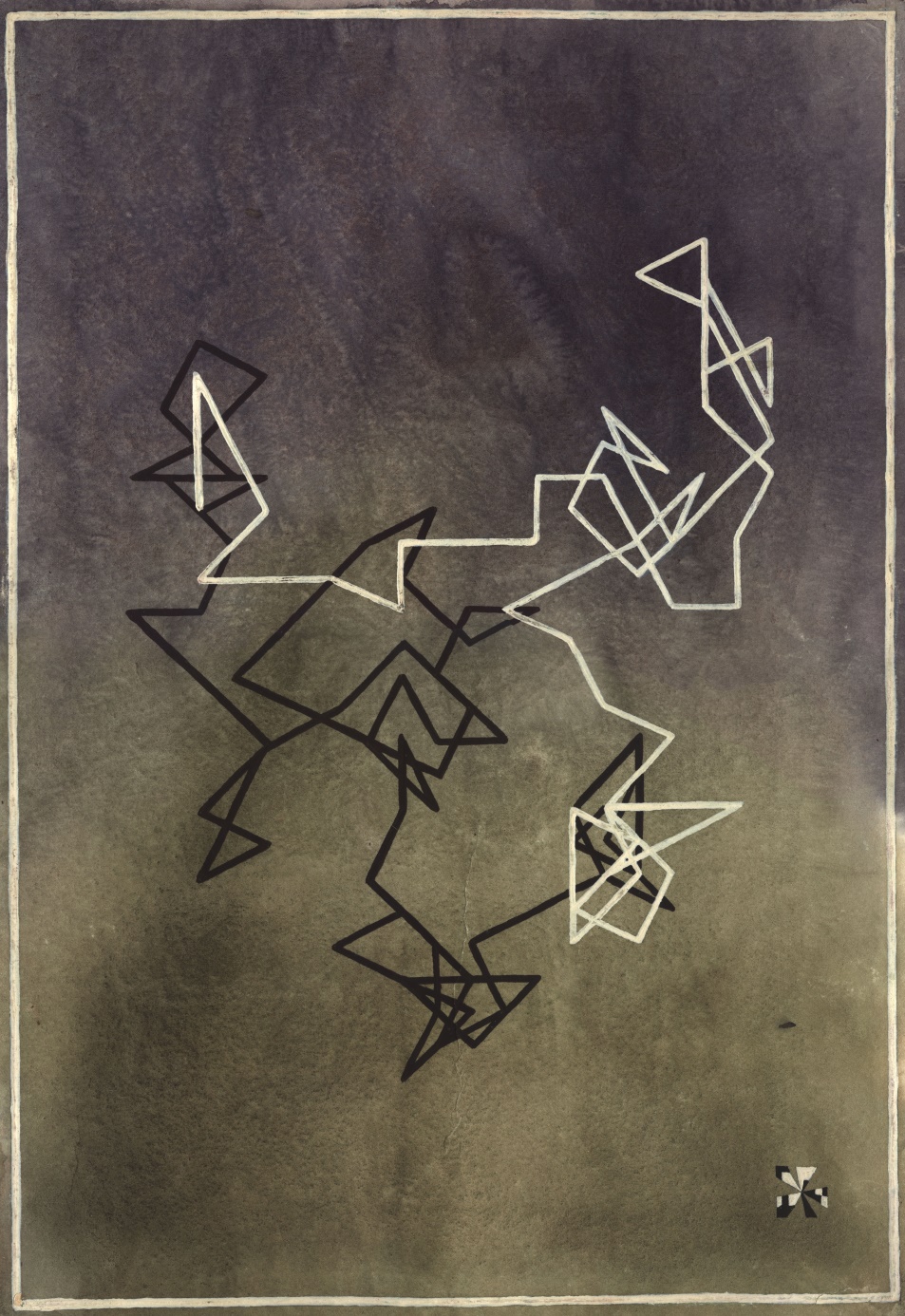 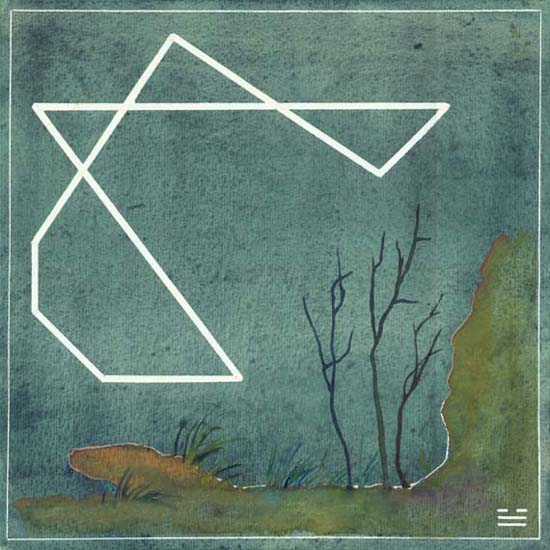 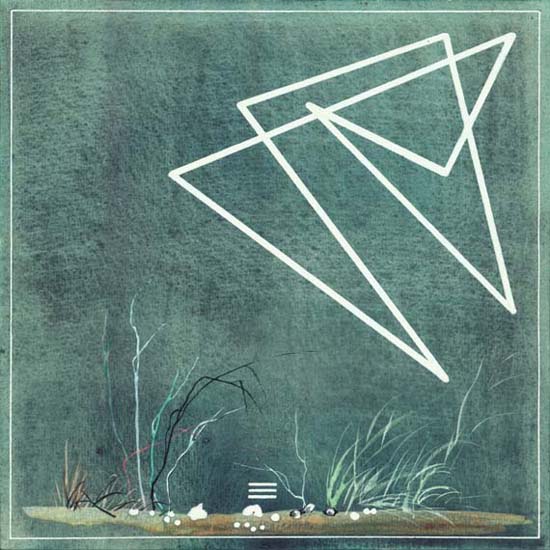 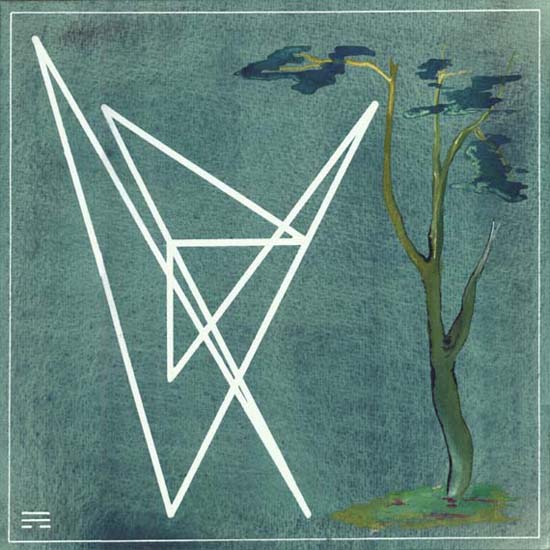 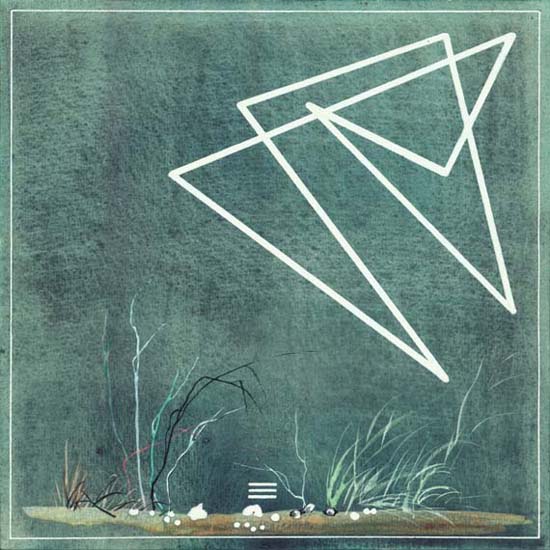 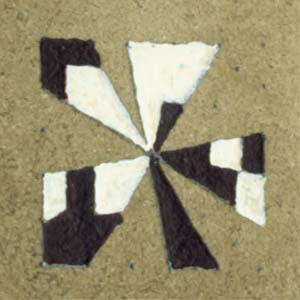 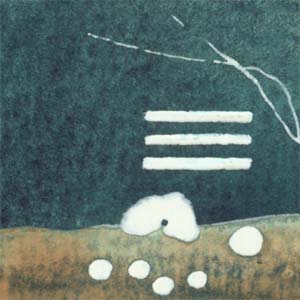 двигаясь
сам по себе, 
взлетает
 в НЕБО
это оживший
бумажный
змей
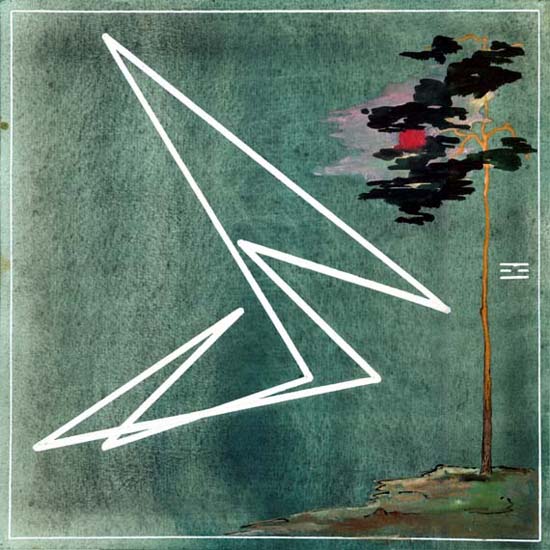 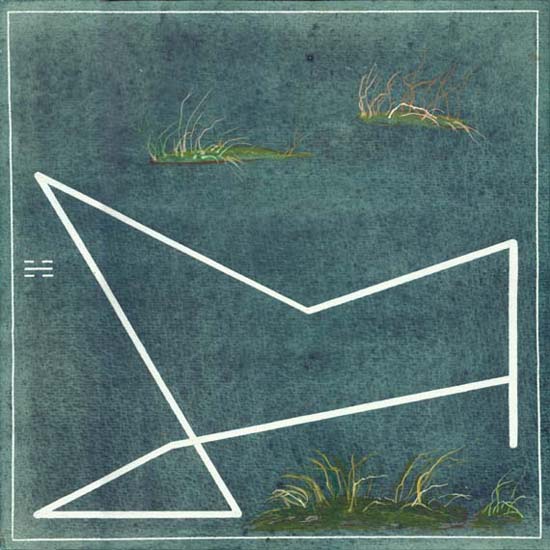 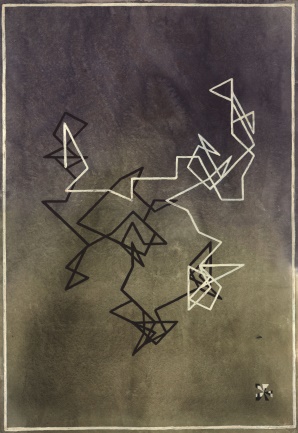 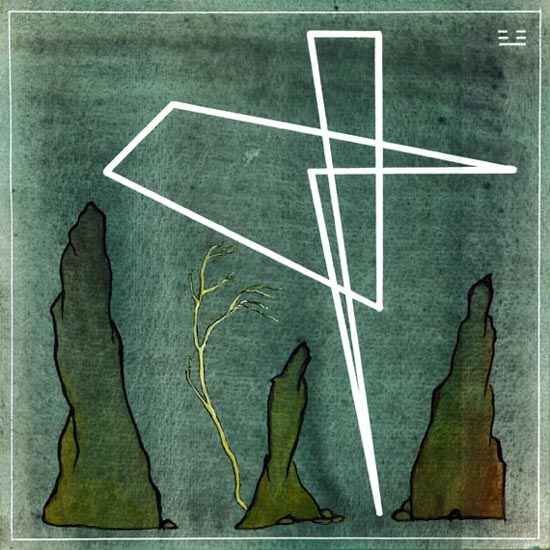 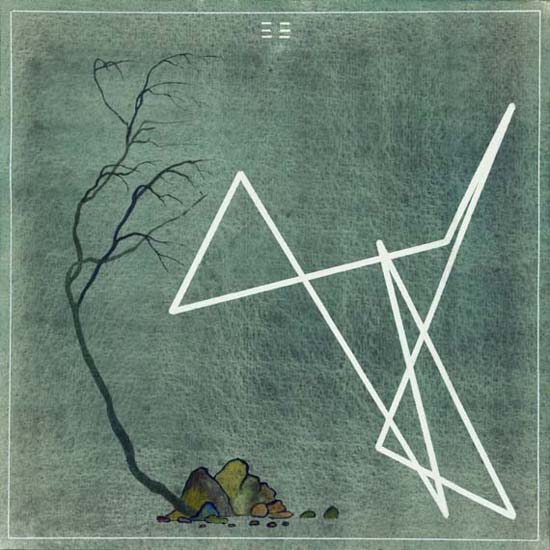 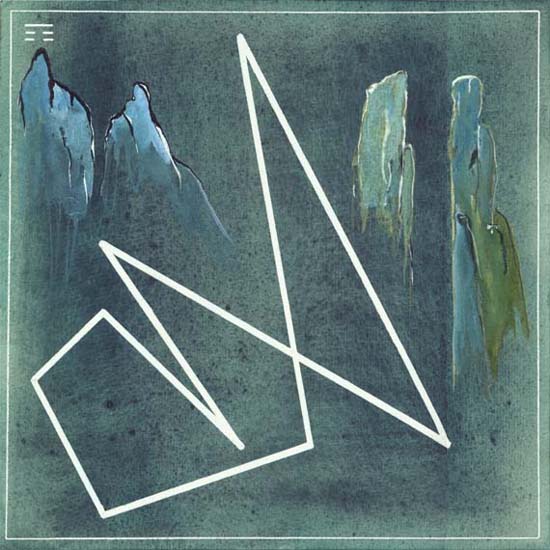 50
(64)
Путь Перемен или Полёт Бумажного Змея
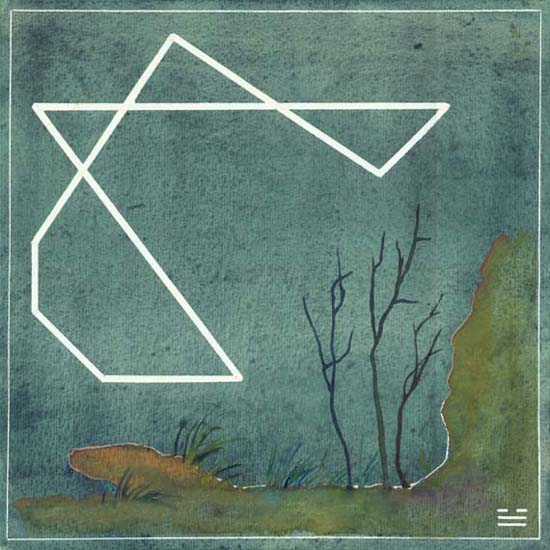 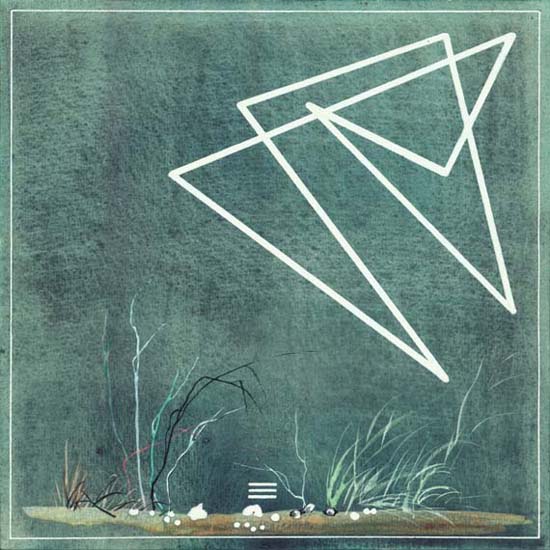 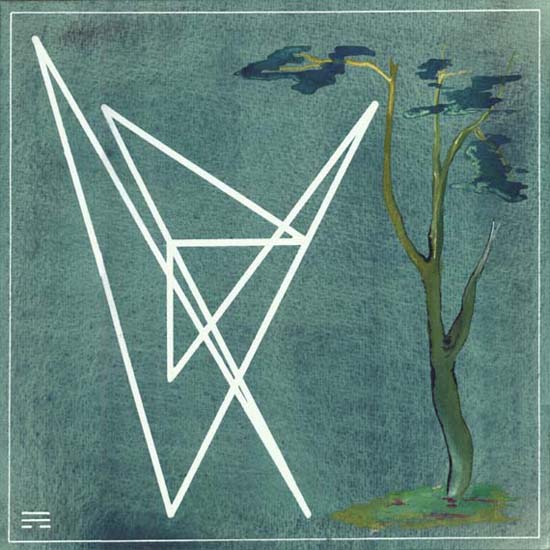 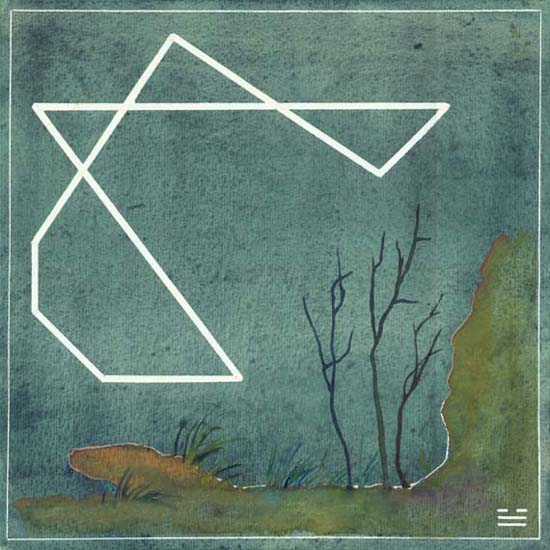 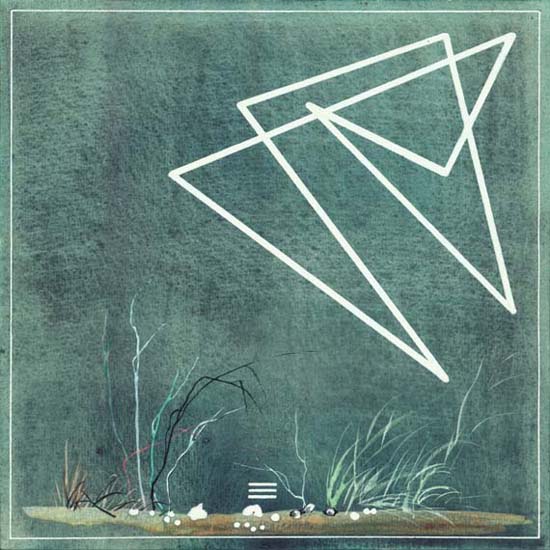 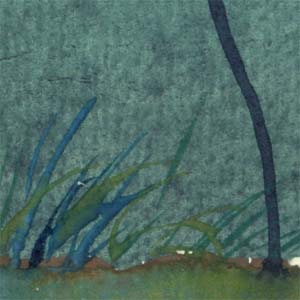 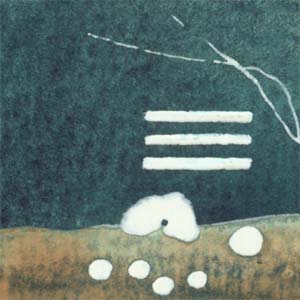 двигаясь
сам по себе, 
взлетает
 в НЕБО
горизонтально
ложится 
на гладь
ОЗЕРА
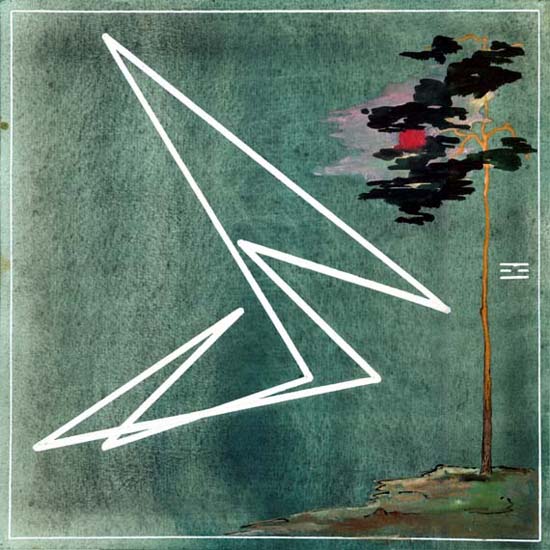 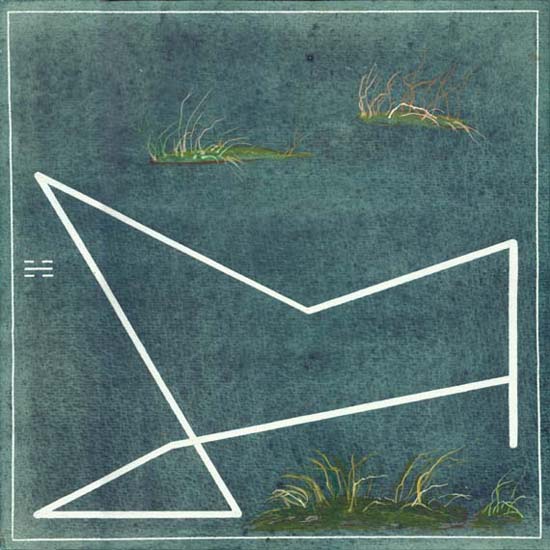 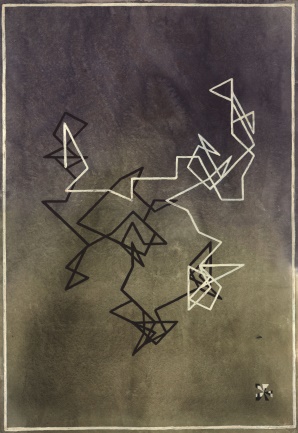 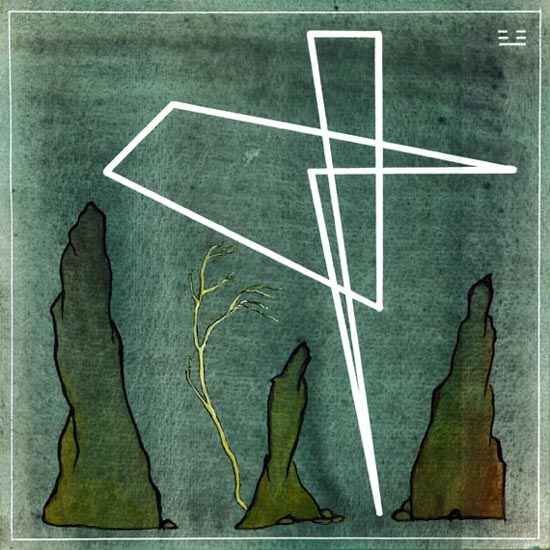 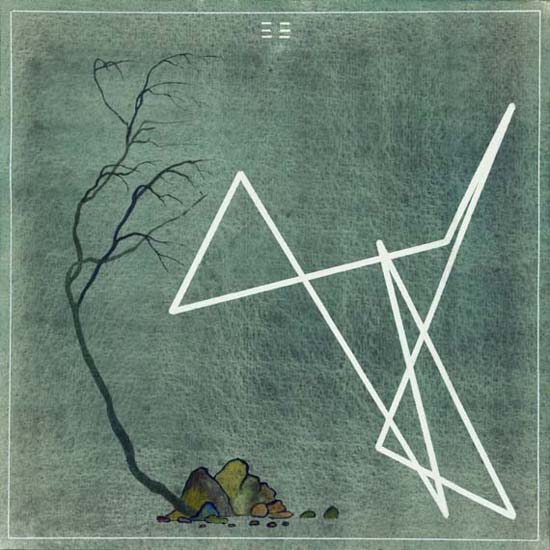 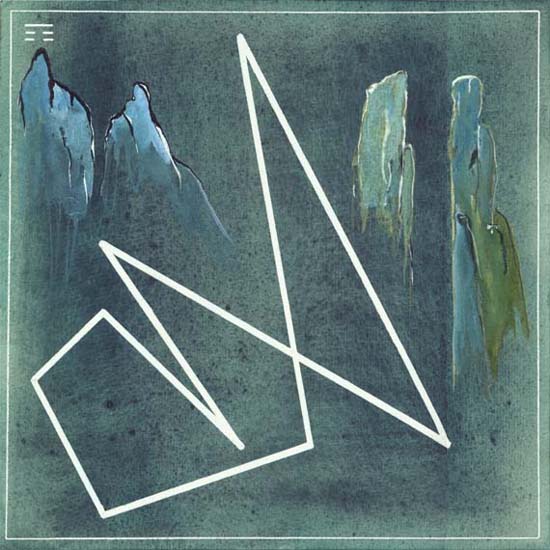 51
(64)
Путь Перемен или Полёт Бумажного Змея
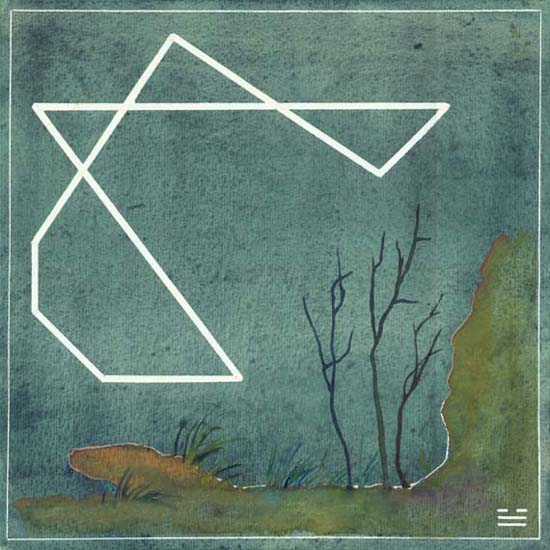 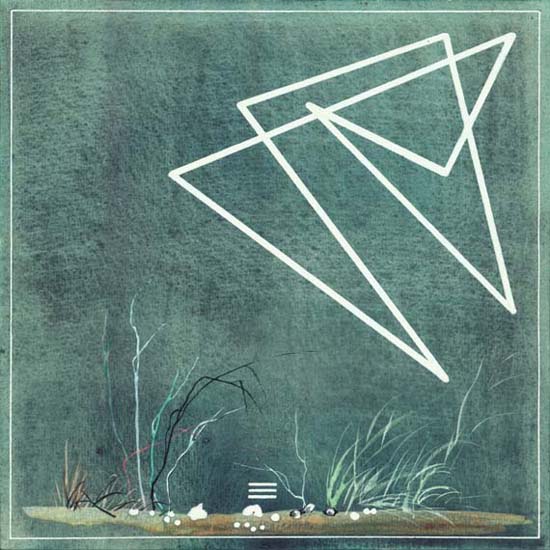 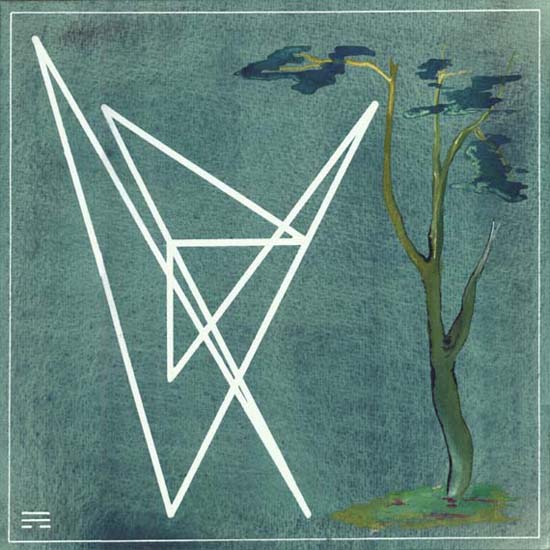 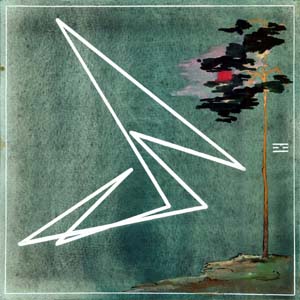 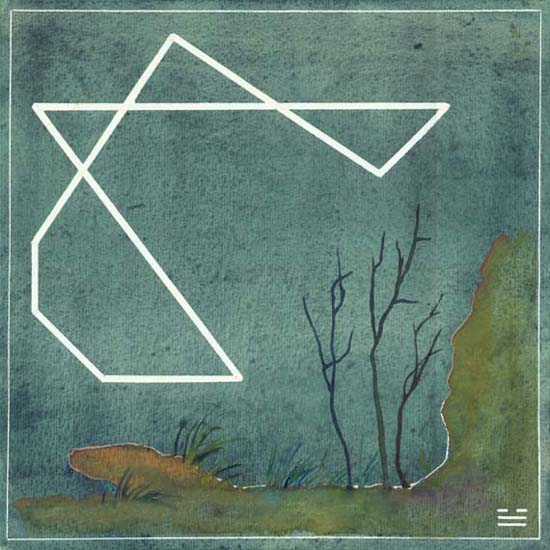 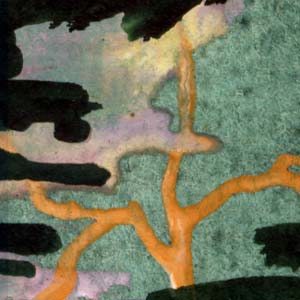 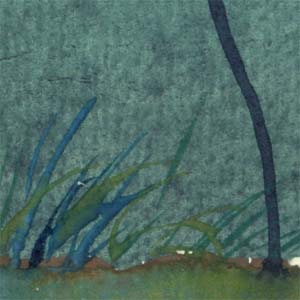 горизонтально
ложится 
на гладь
ОЗЕРА
сильно
трепещет
в лучах
утреннего
ОГНЯ
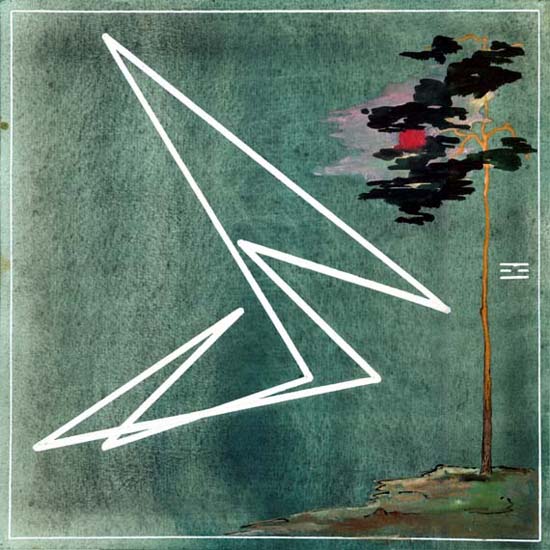 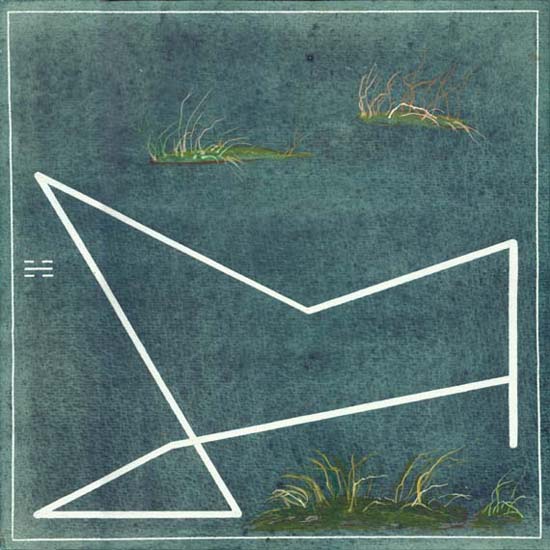 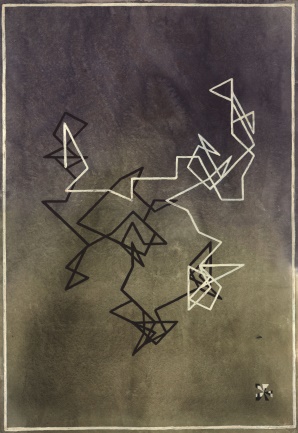 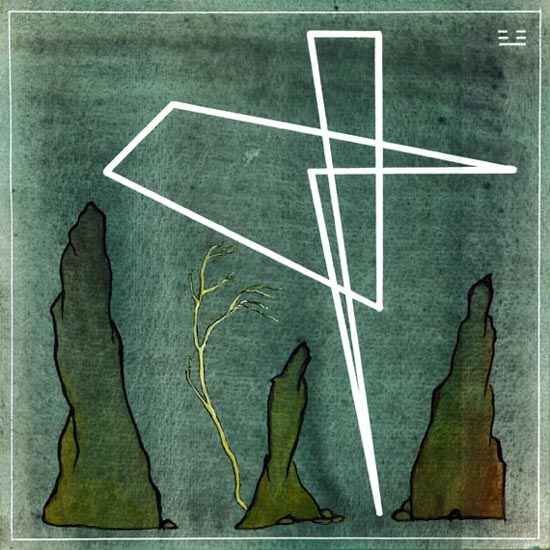 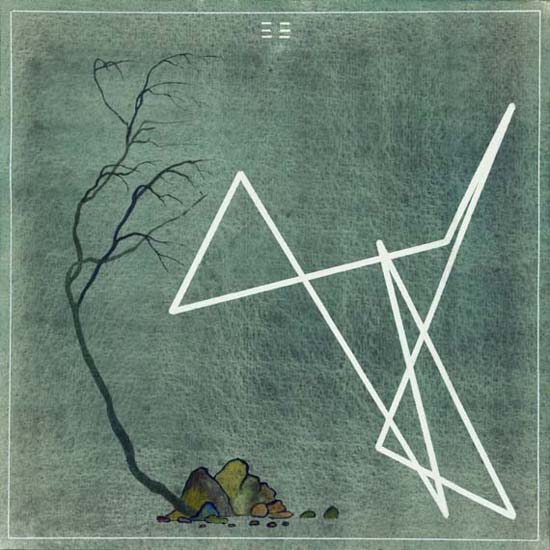 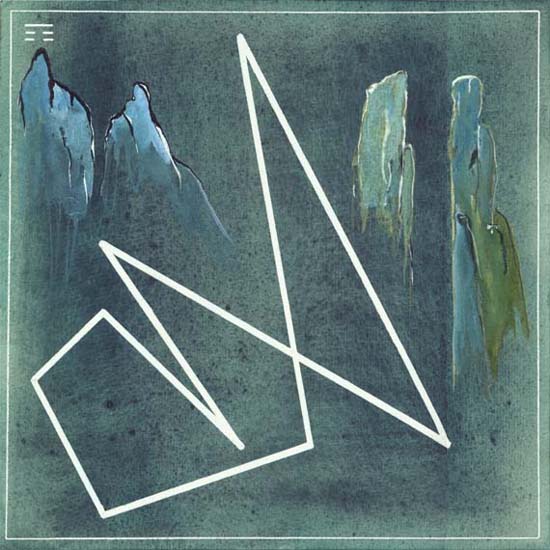 52
(64)
Путь Перемен или Полёт Бумажного Змея
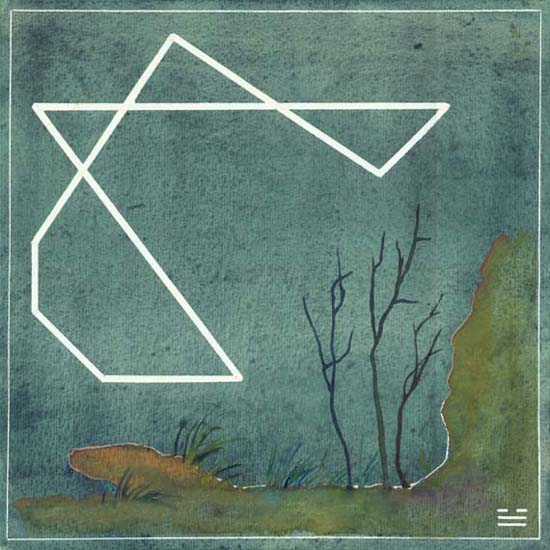 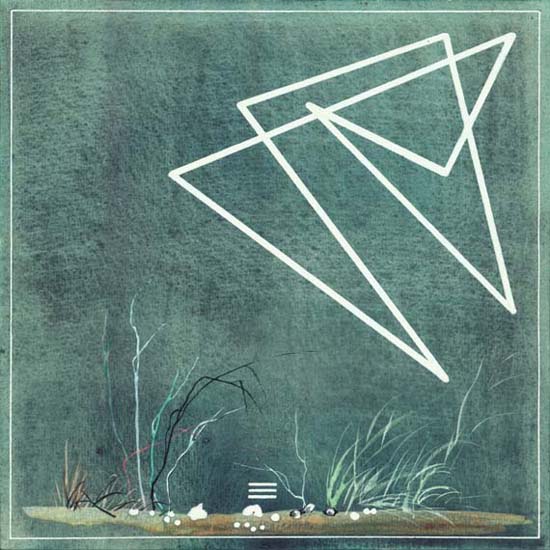 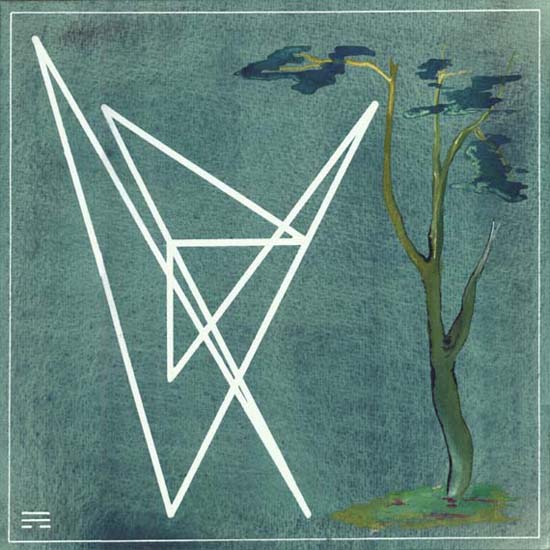 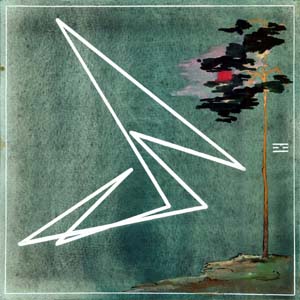 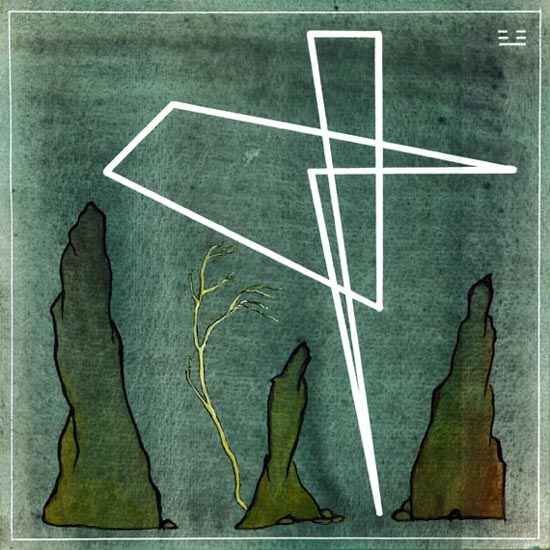 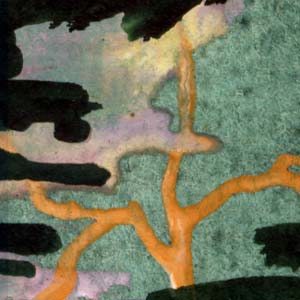 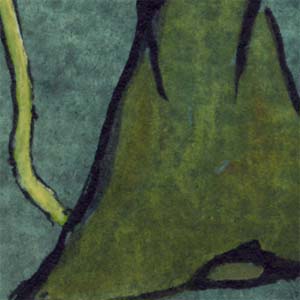 сильно
трепещет
в лучах
утреннего
ОГНЯ
балансируя,
тянется
навстречу
ГРОМУ
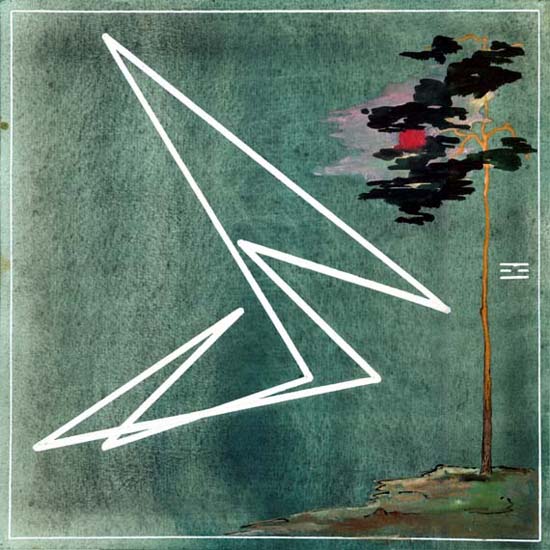 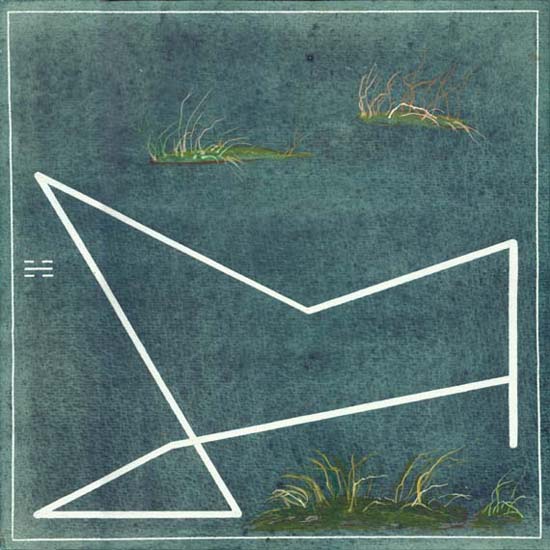 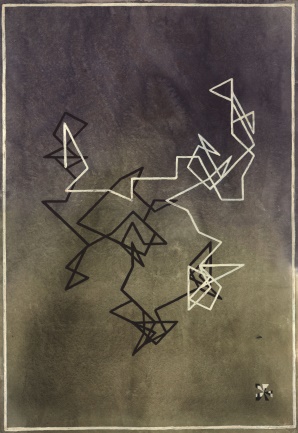 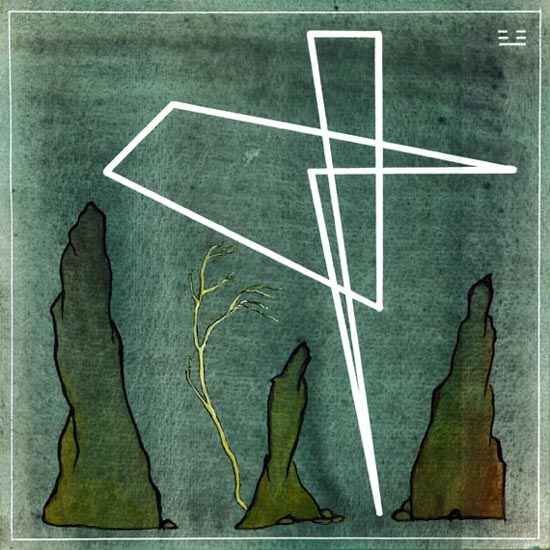 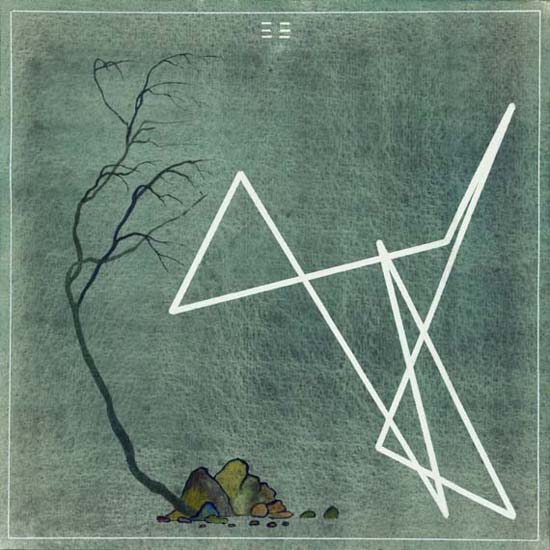 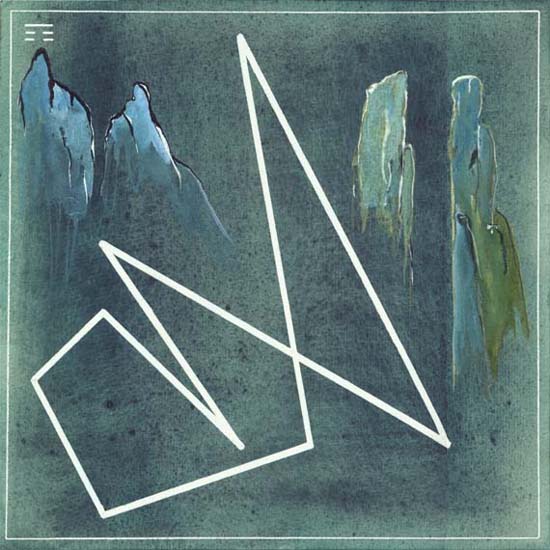 53
(64)
Путь Перемен или Полёт Бумажного Змея
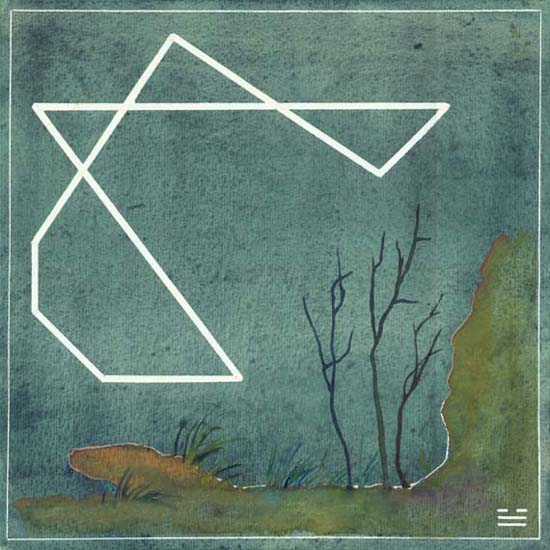 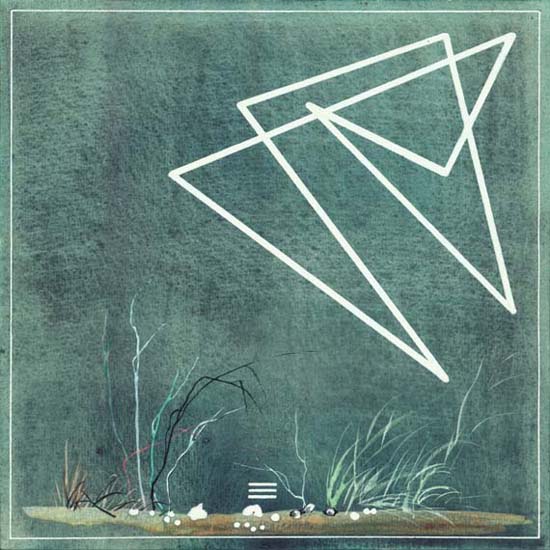 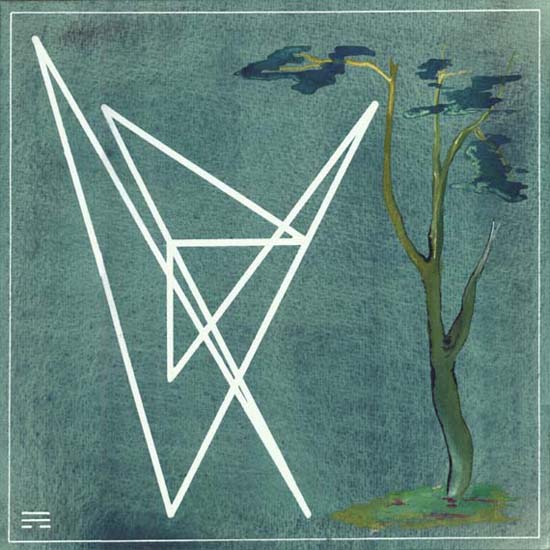 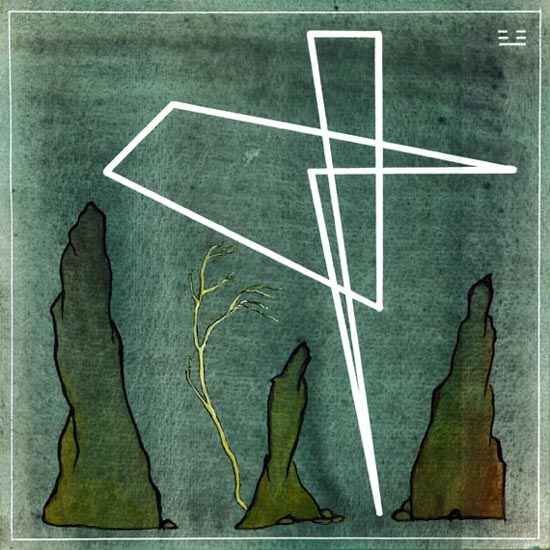 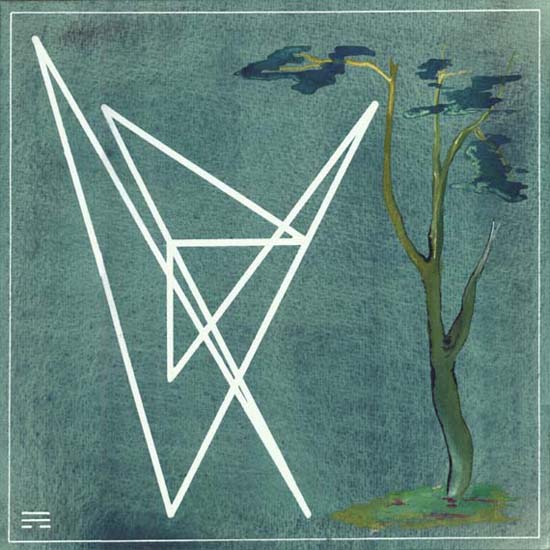 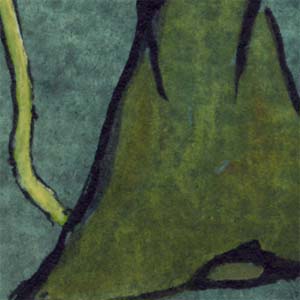 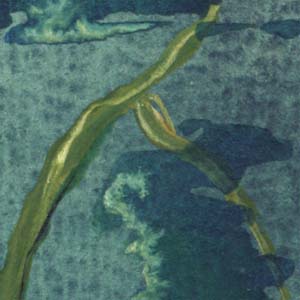 подобно
парусу ловит
дыхание
ВЕТРА
балансируя,
тянется
навстречу
ГРОМУ
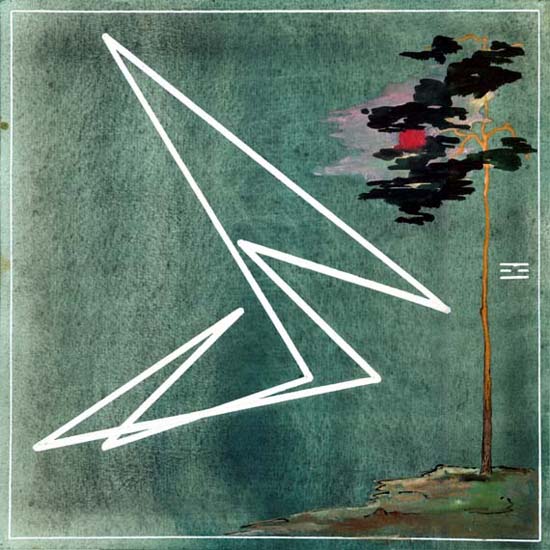 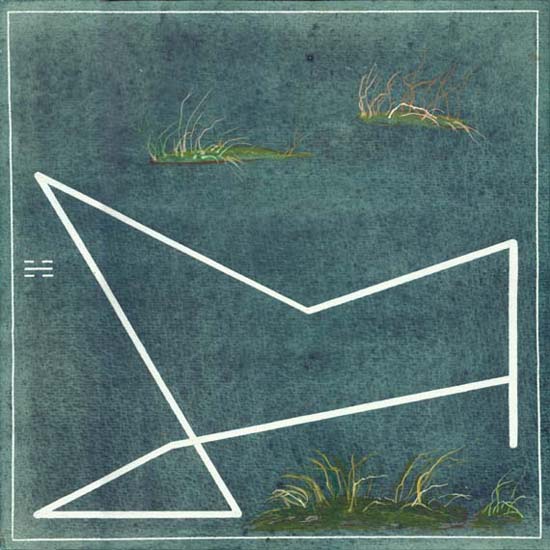 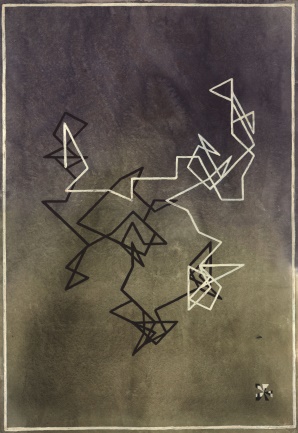 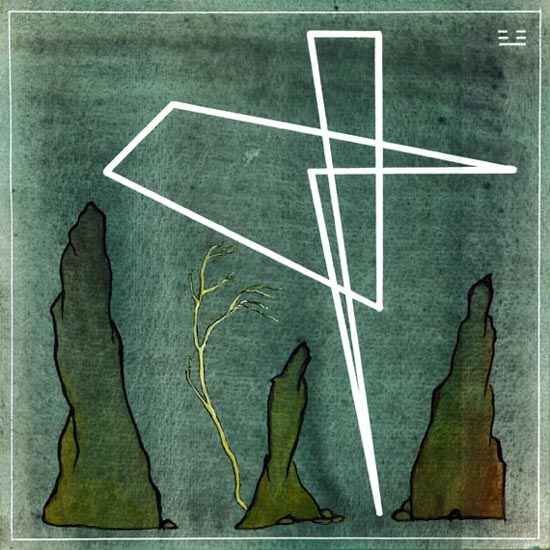 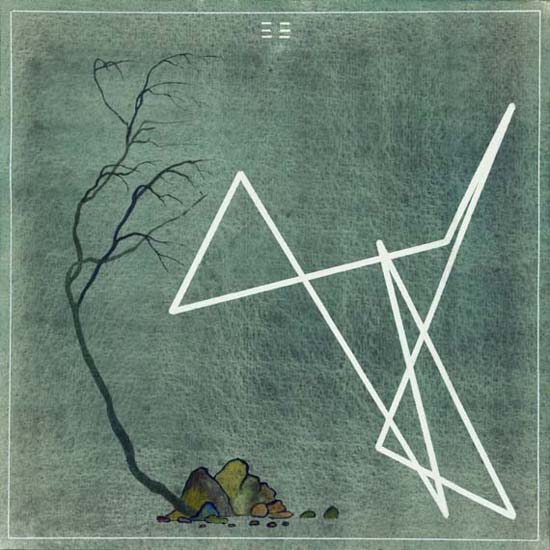 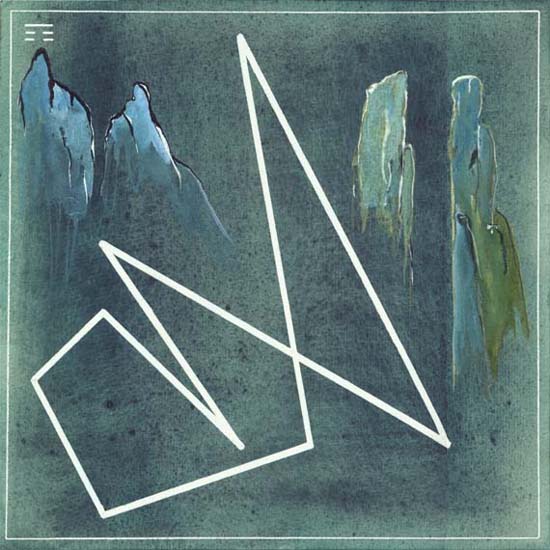 54
(64)
Путь Перемен или Полёт Бумажного Змея
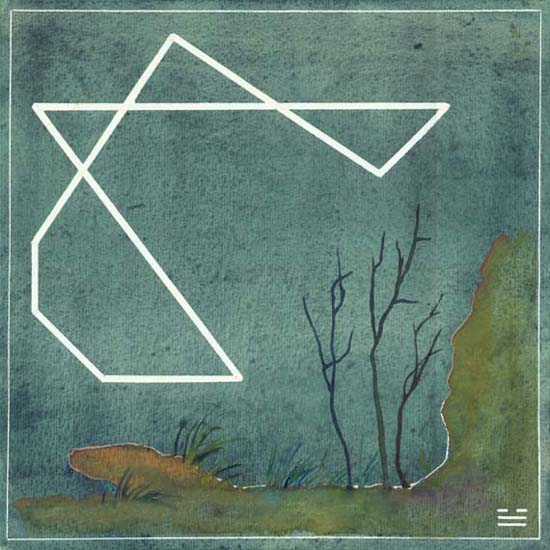 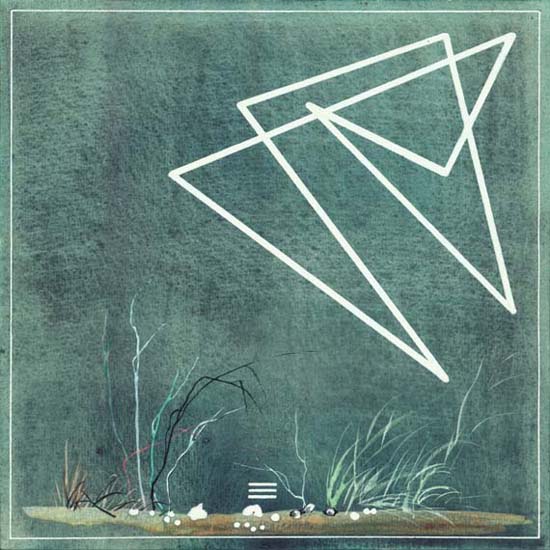 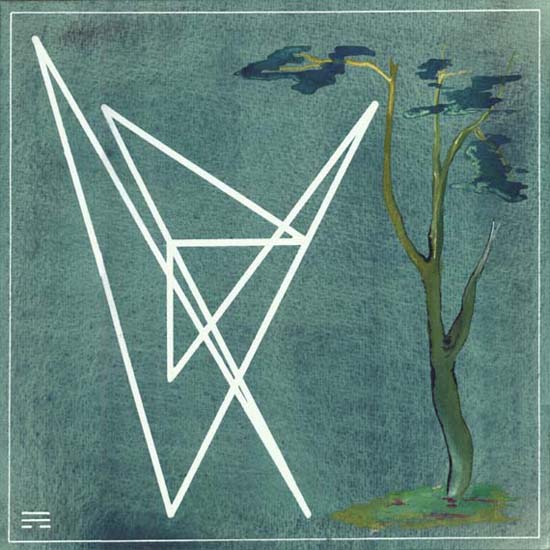 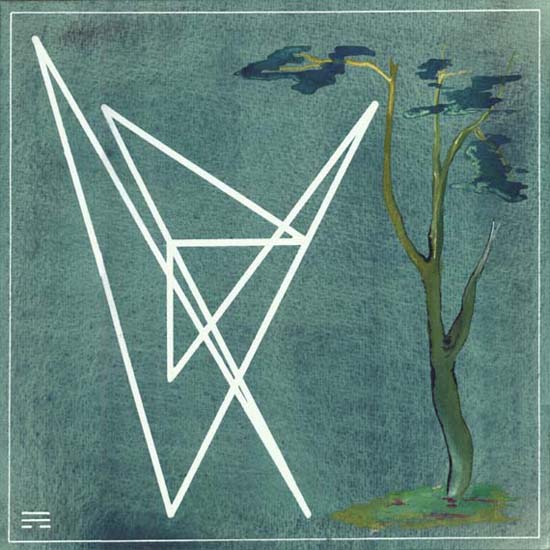 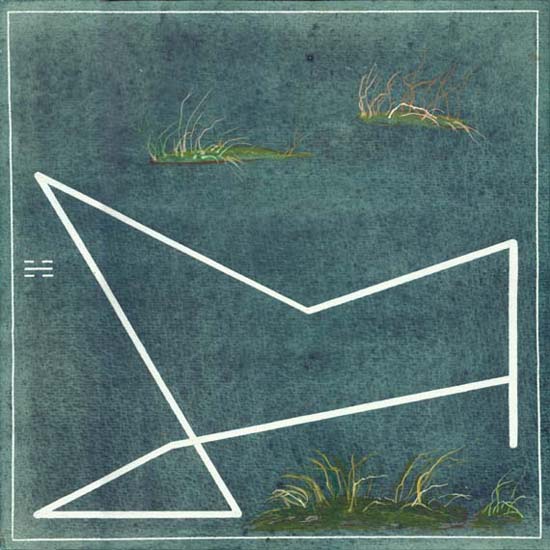 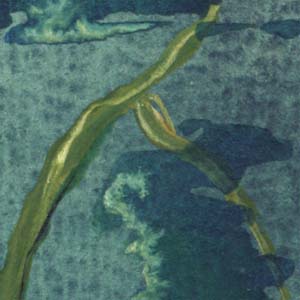 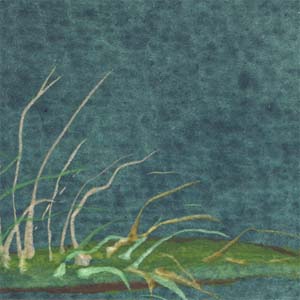 подобно
парусу ловит
дыхание
ВЕТРА
бессильно
падает 
в вечернюю
ВОДУ
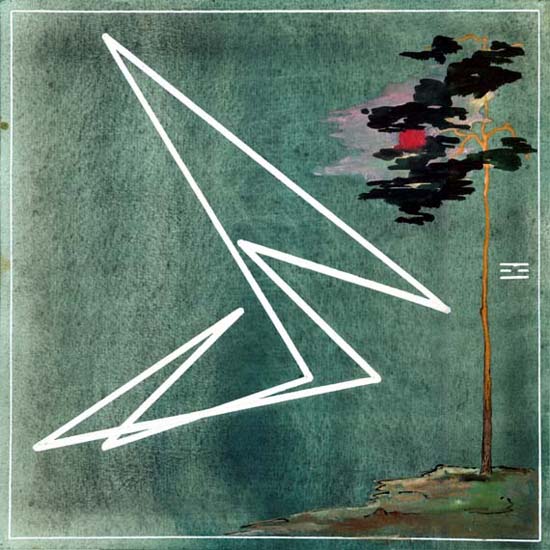 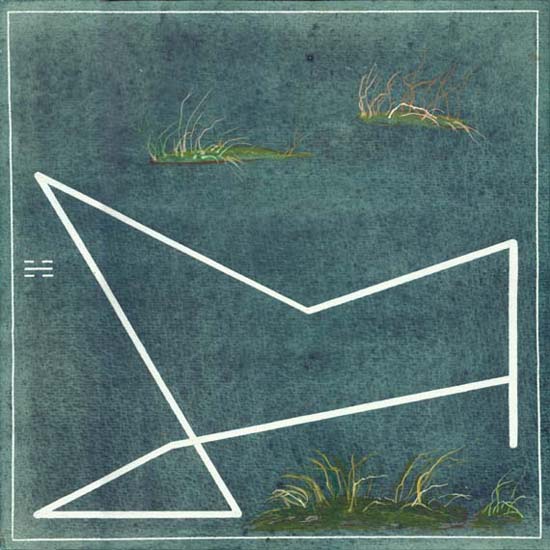 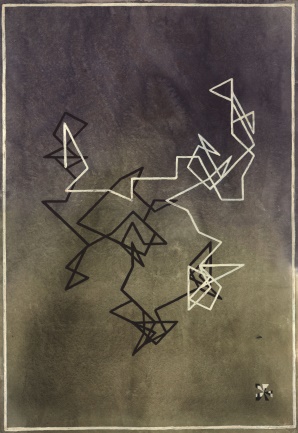 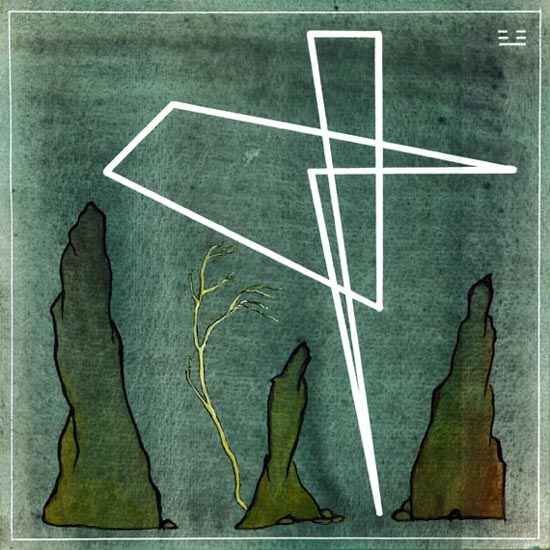 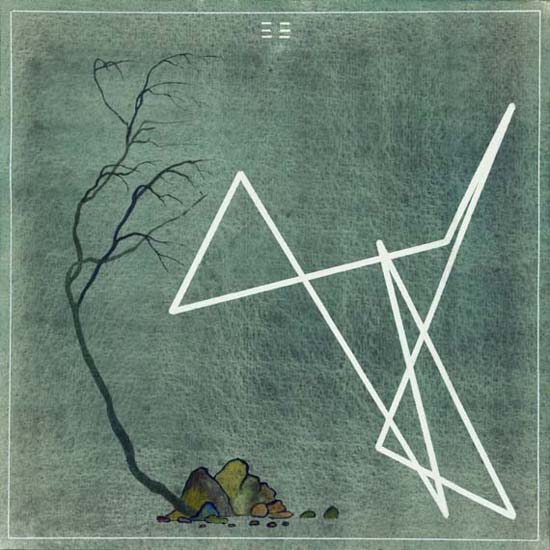 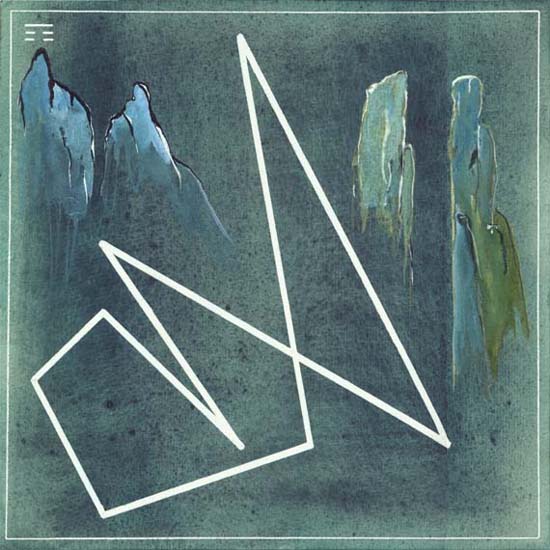 55
(64)
Путь Перемен или Полёт Бумажного Змея
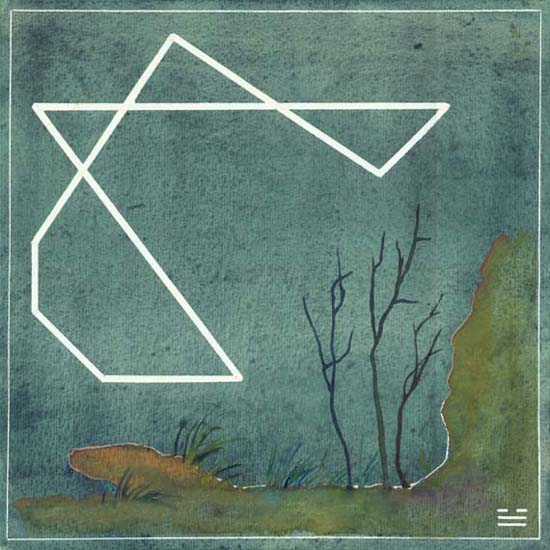 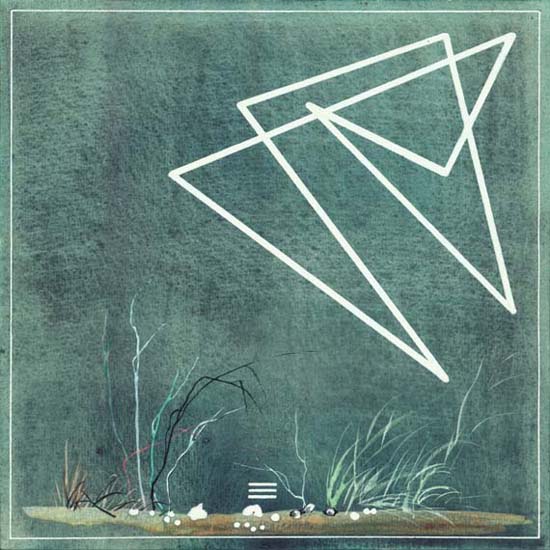 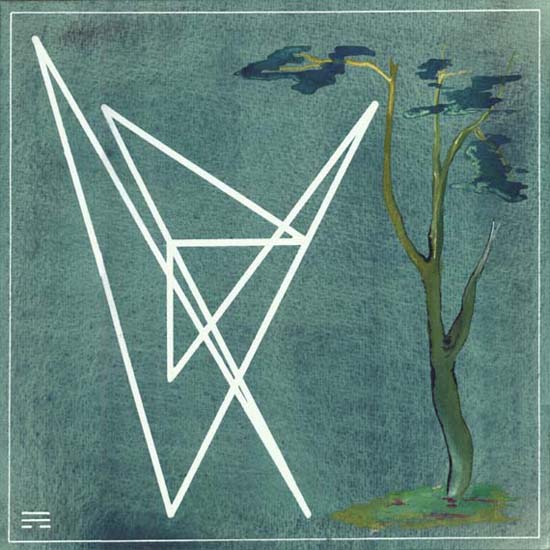 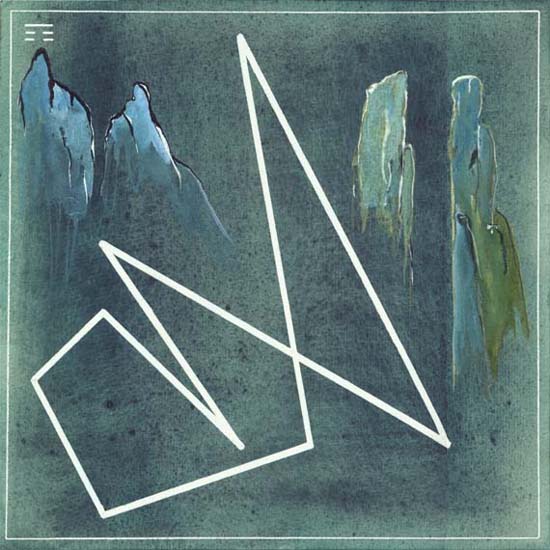 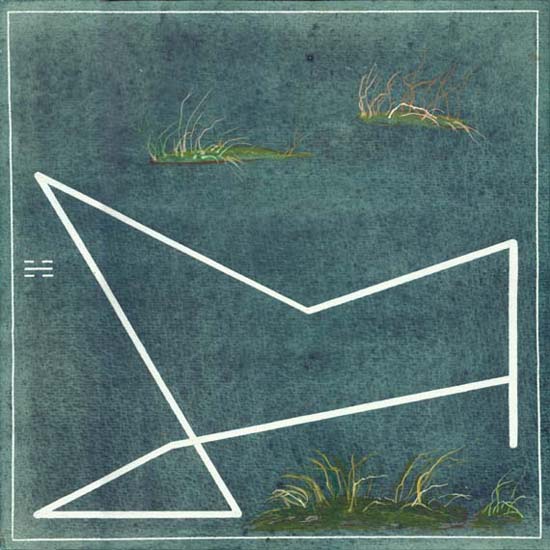 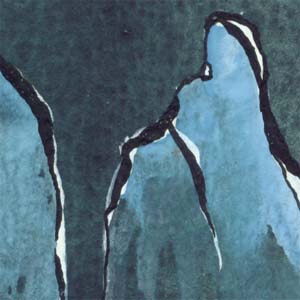 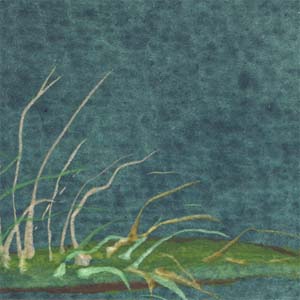 поднимается
вдоль
вертикалей
ГОР
бессильно
падает 
в вечернюю
ВОДУ
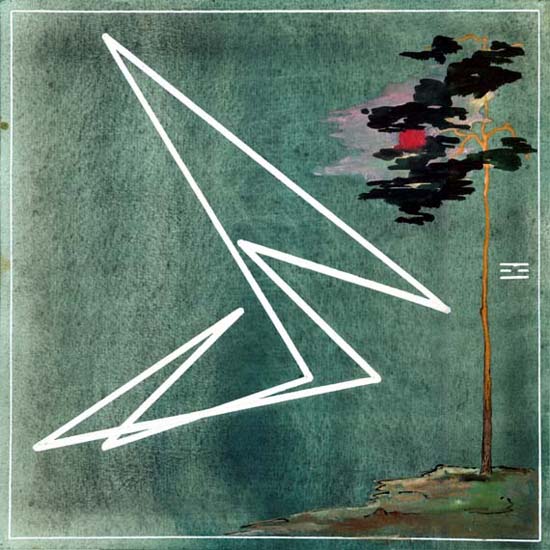 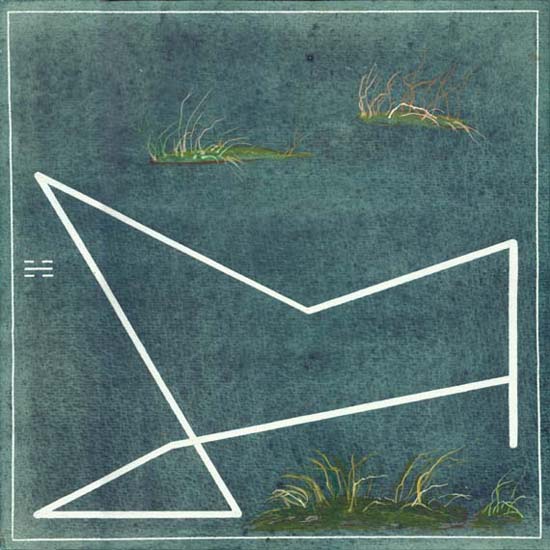 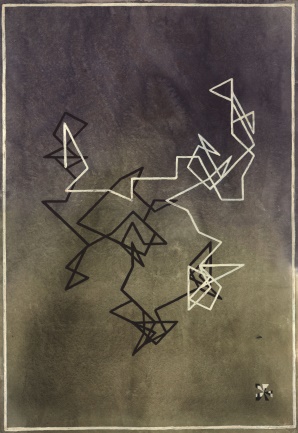 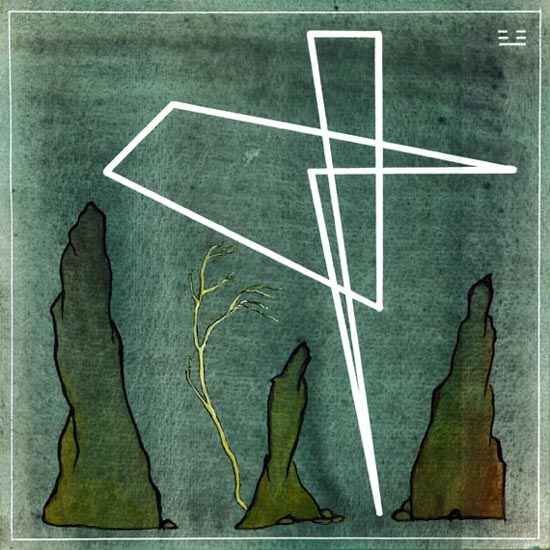 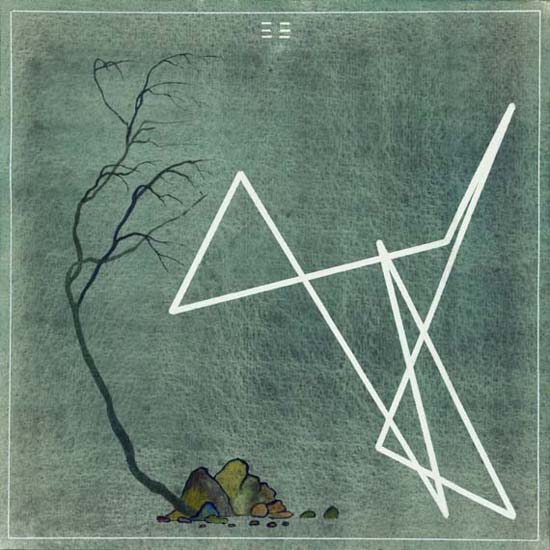 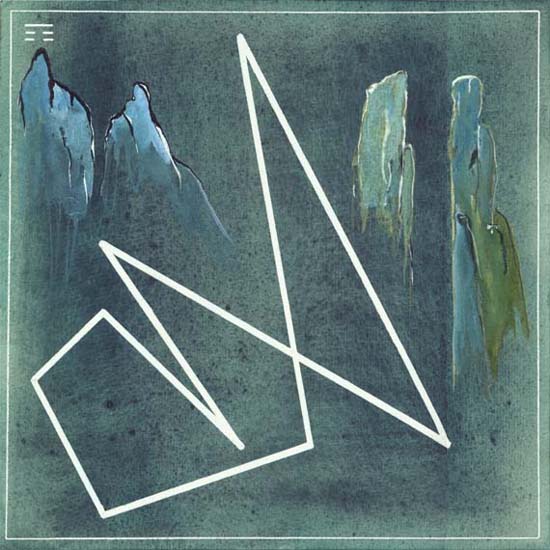 56
(64)
Путь Перемен или Полёт Бумажного Змея
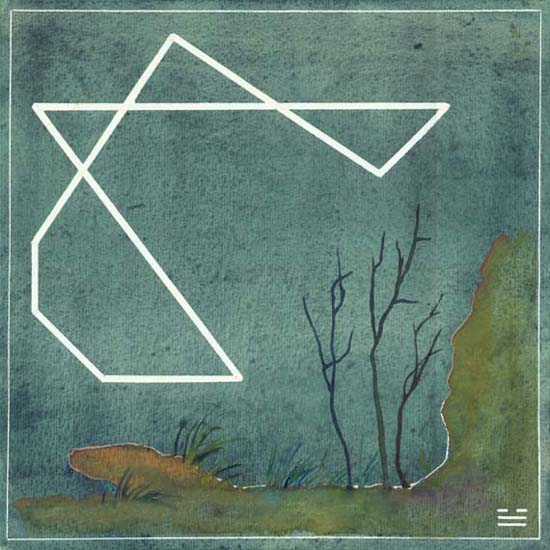 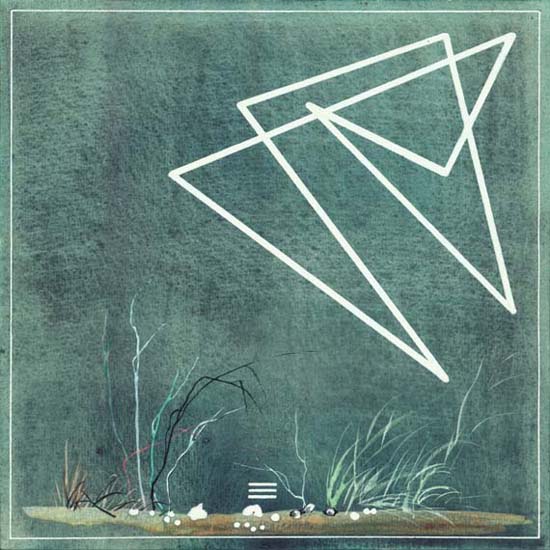 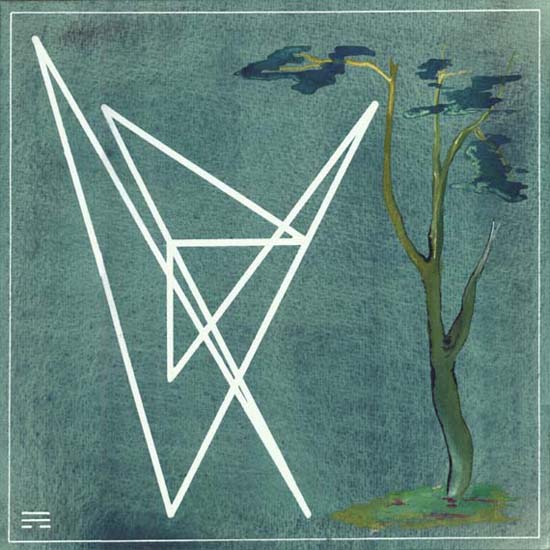 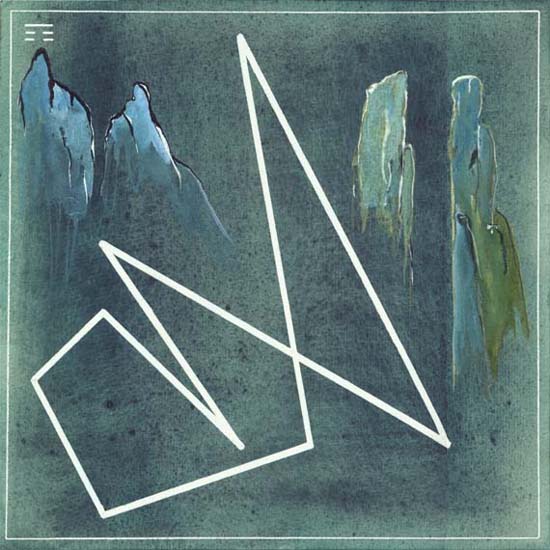 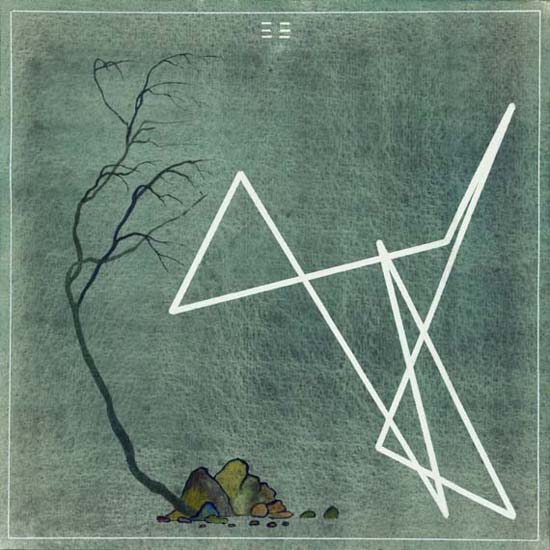 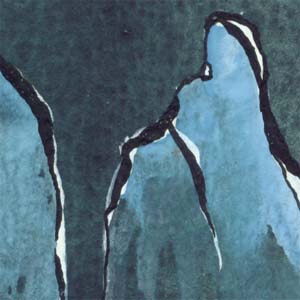 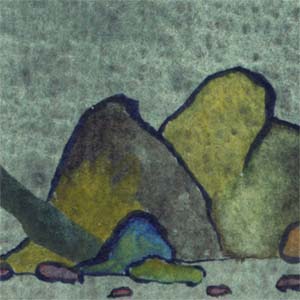 останавливаясь,
замирает
у самой
ЗЕМЛИ
поднимается
вдоль
вертикалей
ГОР
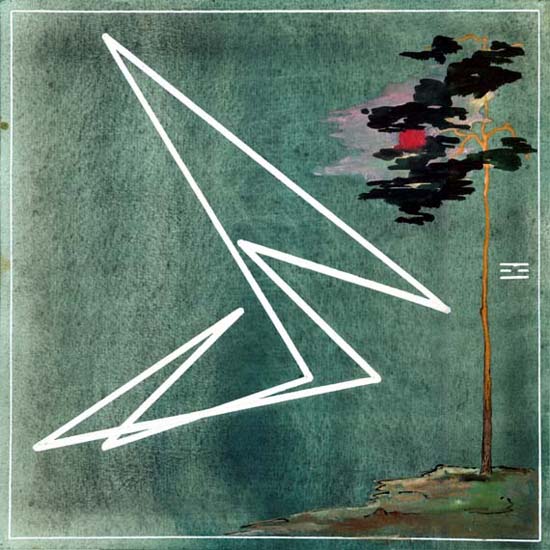 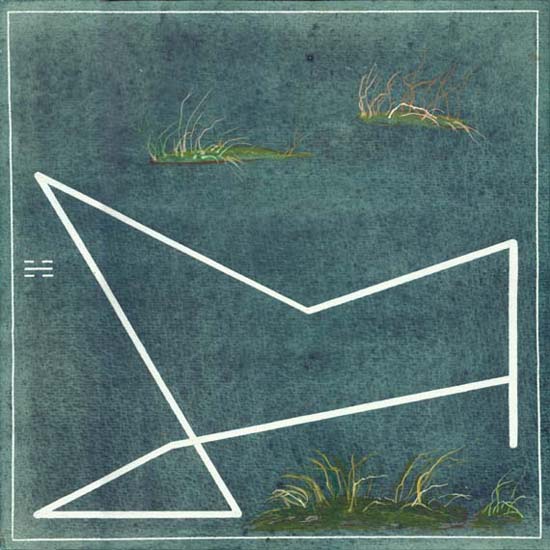 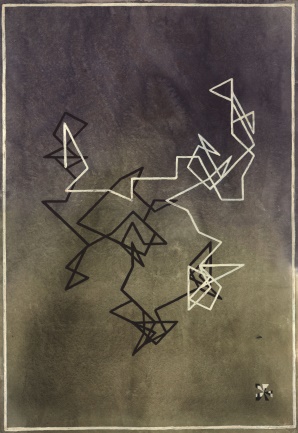 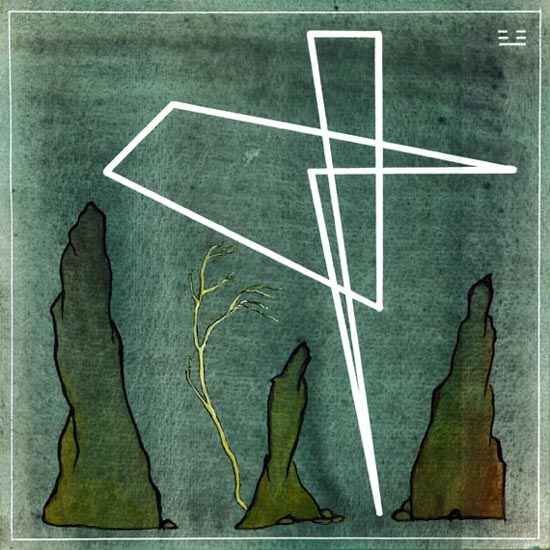 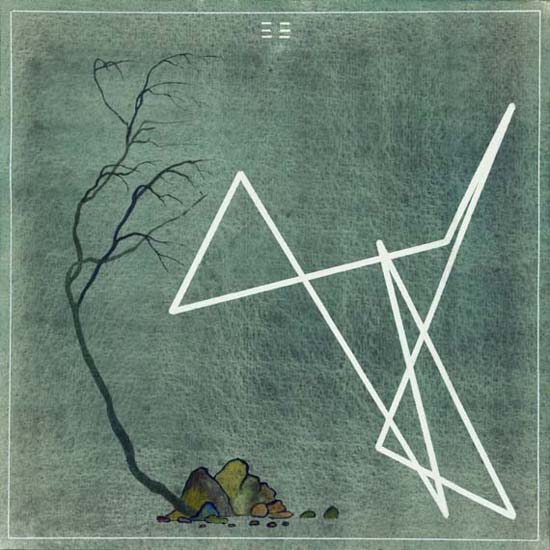 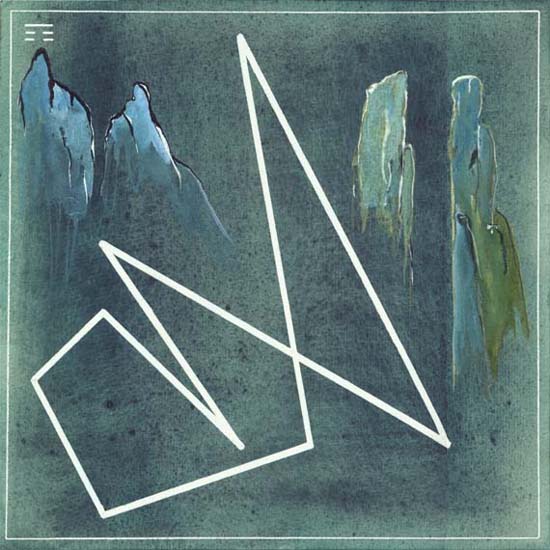 57
(64)
Путь Перемен или Полёт Бумажного Змея
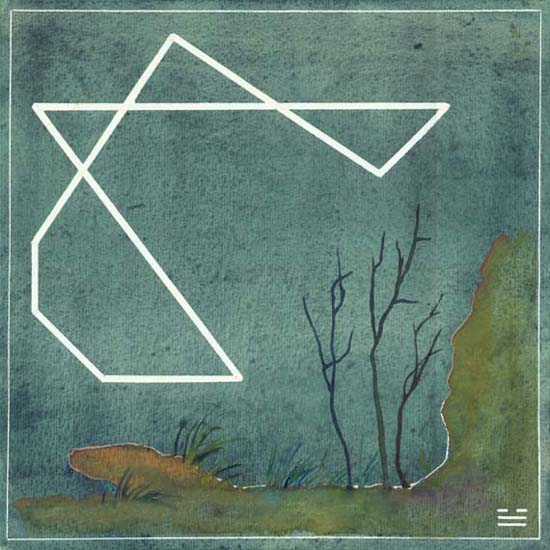 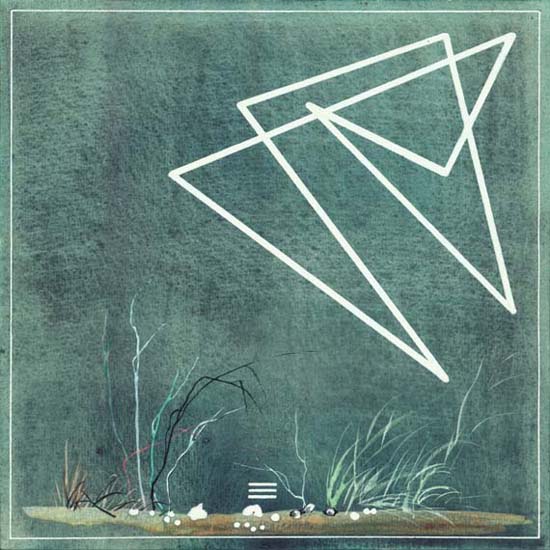 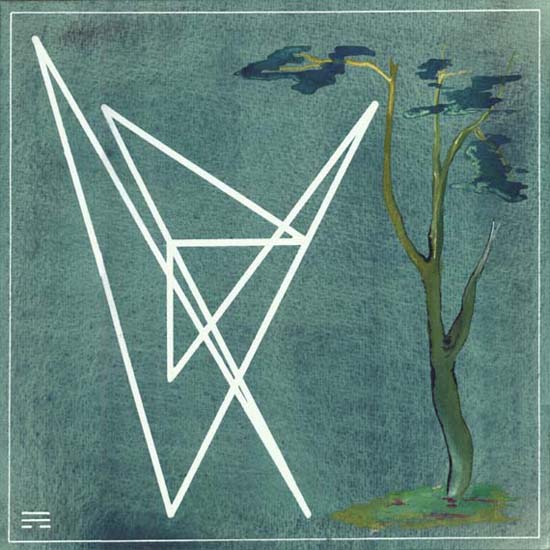 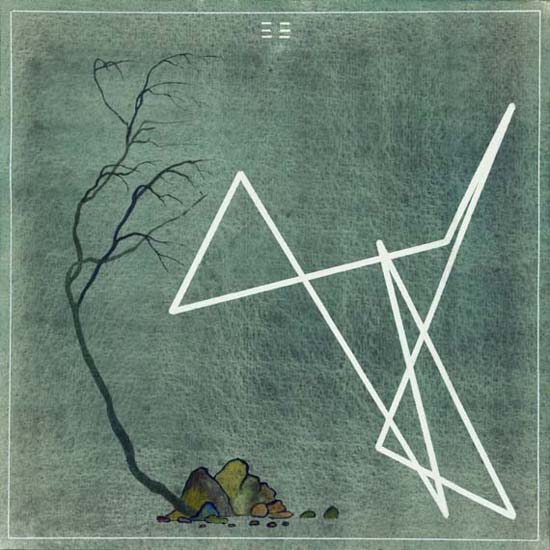 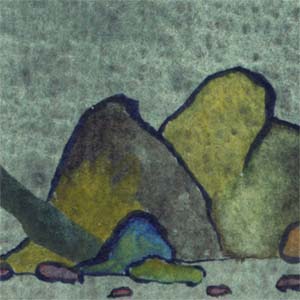 останавливаясь,
замирает
у самой
ЗЕМЛИ
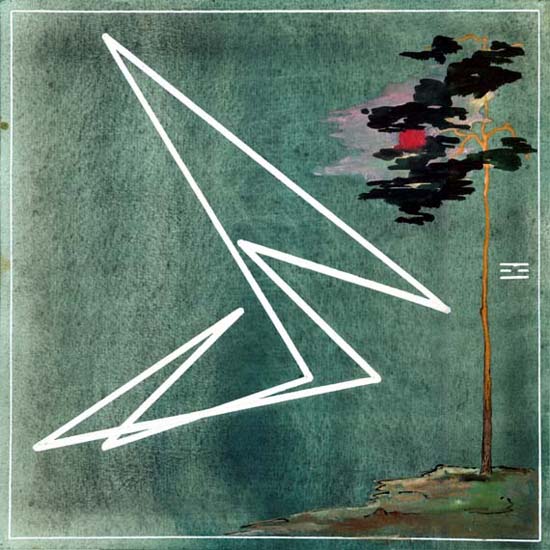 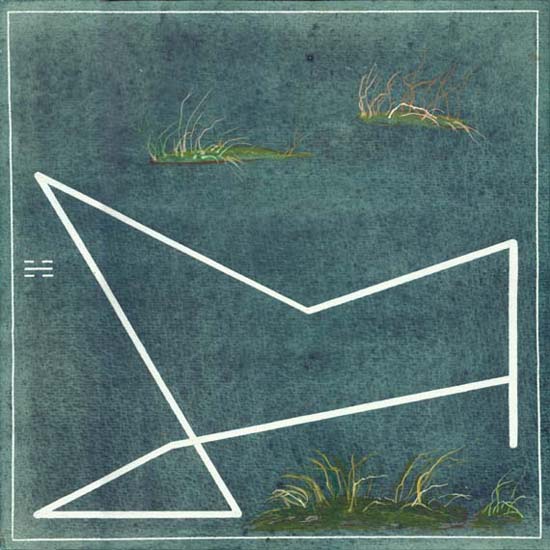 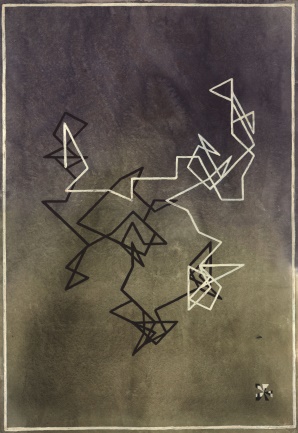 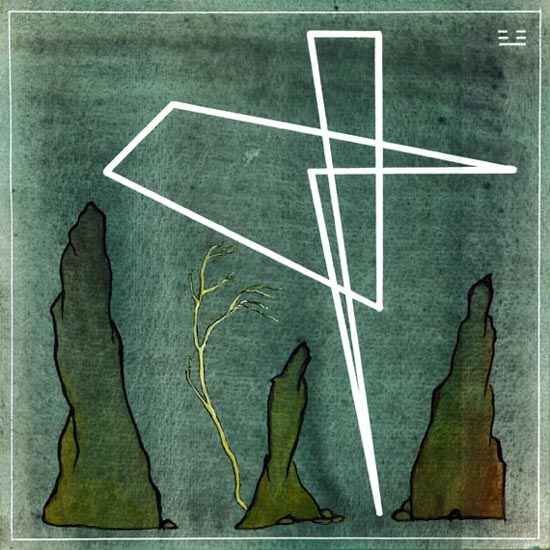 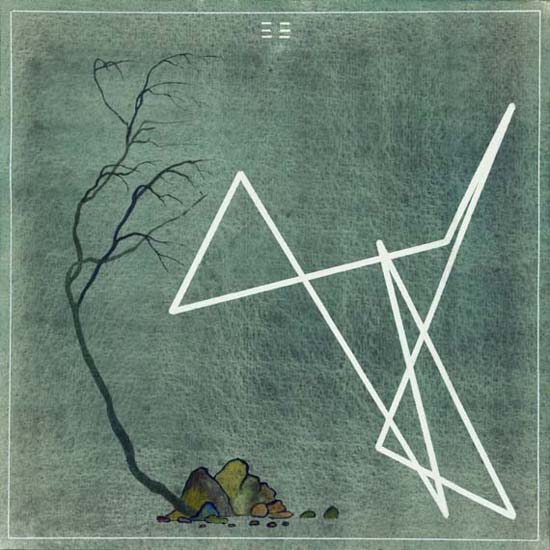 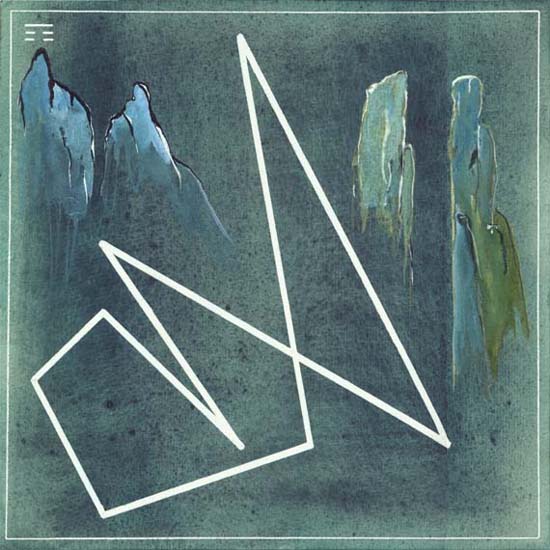 58
(64)
Ху гуа – ядерная гексаграмма
6
5
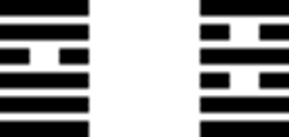 Гексаграмма № 9.Сяо чу – 
Воспитание малым.
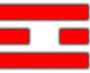 Гексаграмма № 38.Куй – 
Разлад.
5
4
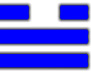 4
3
3
4
2
3
1
2
59
(64)
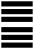 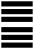 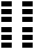 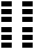 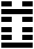 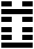 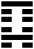 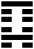 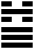 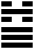 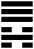 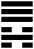 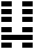 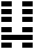 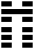 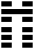 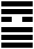 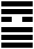 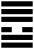 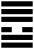 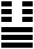 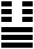 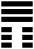 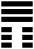 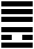 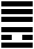 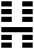 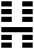 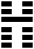 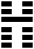 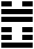 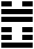 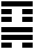 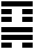 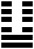 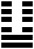 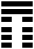 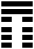 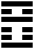 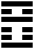 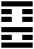 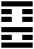 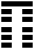 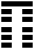 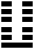 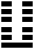 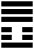 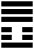 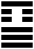 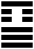 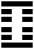 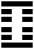 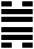 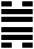 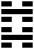 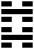 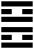 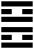 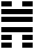 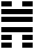 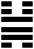 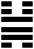 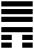 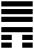 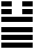 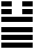 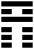 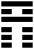 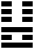 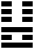 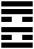 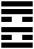 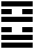 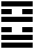 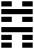 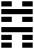 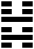 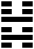 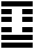 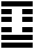 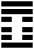 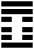 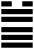 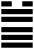 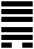 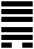 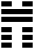 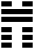 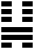 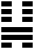 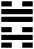 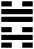 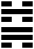 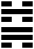 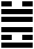 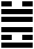 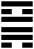 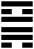 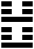 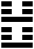 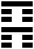 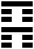 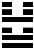 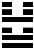 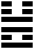 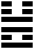 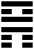 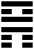 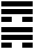 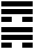 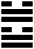 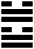 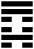 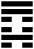 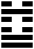 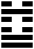 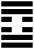 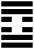 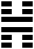 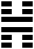 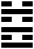 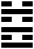 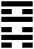 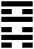 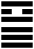 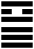 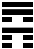 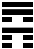 Ху гуа – превращение гексаграмм
01 02 03 04 05 06 07 08 09 10 11 12 13 14 15 16 17 18 19 20 21 22 23 24 25 26 27 28 29 30 31 32 33 34 35 36 37 38 39 40 41 42 43 44 45 46 47 48 49 50 51 52 53 54 55 56 57 58 59 60 61 62 63 64
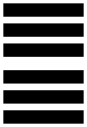 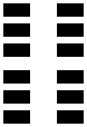 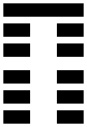 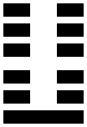 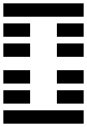 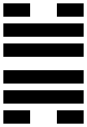 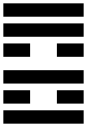 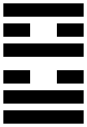 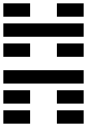 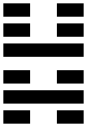 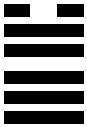 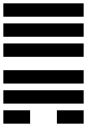 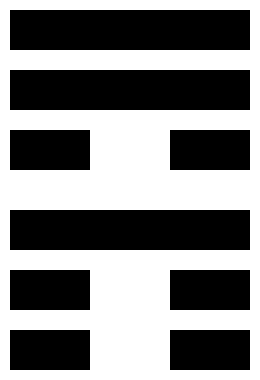 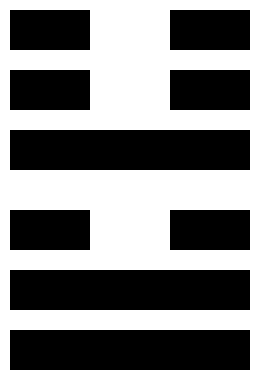 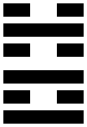 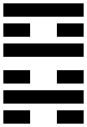 01                02               23               24                        27               28                     37               38               39              40               43               44                              53               54                     63               64
уже
конец
ещё не
конец
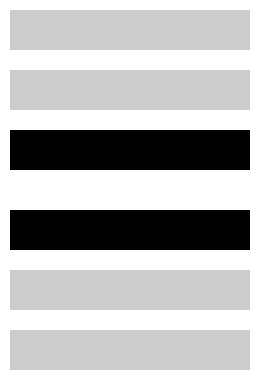 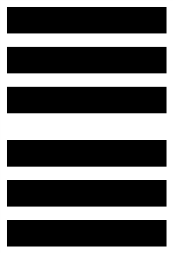 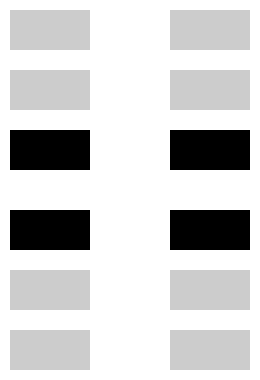 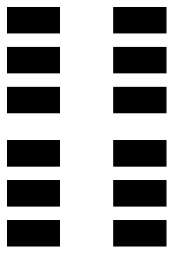 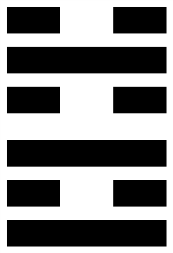 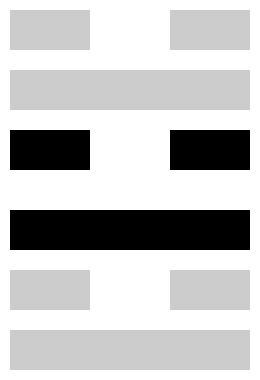 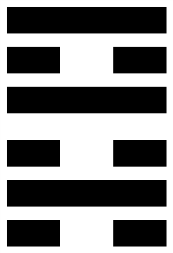 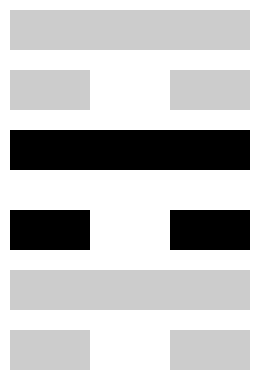 63                      64
01                    02
Цянь-Небо
Кунь-Земля
Цзи-цзи
Вэй-цзи
Путь Неба
Путь Неба
Путь Земли
Путь Земли
Путь Человека
Путь Человека
16 гексаграмм
16 гексаграмм
32 гексаграммы
60
(64)
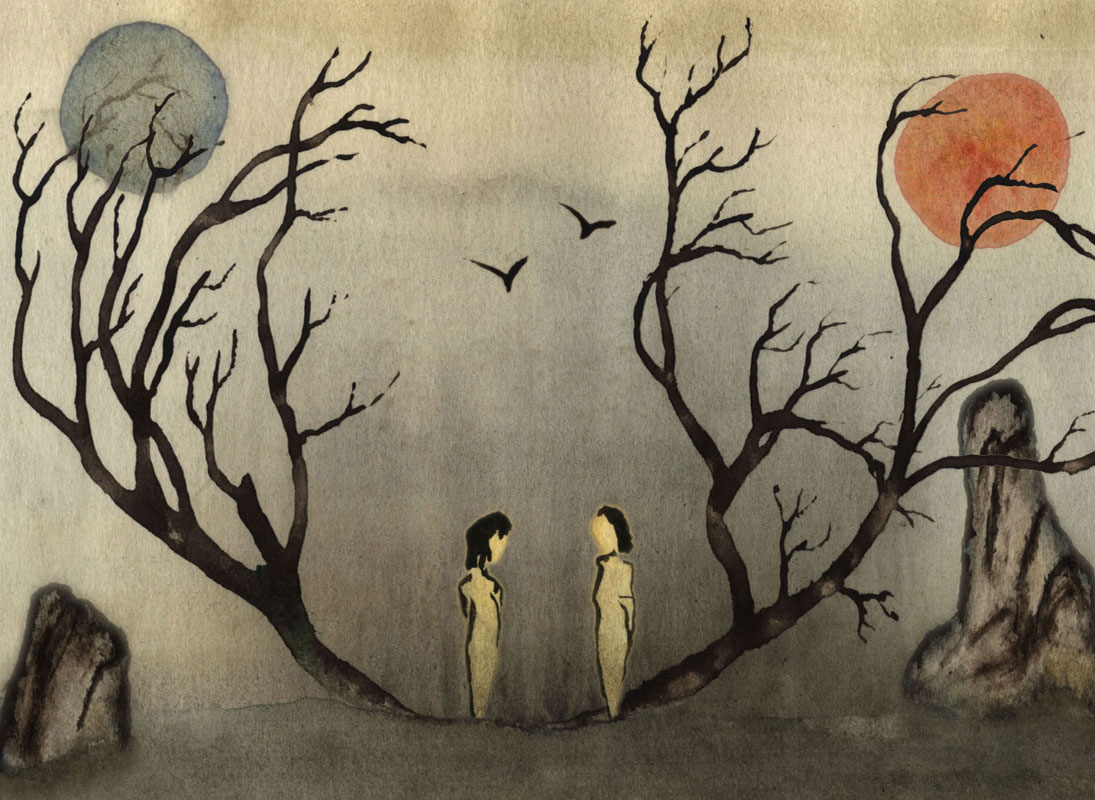 ЛИ-ОГОНЬ
КАНЬ-ВОДА
КАНЬ-ВОДА
ЛИ-ОГОНЬ
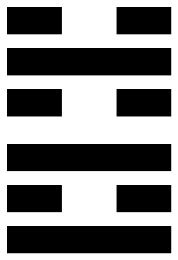 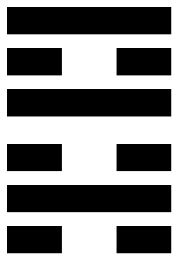 № 64 Вэй Цзи
Ещё не конец
№ 63 Цзи Цзи
Уже конец
Между Небом и Землей есть существо.Сделано из огня и воды.Похоже на деревос крепкой сердцевинойи сухой вершиной.У него два тела — мужское и женское.Одно печальное и грустное,у другого большой живот.Оба — средние в семье.Одно смотрит на север,другое — на юг.Свет и тень бегут в них по кругу.Они то соединяются,то разъединяются.Похоже на две пружины в три витка.Держит Небо и Землю.Любит ездить в повозке. У него мокрые голова и хвост.Нападает на страну бесов и через три года покоряет ее.В одной руке держит Солнце, в другой — Луну.Когда умирает — рождается снова.
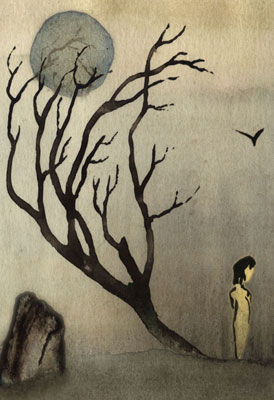 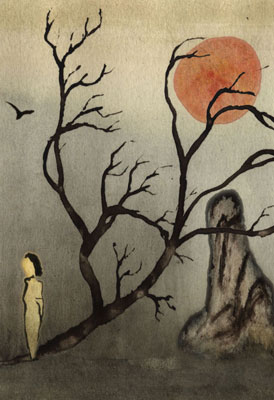 В начале девятка.
Тащится твоя повозка.
Намочишь хвост...
...
Девятка третья. 
Высокий предок напал
на страну бесов и в
три года победил её... 

...

...

Наверху шестерка. Намочишь голову...
В начале девятка.
Намочишь хвост...
...
Девятка вторая.
Тащится твоя повозка...
...
Девятка четвёртая.
При потрясении надо
напасть на страну бесов,
и через три года будет
похвала от великого
царства
...
Наверху шестерка. ...Намочишь голову...
61
(64)
Гадание по И цзин. Картина «6798: Космос
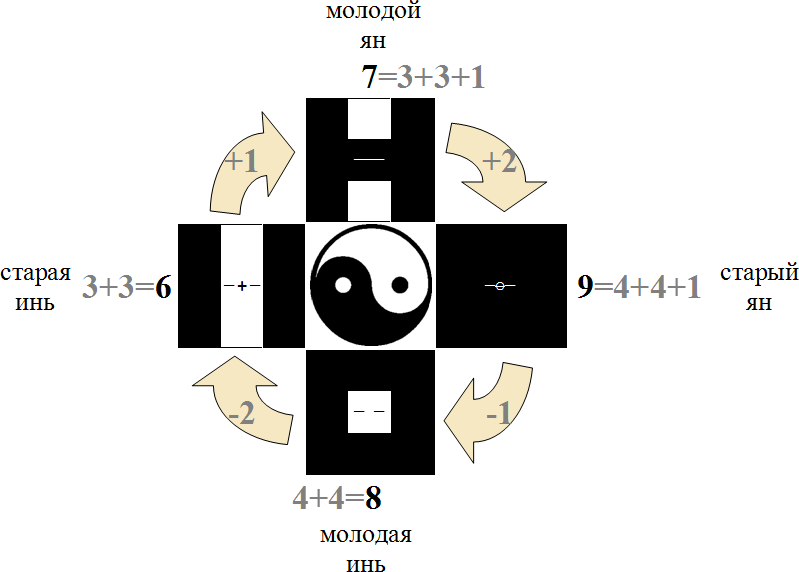 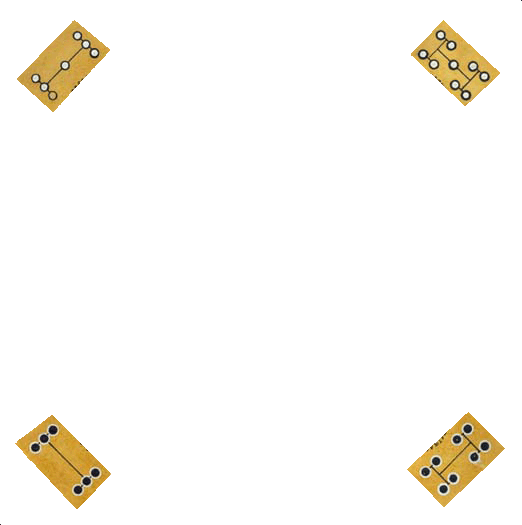 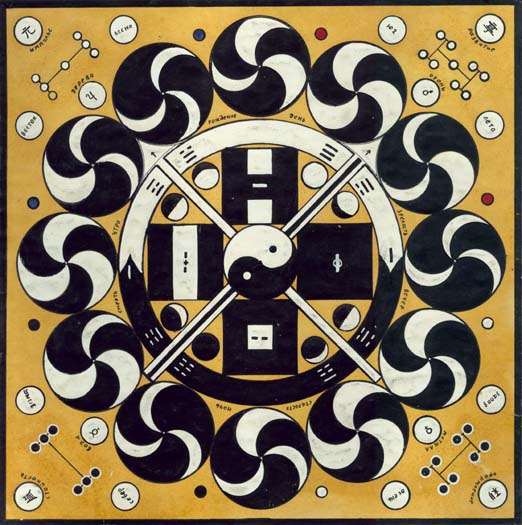 62
(64)
Вероятности выпадения черт
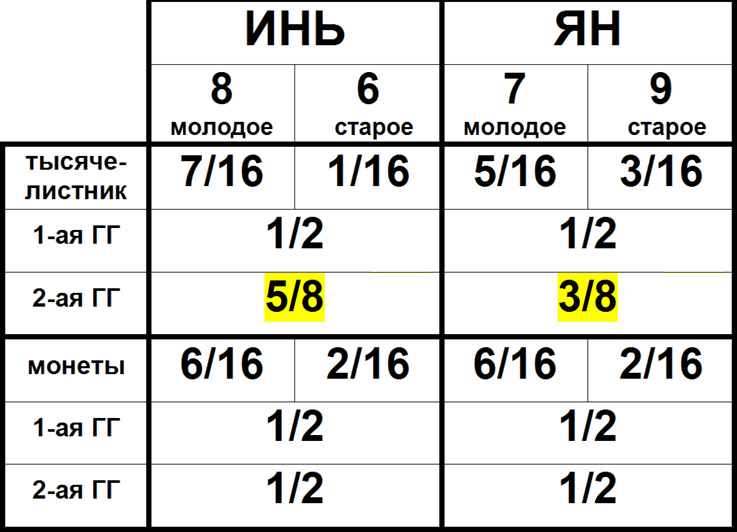 63
(64)
http://burdonov.ru/izin/Ishi/index.html
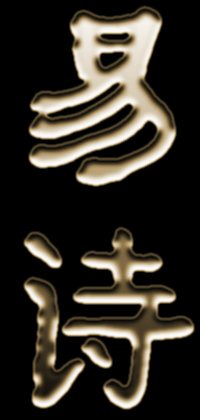 И
ШИ
ПЕСНИ
ПЕРЕМЕН
64
(64)